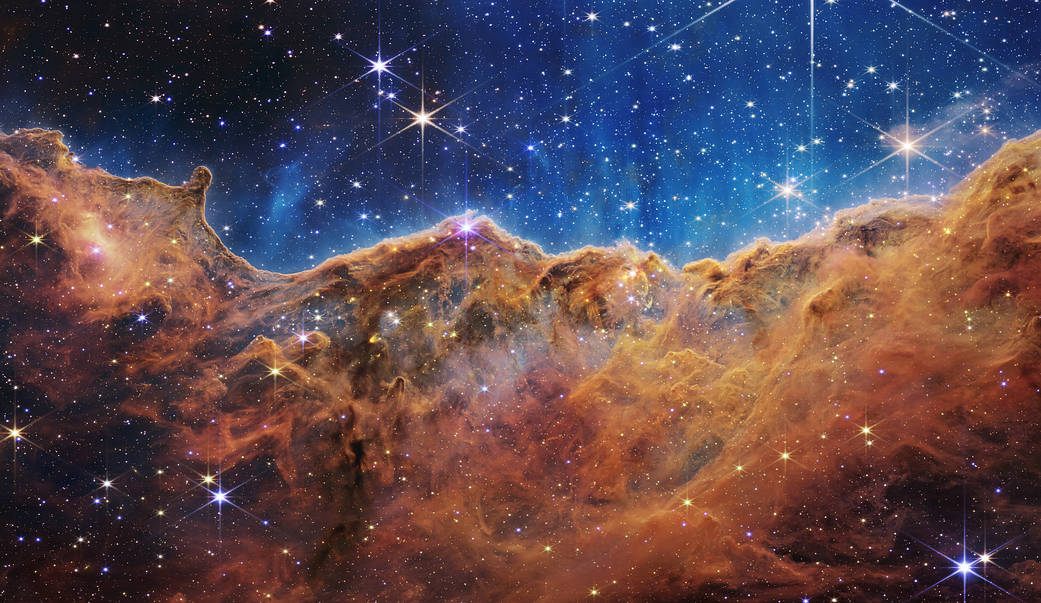 The evolution of low and intermediate-mass stars
XXth Russbach School on Nuclear Astrophysics 

			        Pilar Gil-Pons
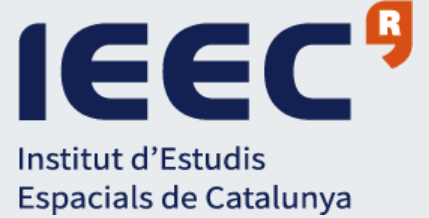 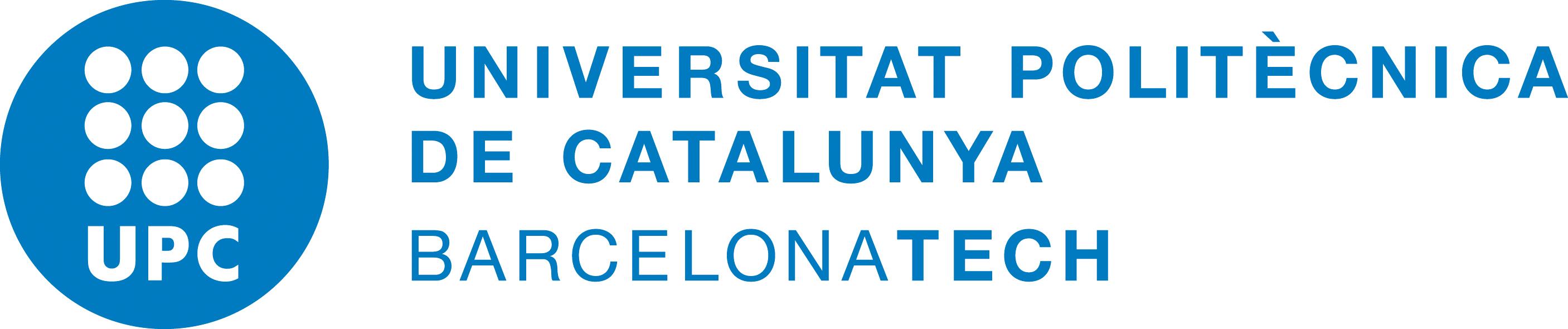 1
Questions we will try to answer
Why are non-massive stars important?
How do they live?
How do they end their lives?
Why are they important for element formation?
Why the embarrassing uncertain mass-limits in the definition of different types?
What do we still have to understand?
2
Motivation
The Sun.
They are very abundant.
They have an important role in nucleosynthesis. 
They are relevant for the understanding of the history of the Galaxy structure and Galactic chemical evolution.
Explosion sites.
Great nuclear physics laboratories.
Challenging objects.
3
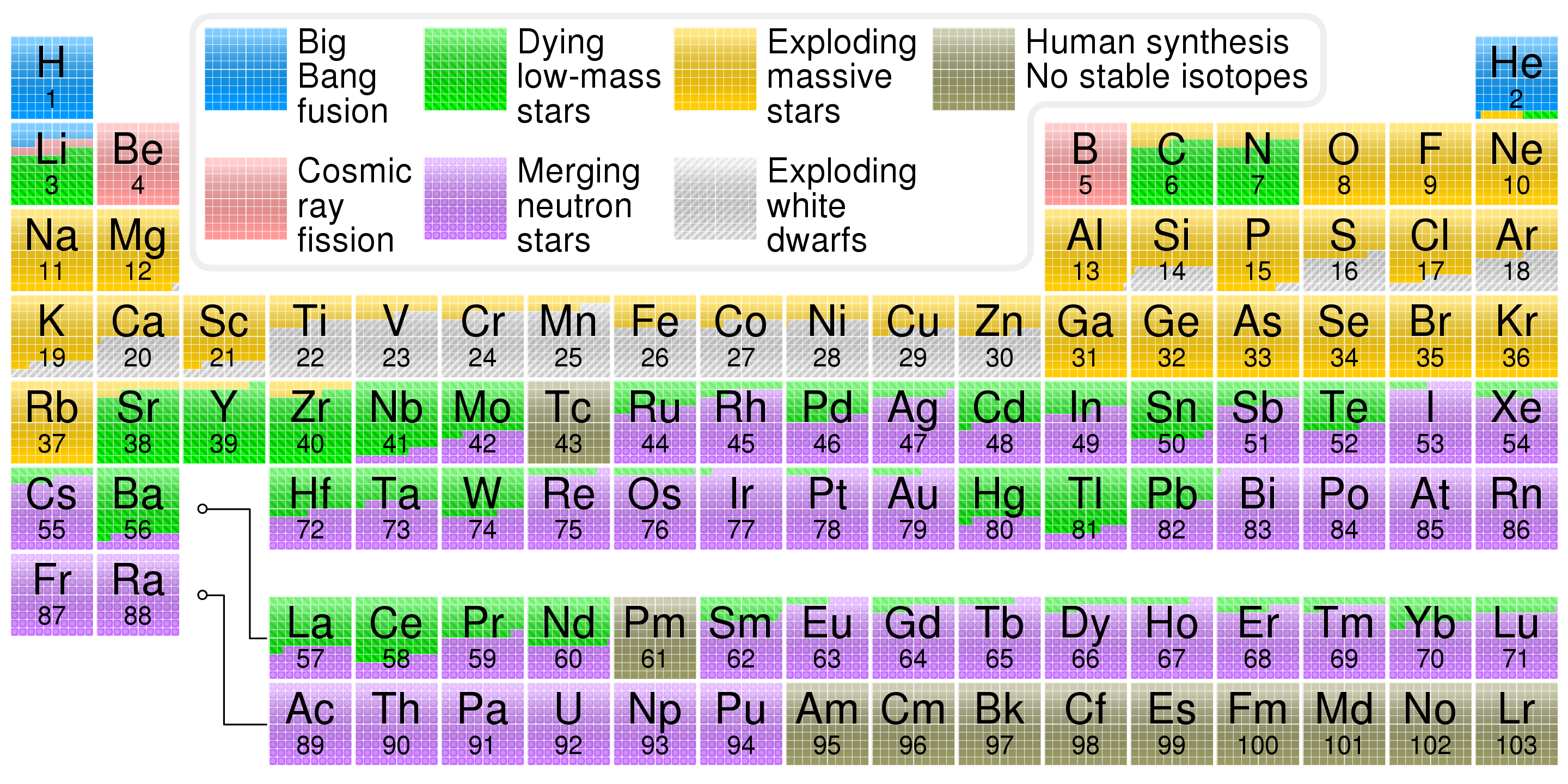 Periodic table showing origin of elements in the Solar System, based on data by Jennifer Johnson at Ohio State University. © Cmglee, CC BY-SA 3.0, https://commons.wikimedia.org/w/index.php?curid=31761437
4
Outline
Fundamentals

Low-mass stars

Intermediate-mass stars (subgroups here)
5
What do I intend to convey?
It does matter how long they live and what elements they are able to form.

But also how these elements that are formed inside stars are transported inside the stars and then ejected to the interstellar medium.
6
Brown dwarf (M ≲ 0.08 M⊙
Can it burn H significantly?
No
Yes
Red dwarf 0.08  ≲ M/M⊙  ≲ 0.5
Can it burn He?
No
Yes
Low-mass star 0.5  ≲ M/M⊙  ≲ 2-2.25
Does it avoid 
core He-flash?
No
Yes
Intermediate-mass star 2-2.5 ≲ M/M⊙  ≲ 8-10
Does it avoid advanced central burning?
No
Yes
Massive star
7
Fundamentals
Stellar structure
Stability against convection
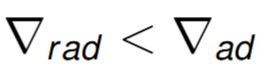 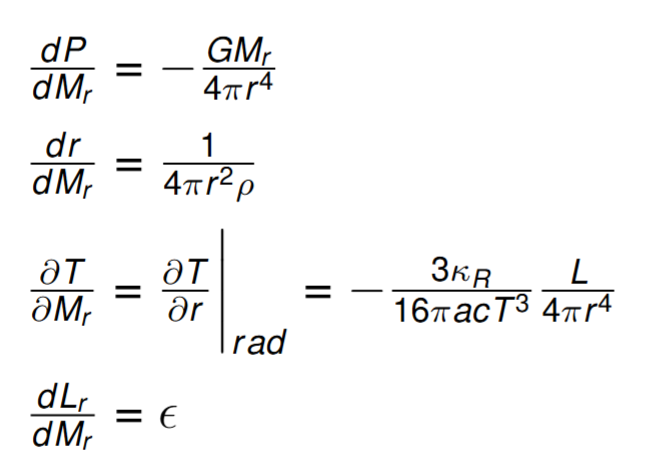 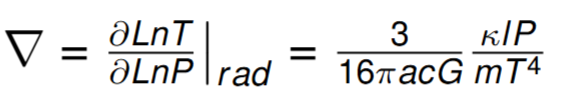 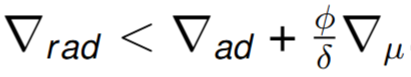 Chemical composition evolution
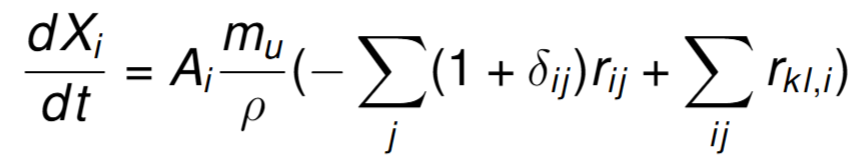 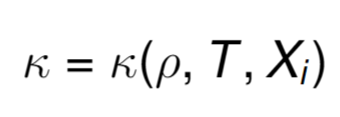 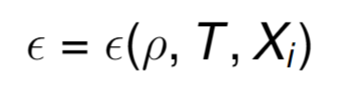 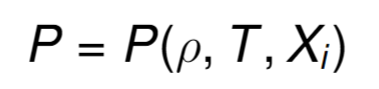 Constitutive relations
8
Fundamentals: Equation of state
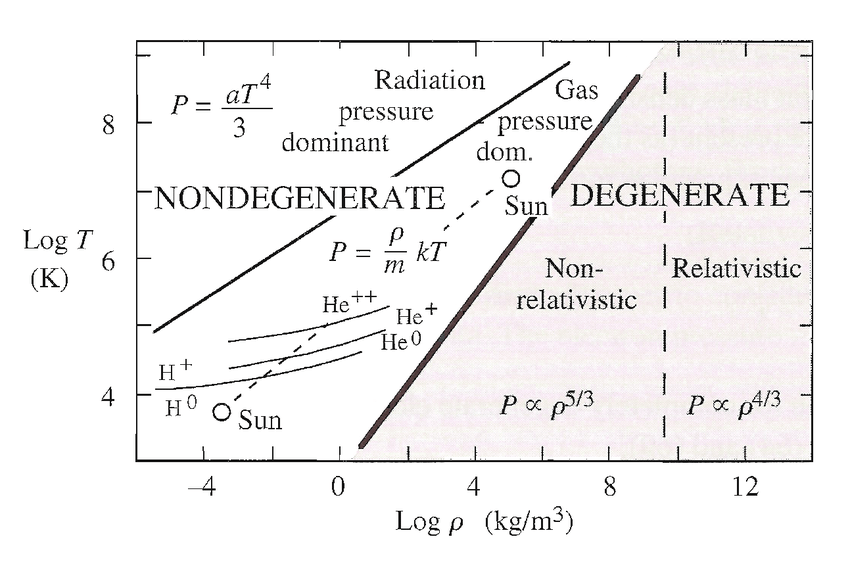 West, 2011
9
Tools: stellar evolution codes
Stellar evolution codes (big clans & families):

1DIM: 
EVOLVE, EVOLN, FRANEC, GARGHING, GENEVA, LPCODE,  MESA, MONSTAR, PARSEC, STARS, TYCHO,...


Multi-DIM:
DJEHUTY, FLASH, MUSIC, PPMSTAR, SHIVA,...
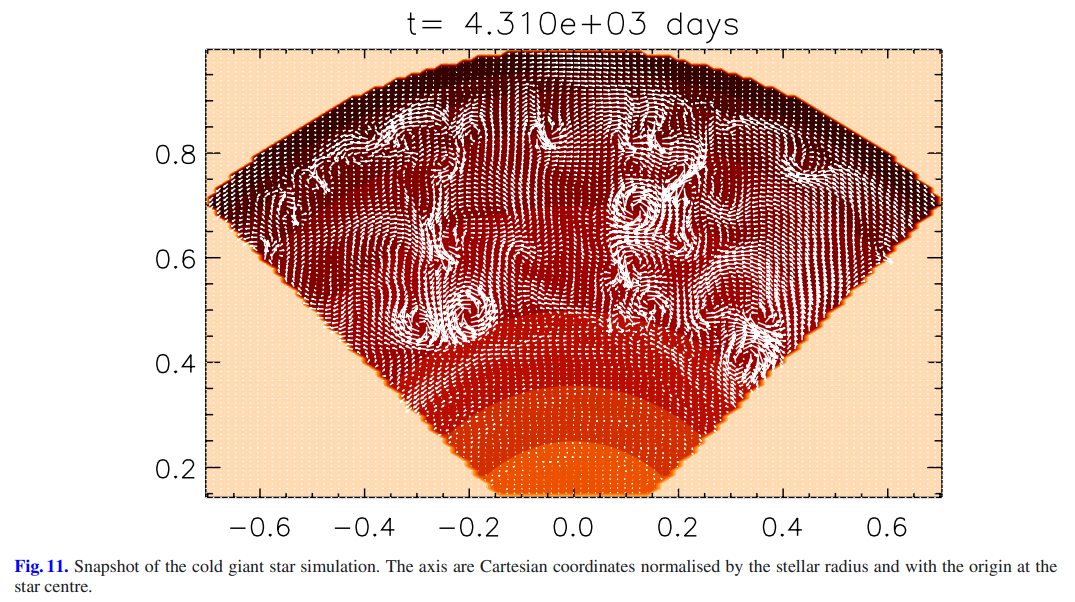 Viallet+  2011
10
Tools: the earliest stellar evolution codes
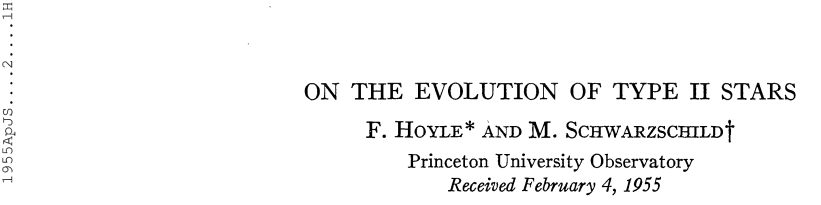 1955
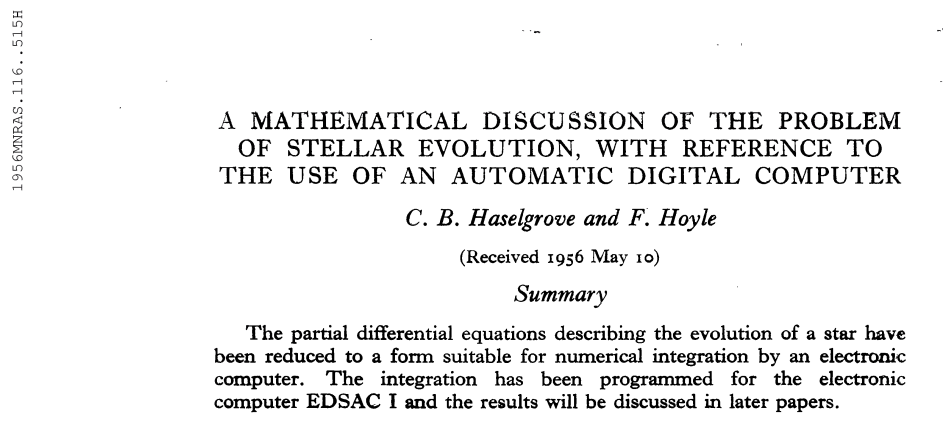 1956
Weigert, Iben, Paczynski, Eggleton (from 1960’s)
11
Tools: codes and observations
Stellar evolution codes (big clans & families):

1DIM: 
EVOLVE, EVOLN, MONSTAR, FRANEC, STARS, LPCODE, GARGHING, GENEVA, MESA,...

Multi-dimensional:
DJEHUTY, MUSIC, FLASH, SHIVA,PPMSTAR,...
Synthetic evolution:

Groenewegen & de Jong, Marigo, Izzard...
Observations
12
Observations: Color-Magnitude Diagram from GAIA
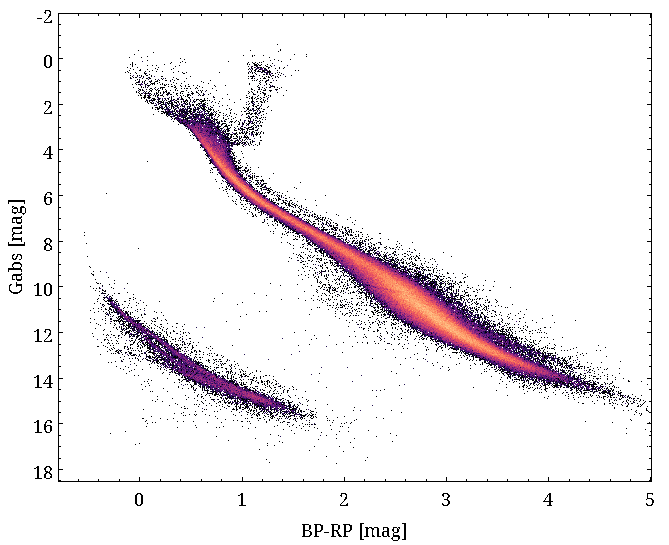 Color-Magnitude Diagram from GAIA,
100 pc
Good signal-to-noise objects.
Álex Santos, priv. comm.
13
Observations: Color-Magnitude Diagram from GAIA
Hertzsprung-Russell Diagram
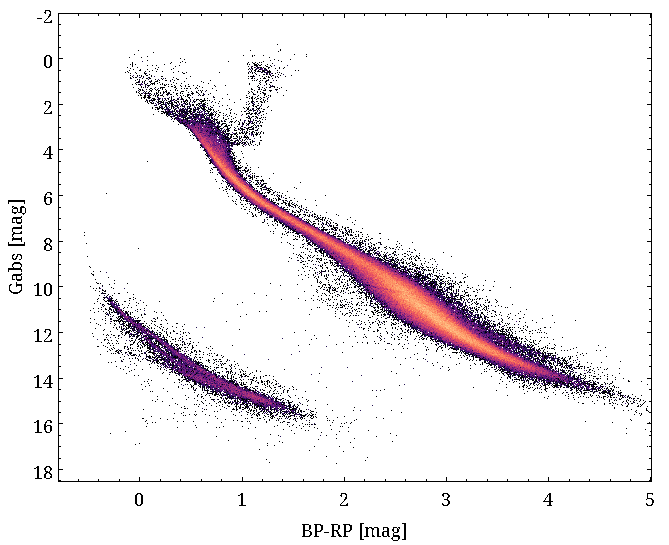 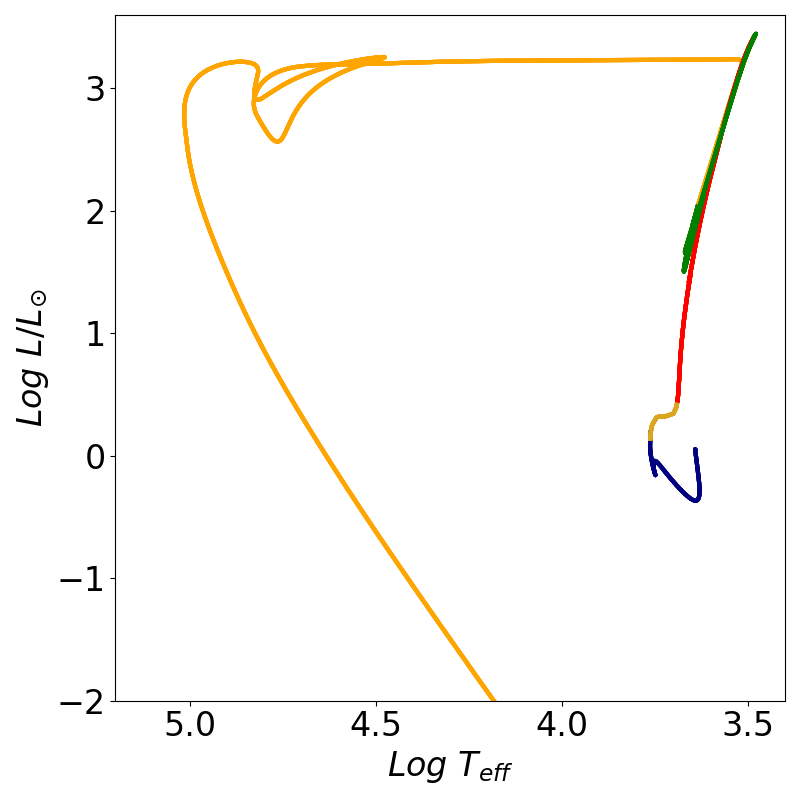 Giant Branch
Giant Branch
Main Sequence
White Dwarf
Main Sequence
White Dwarfs
14
Observations: Color-Magnitude Diagram from GAIA
Hertzsprung-Russell Diagram
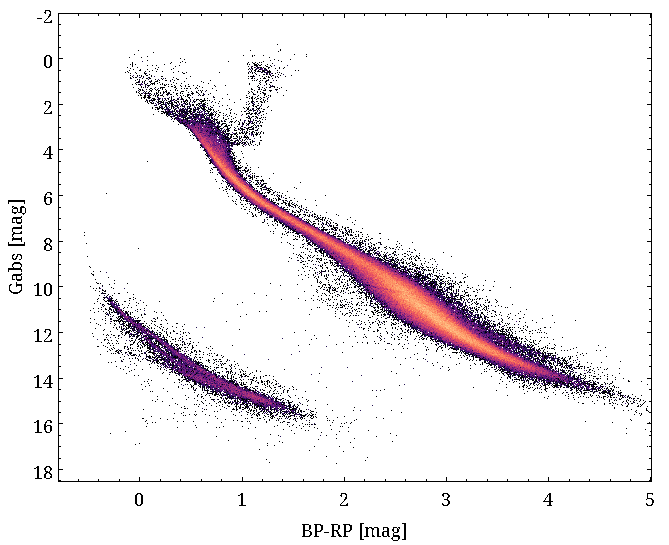 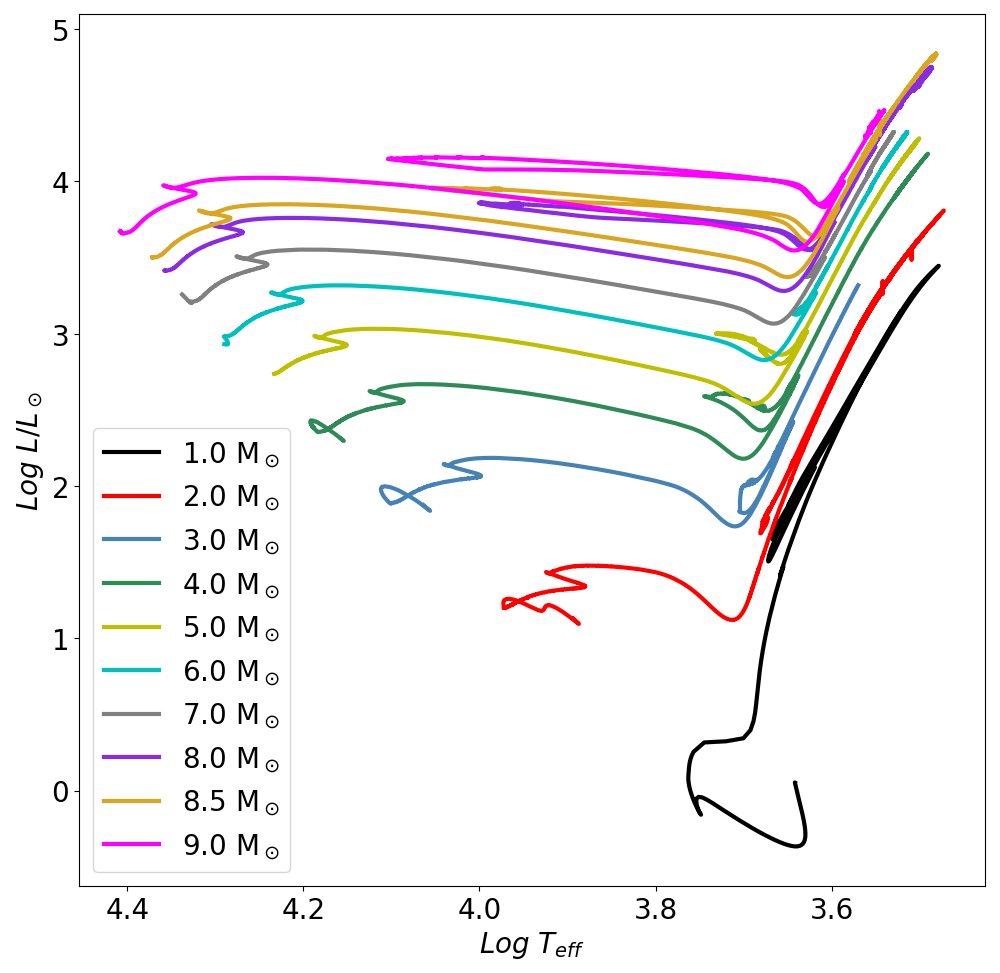 Giant Branch
Main Sequence
White Dwarfs
15
Observations: Color-Magnitude Diagram from GAIA
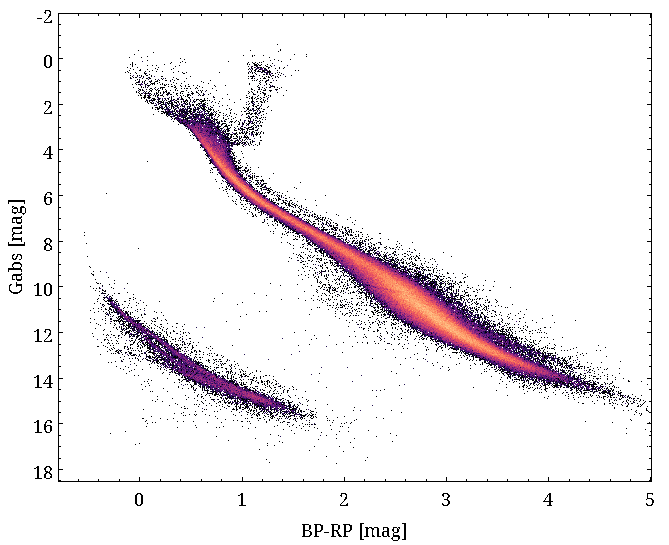 Main sequence lifetimes
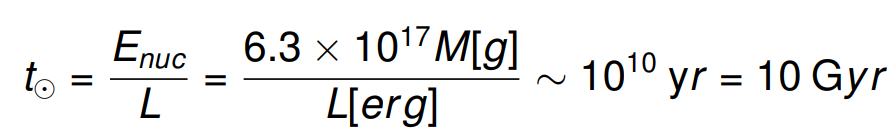 Main Sequence
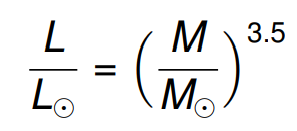 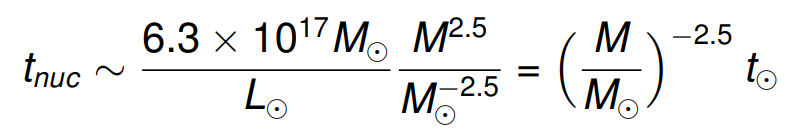 16
Relevant timescales
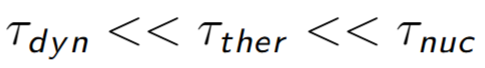 Dynamical timescale 
< 30 min for the Sun
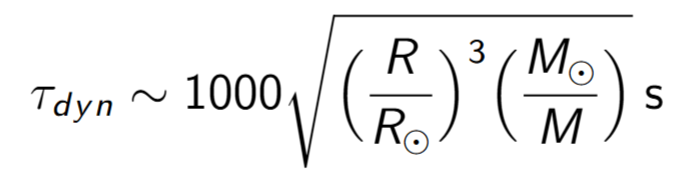 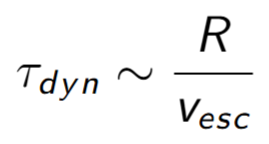 Main sequence lifetimes
(nuclear)
Thermal (Kelvin-Helmholtz) timescale
Approx. 30 Myr for the Sun
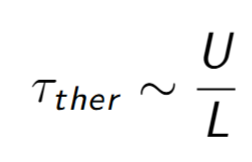 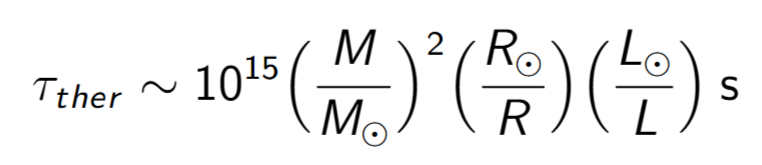 Nuclear timescale: ≈ 1010 yr for the Sun
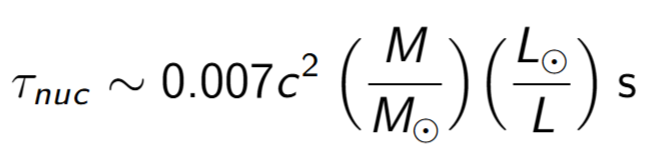 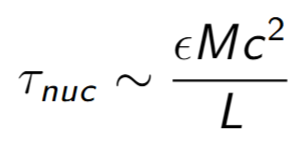 17
Brown dwarfs
M/M⊙ ≲ 0.08
Just some mild deuterium burning + lithium (most massive)R ≈ RJup
Helling and Casewell, 2014
18
Red dwarfs
0.08 ≲ M/M⊙ ≲ 0.3
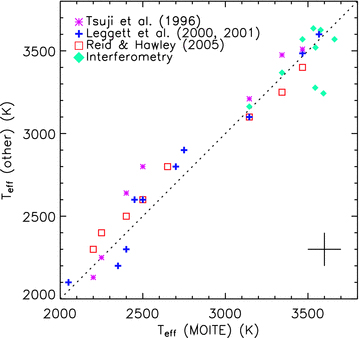 Core H-burning.
Type M, effective temperatur-es approx. 2000-3500 K.
Very long lives > trillions years.
They will develop a helium core.
Important to assess the IMF at lowest masses (Li+ 2023, Nature) + great labs for convection and magnetic fields (Bice and Toomre, 2022).
Casagrande+2008
19
Red dwarfs
Question:
Given the extremely lowng lifetimes of red dwarfs, how can we observe He white dwarfs?
0.08 ≲ M/M⊙ ≲ 0.3
Core H-burning.
Type M, effective temperatures approx. 2000-3500 K.
Very long lives > trillions years.
They will develop a helium core.
Important to assess the IMF at lowest masses (Li+ 2023, Nature) + great labs for convection and magnetic fields (Bice and Toomre, 2022).
Casagrande+2008
20
Red dwarfs
Question:
Given the extremely lowng lifetimes of red dwarfs, how can we observe He white dwarfs?
0.08 ≲ M/M⊙ ≲ 0.3
Core H-burning.
Type M, effective temperatur-es approx. 2000-3500 K.
Very long lives > trillions years.
They will develop a helium core.
Important to assess the IMF at lowest masses (Li+ 2023, Nature) + great labs for convection and magnetic fields (Bice and Toomre, 2022).
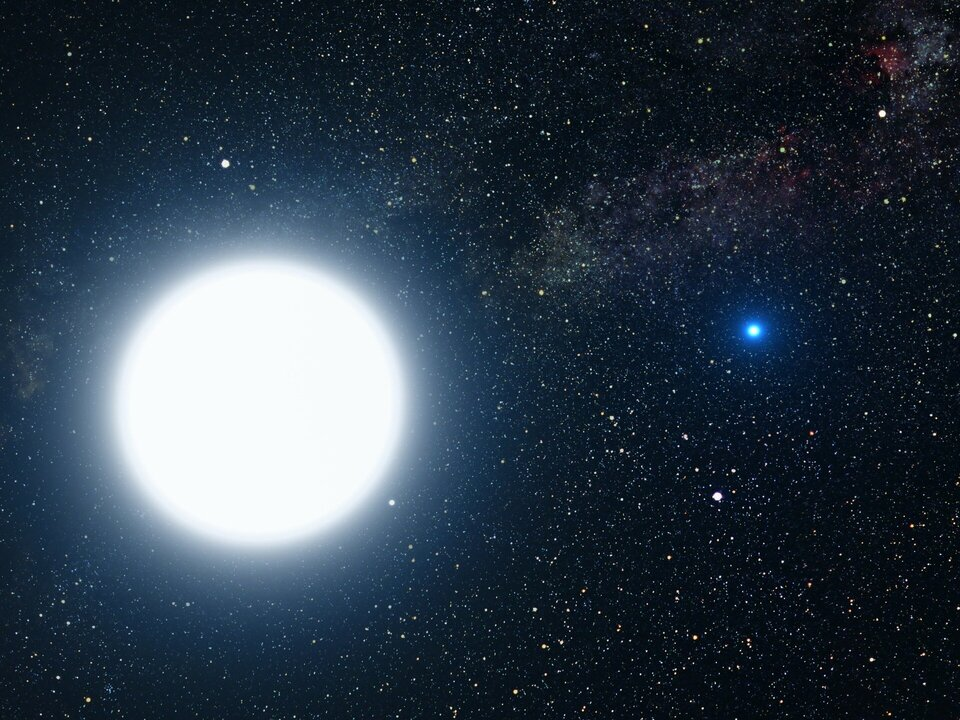 Casagrande+2008
21
Low-mass stars
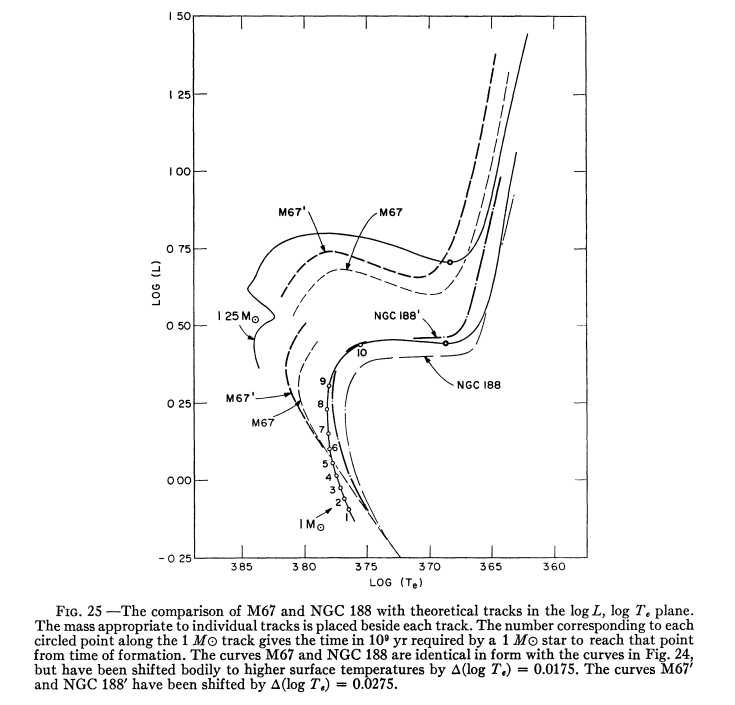 Low-mass star
Does it avoid 
core He-flash?
No
0.3 ≲ M/M⊙ ≲ 2-2.25
Early comparisons between theoretical sequence results and observations.
Iben (1967)
Charbonnel and Lagarde (2010)
Cantiello and Langer (2010)
22
Low-mass stars: overall evolution
HR-diagram
Log ρc-Log Tc
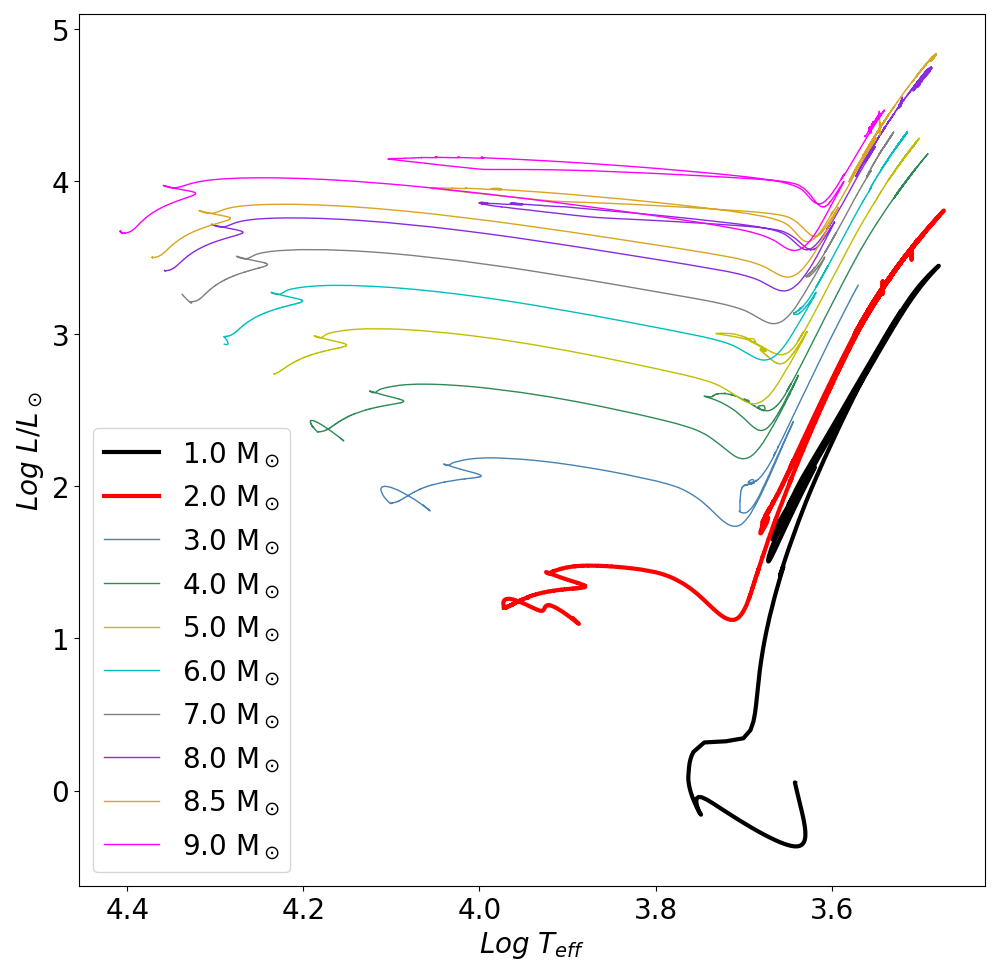 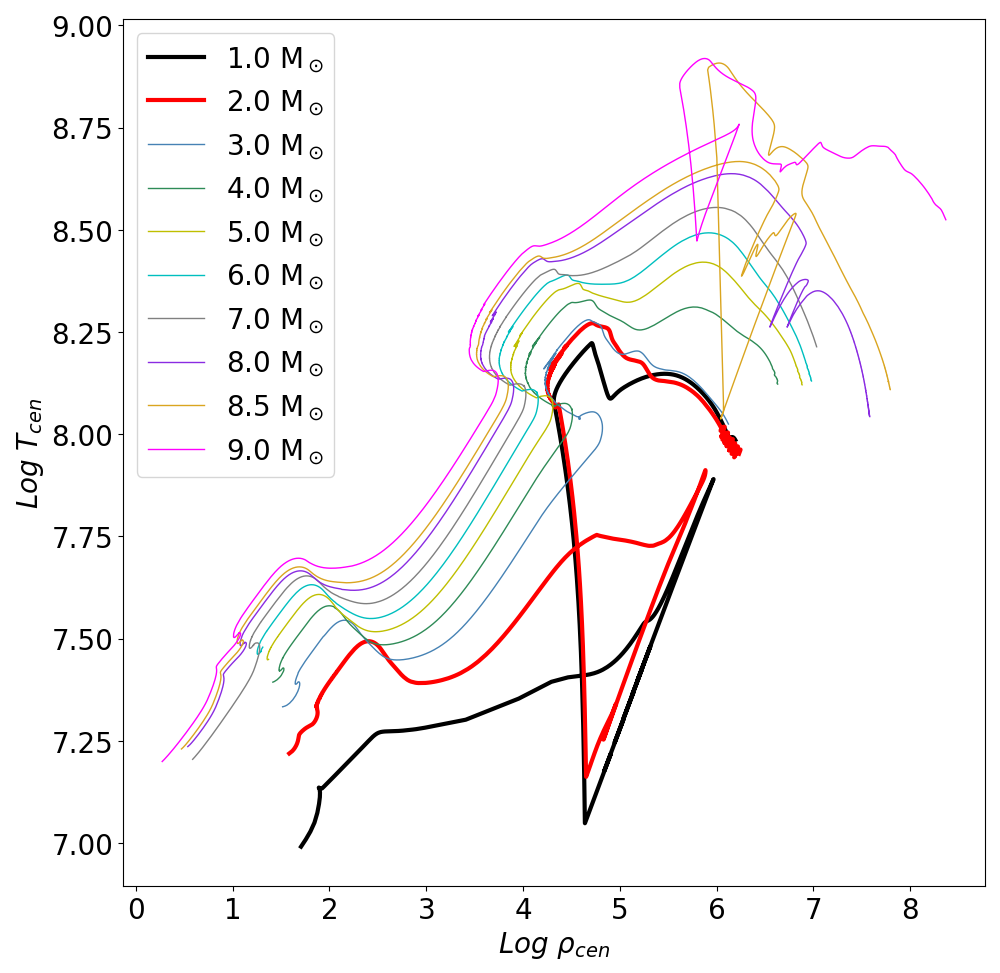 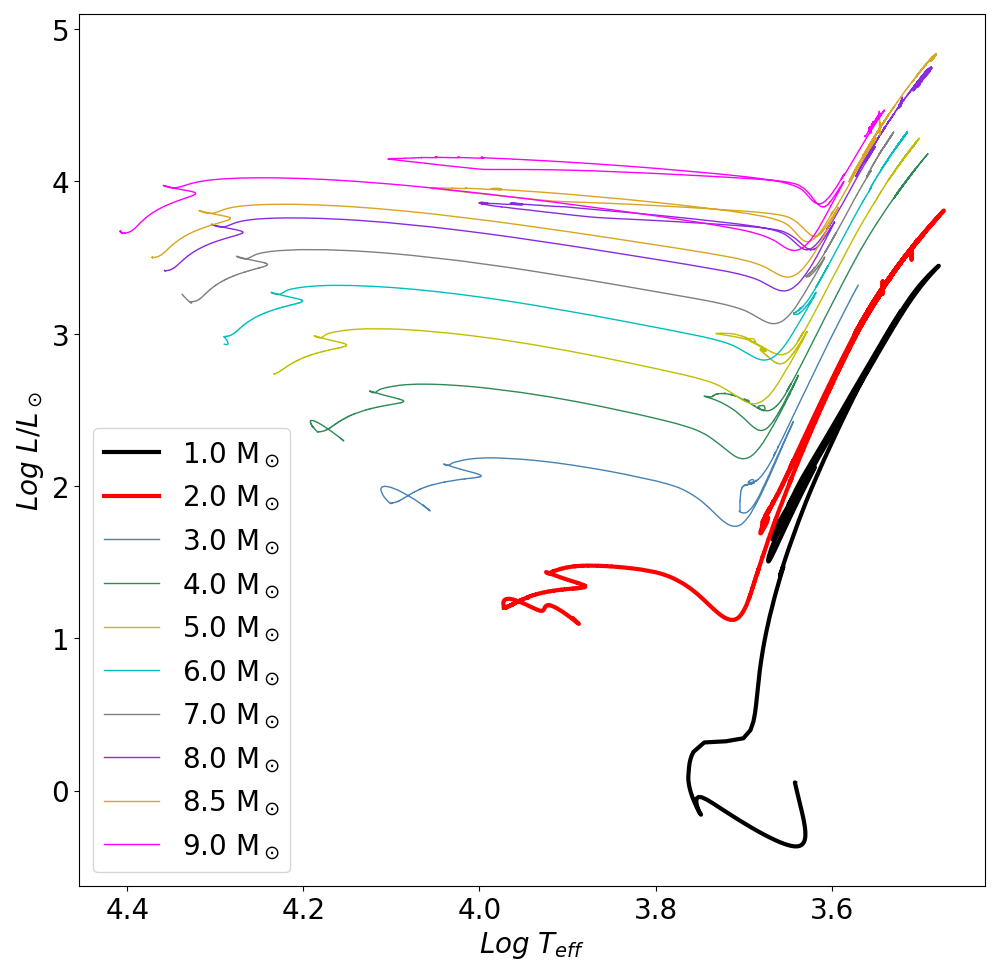 23
Low-mass stars: overall evolution
Surface
Centre
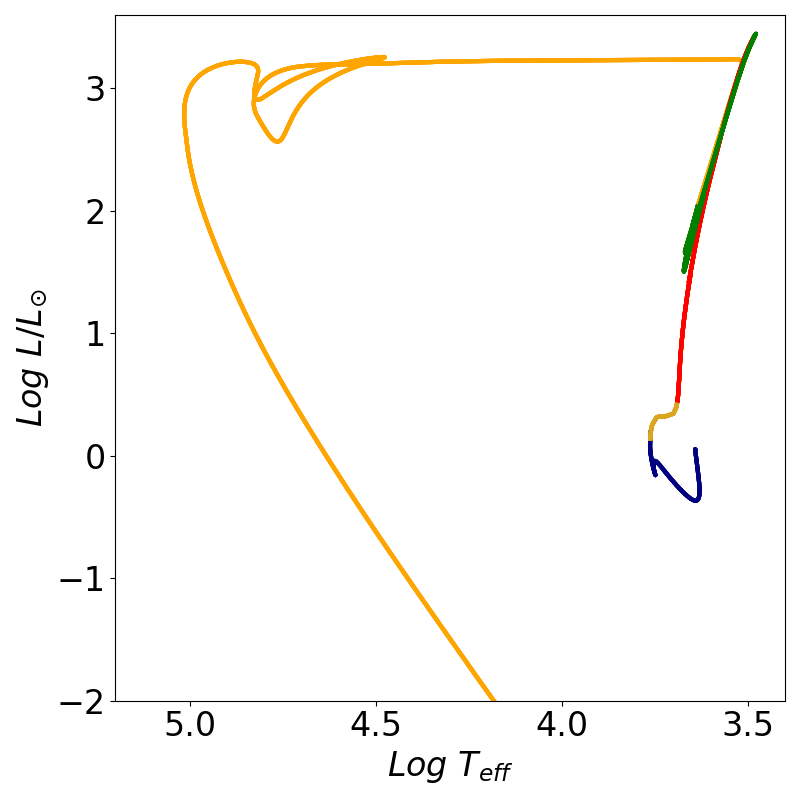 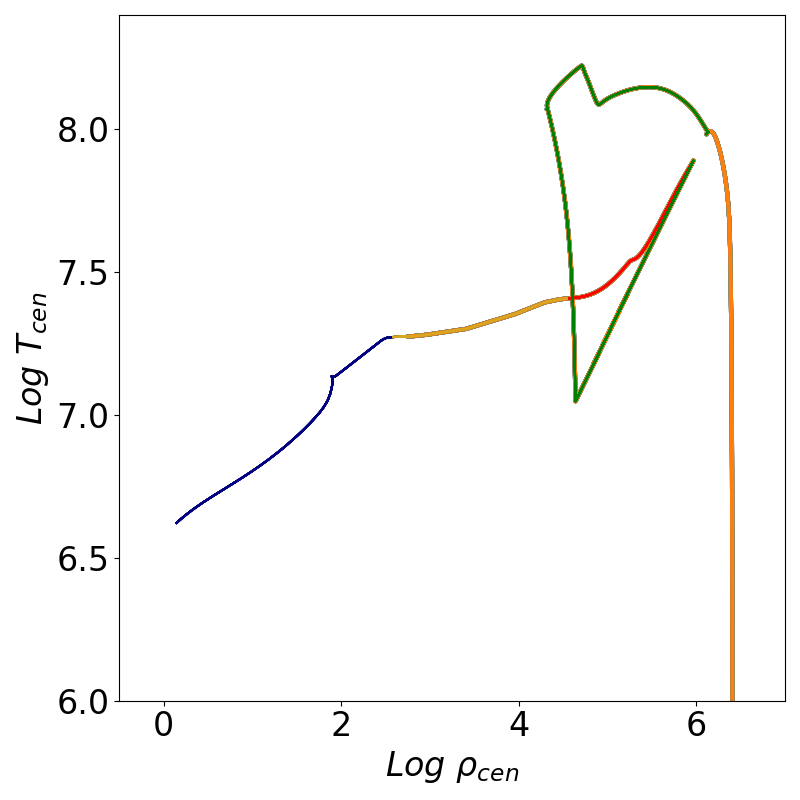 Core He-flash/
CHeB
4: Core He-flash/
CHeB
AGB
6: Late thermal pulse
Red Giant
5: AGB
Hertzprung gap
3:Red Giant
2: Hertzprung gap
1: Pre- and
main sequence/
CHB
Pre- and main sequence/
CHB
WD
7:WD
24
Low-mass stars: Main sequence/ core H-burning
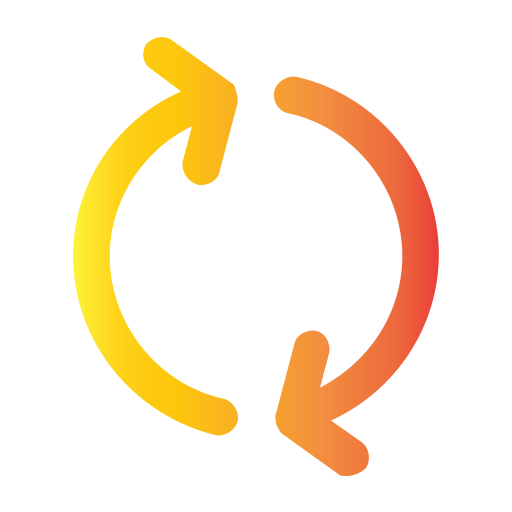 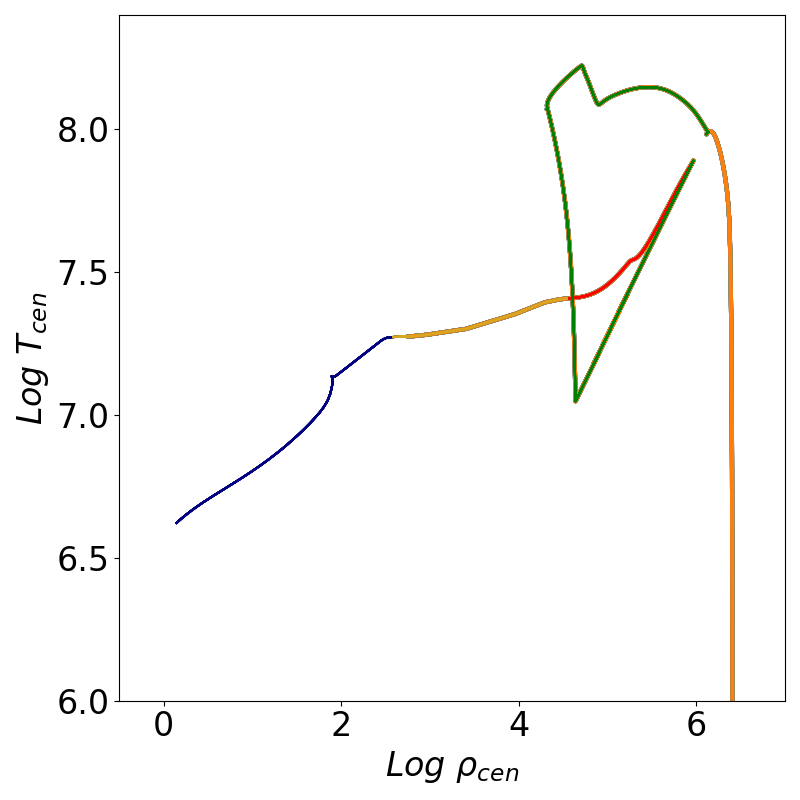 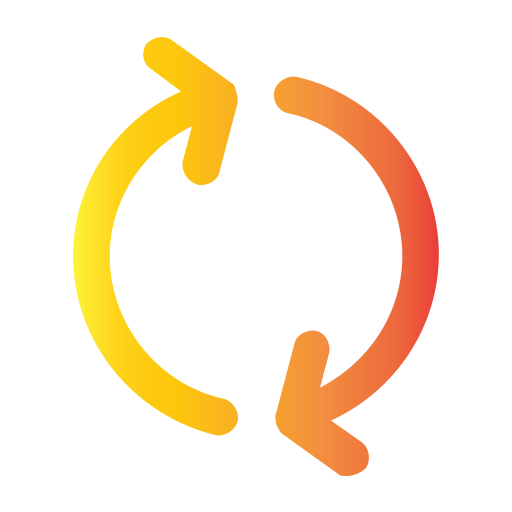 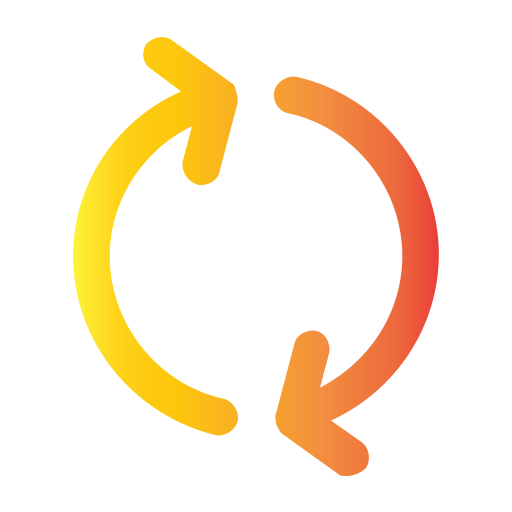 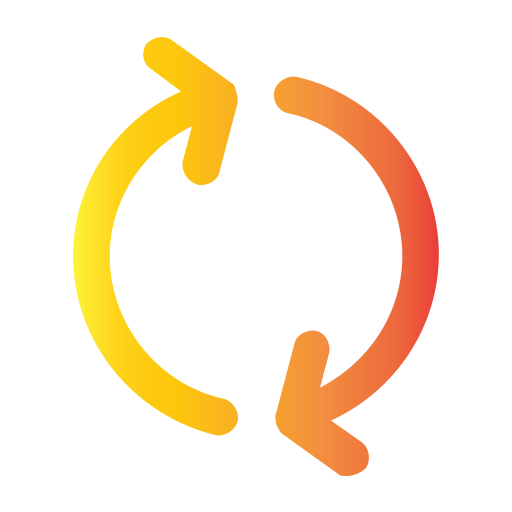 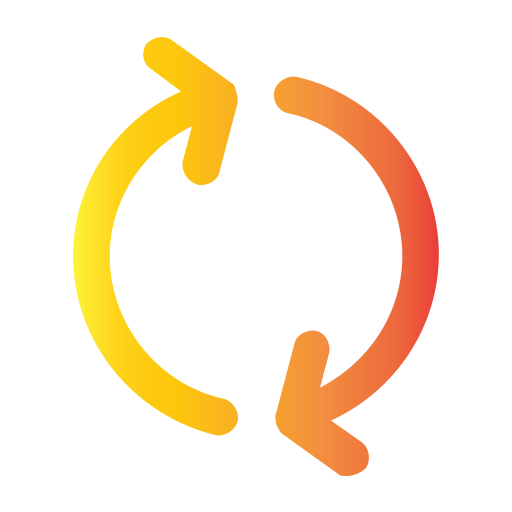 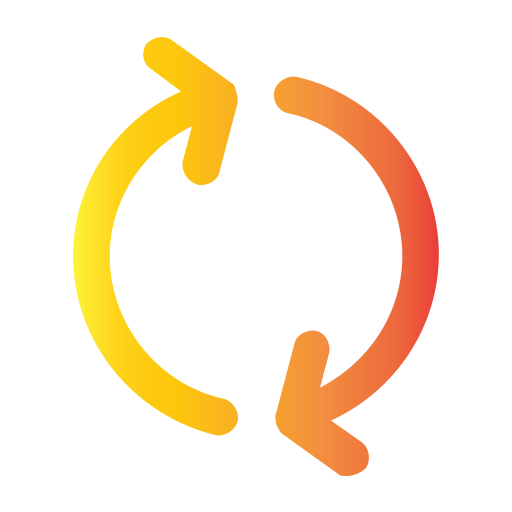 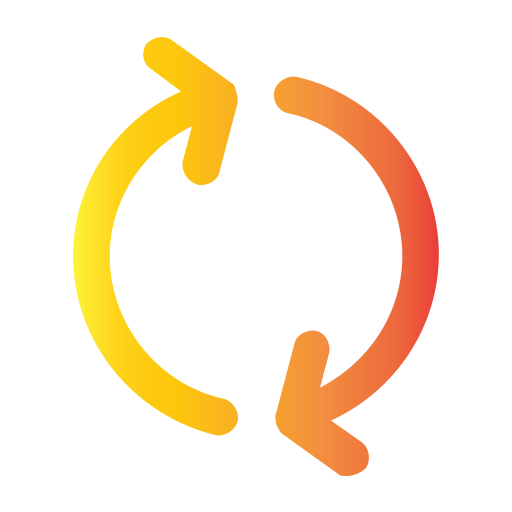 1: Main sequence/
CHB
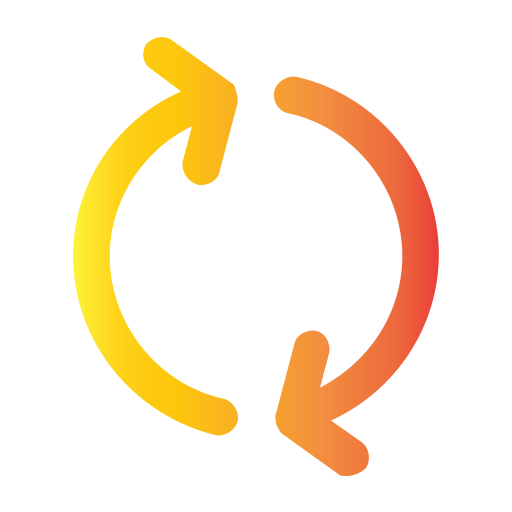 25
Low-mass stars: Main sequence/ core H-burning
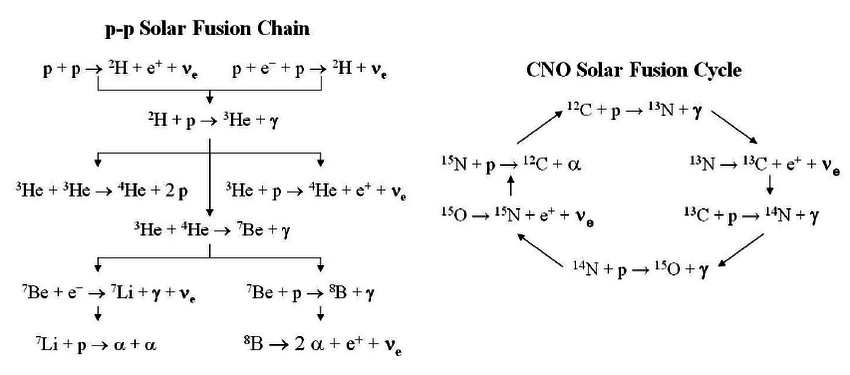 Credit: Calaprice, 2015
Core H-burning: pp-chains and CNO-cycle
26
Low-mass stars: Main sequence/ core H-burning
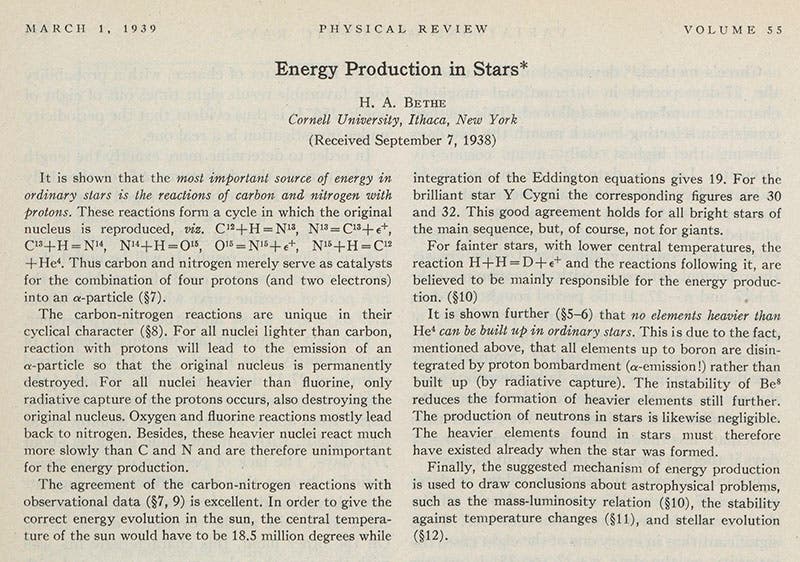 1939
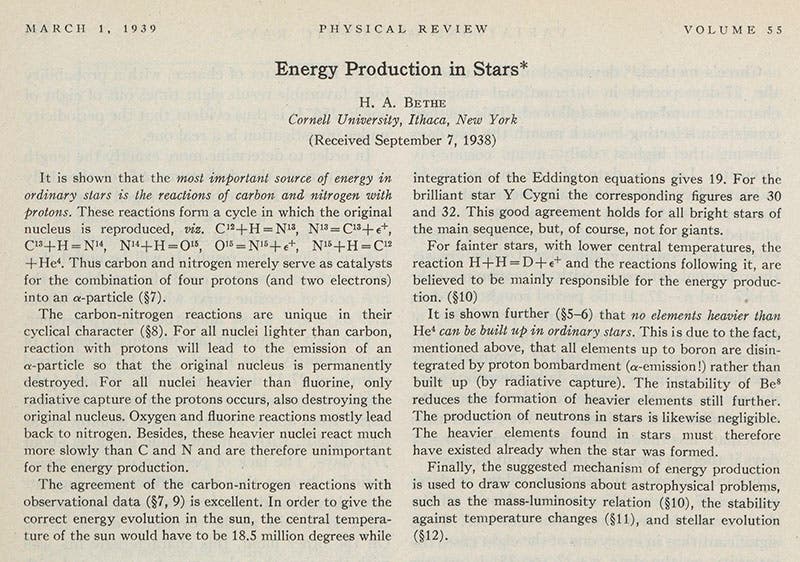 27
Low-mass stars: Main sequence/ core H-burning
CNO
Some activity starting at 15 M.
Dominant at 17 MK.
Characteristics of stars M/M⊙  ≥ 1.1-1.2. 
Strong temperature dependance.
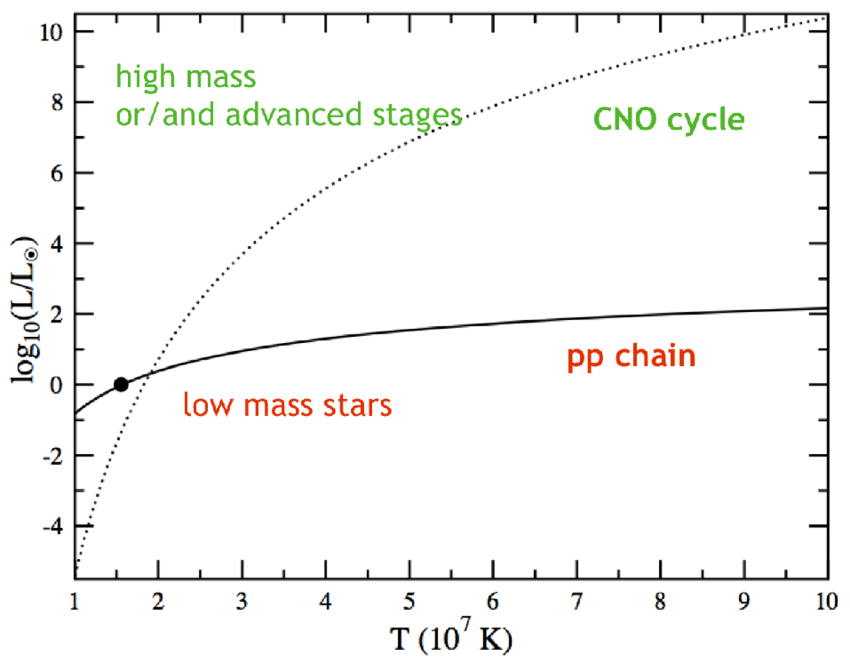 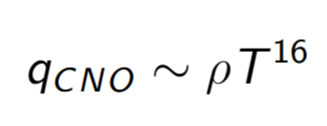 pp
Some activity starting at 4 MK.
Efficient at 10 MK.
Mild temperature dependance:
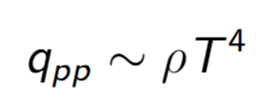 Alderberger+, 2011
28
Low-mass stars: Overall evolution of a 1 M⊙ star
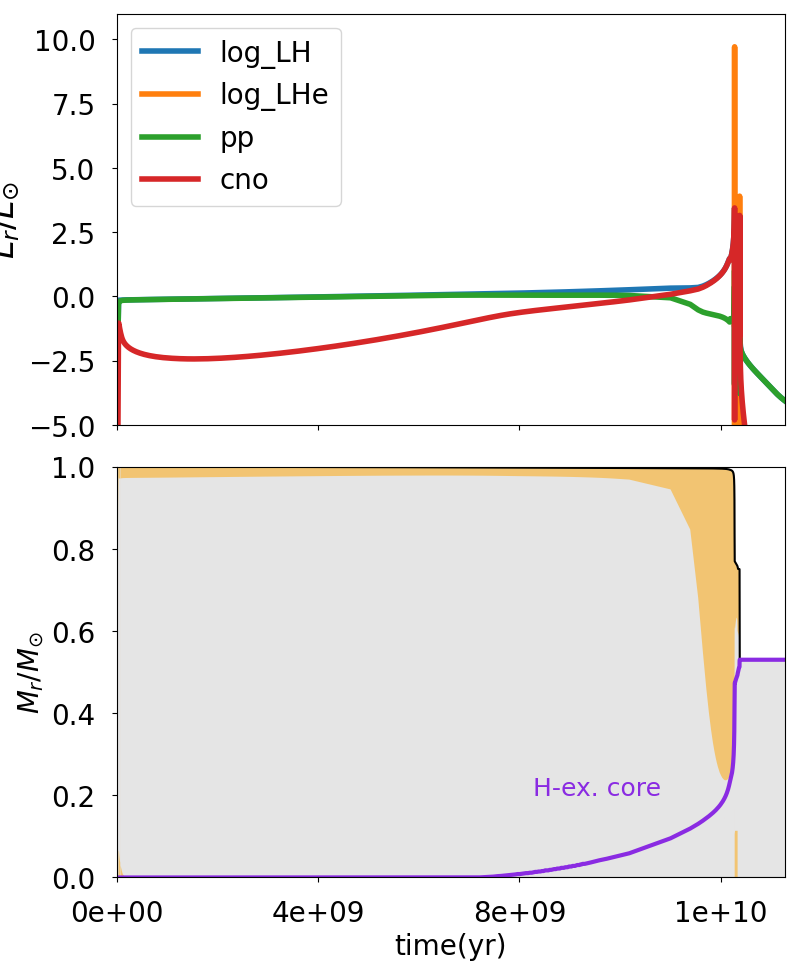 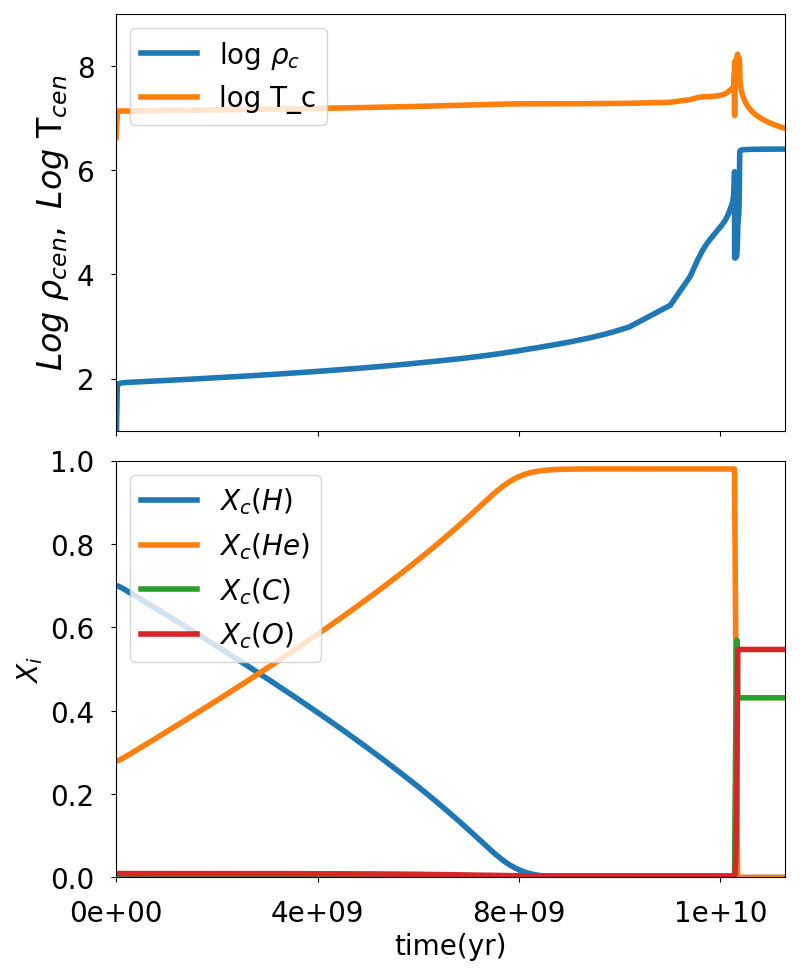 29
Low-mass stars: Overall evolution
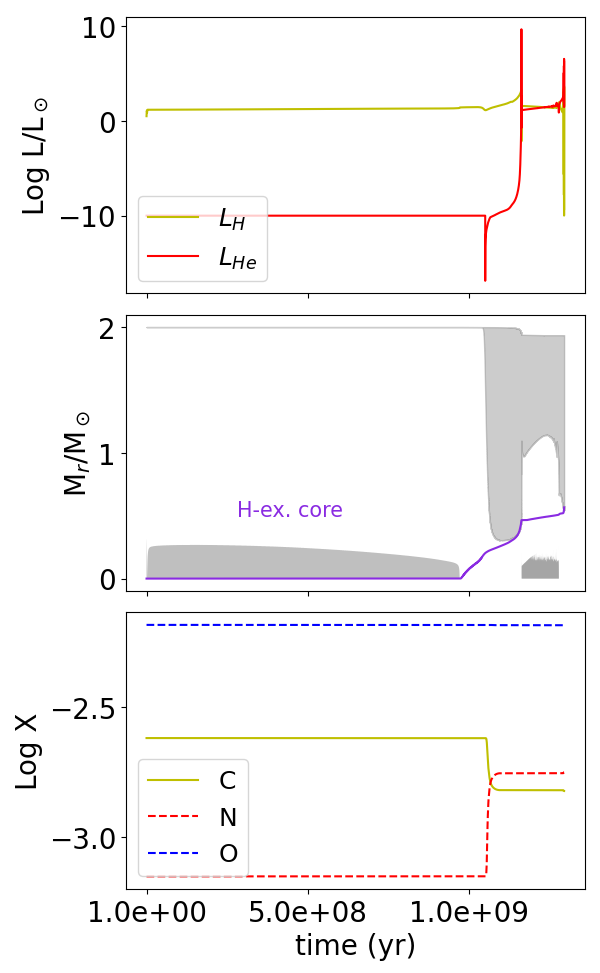 A 2 M⊙ star behaves in a very similar way
(although CNO-cycle and convection in core)
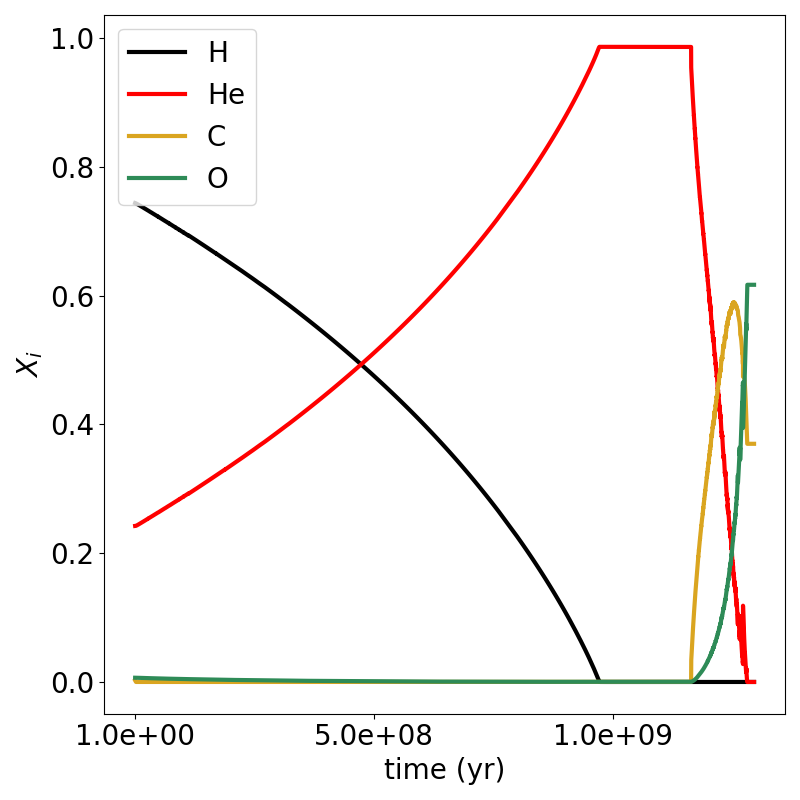 30
Low-mass stars: Red giant branch
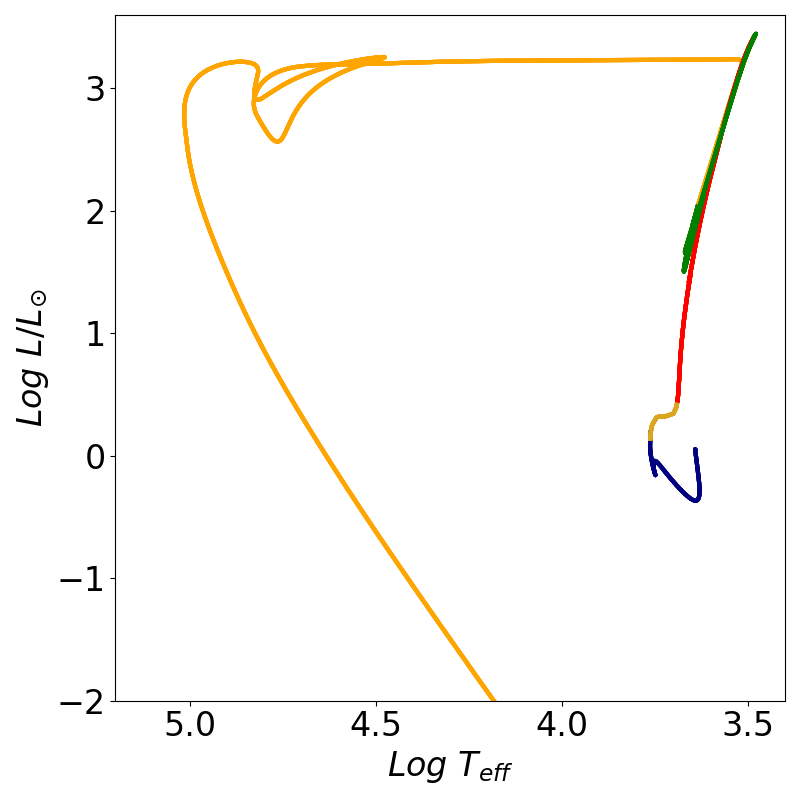 Core He-flash/
CHeB
Core exhausts H →
→  Gravity temporarily takes over: contraction.
→ H-burning develops in a shell around the core.
	→ H-burning shell through efficient CNO
	→ The He-core grows.
→ The He core reaches its maximum stable mass.
→ Schonberg-Chandrasekhar instability
→ Faster contraction.
→ Envelope expansion: Red Giant Branch.
Late thermal pulse
AGB
Red Giant
Hertzprung gap
Main sequence/
CHB
WD
MS => RG transition is very fast (τther).
→ Hertzspring gap.
31
Low-mass stars: Red giant branch
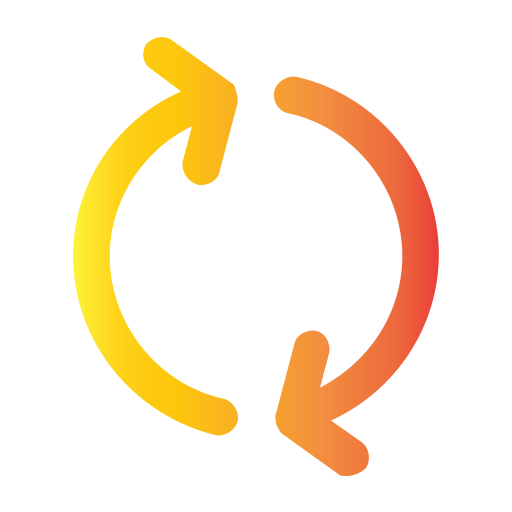 Do we really understand the ascent of the RGB?
D. Prialnik’s book
Stancliffe+ 2009.
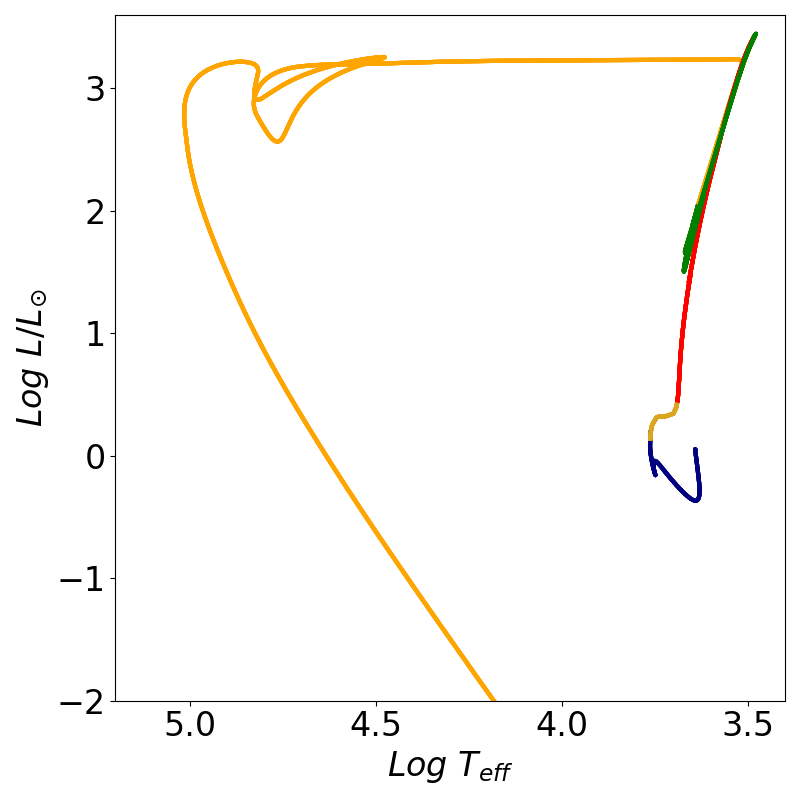 Core He-flash/
CHeB
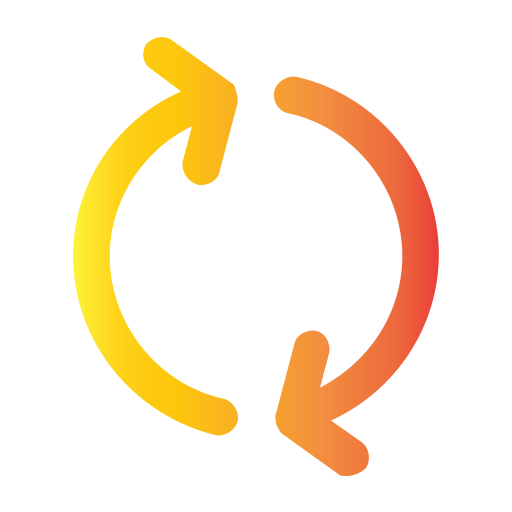 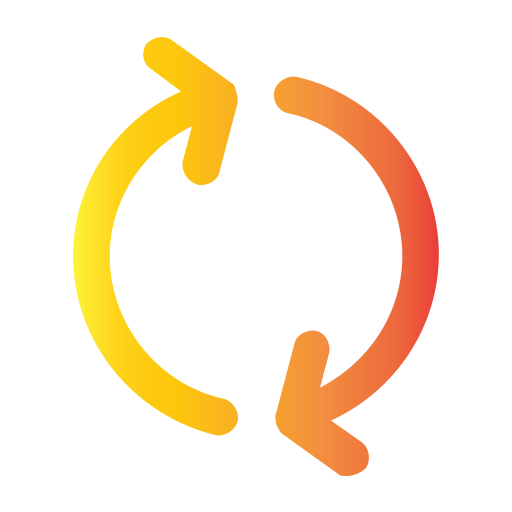 Late thermal pulse
AGB
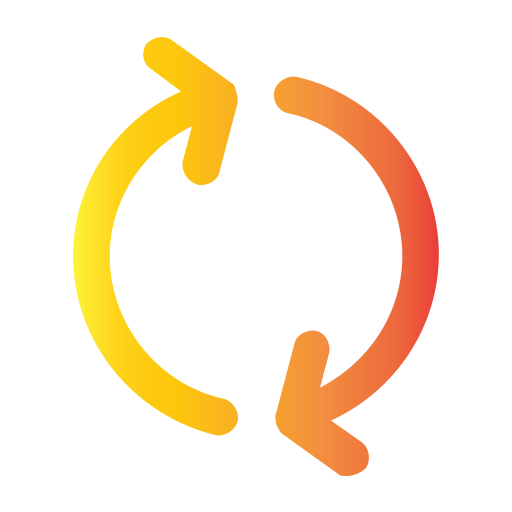 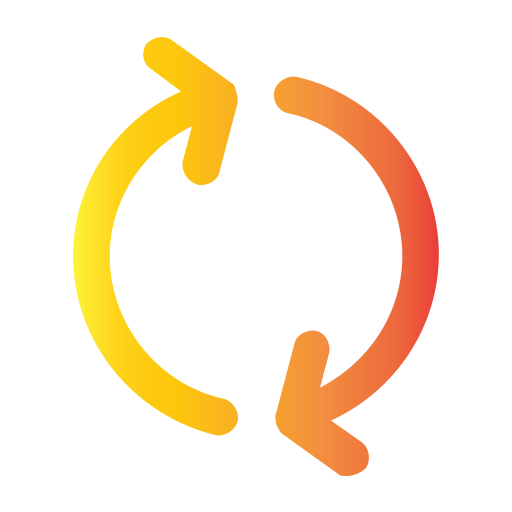 Red Giant
Hertzprung gap
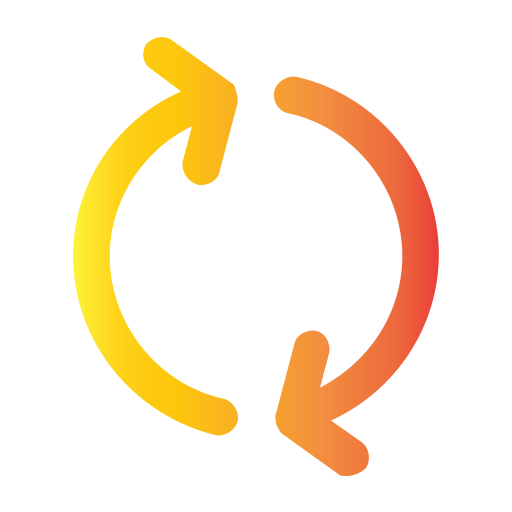 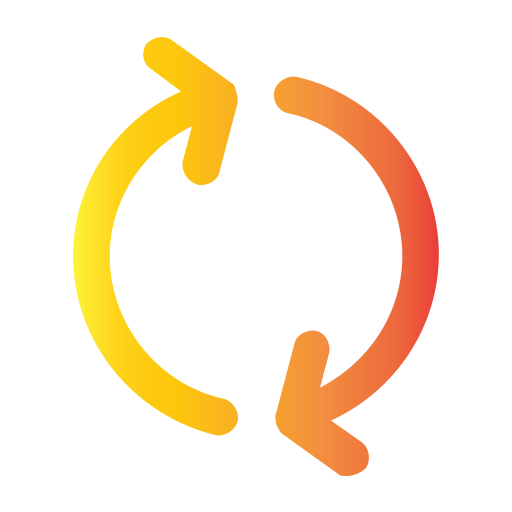 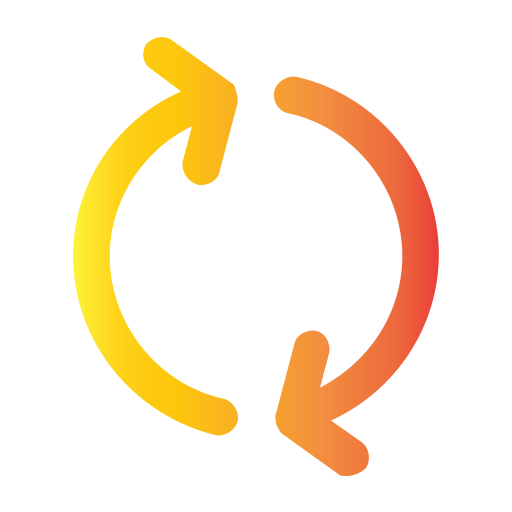 Main sequence/
CHB
WD
32
Low-mass stars: Red giant branch
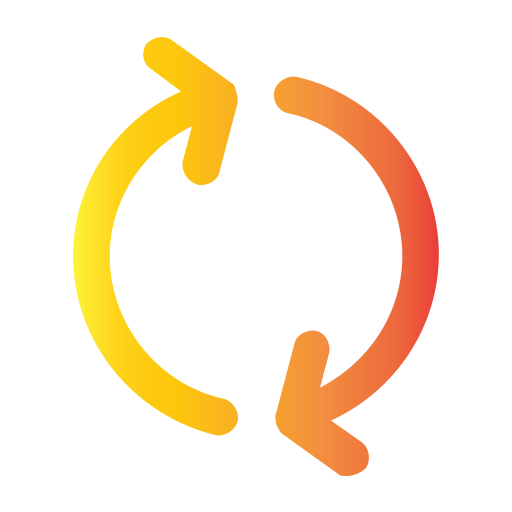 Question: 

Do all low- and intermediate-mass stars go through the RG phase?
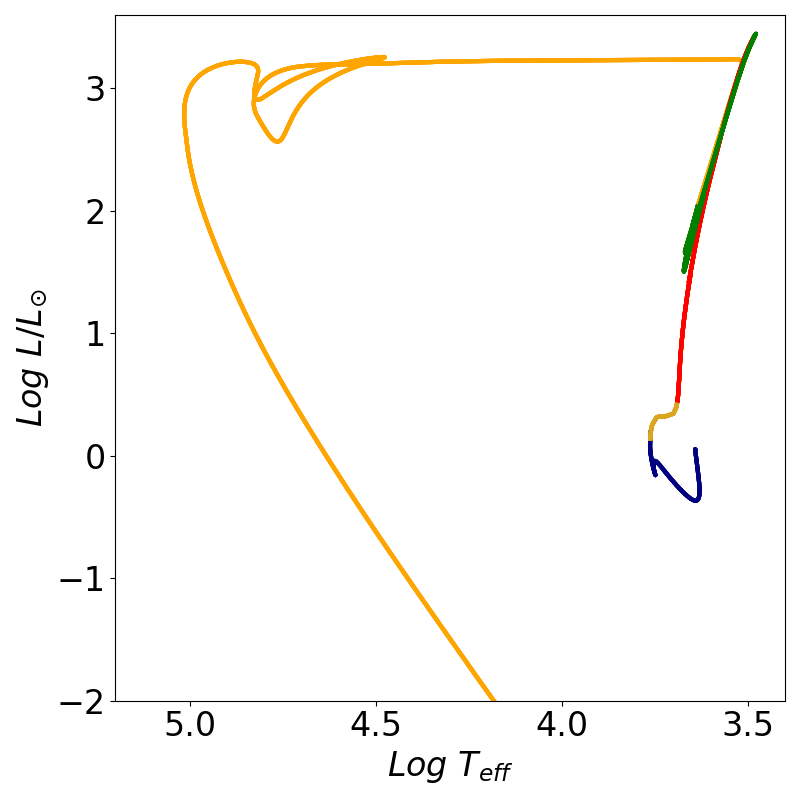 Core He-flash/
CHeB
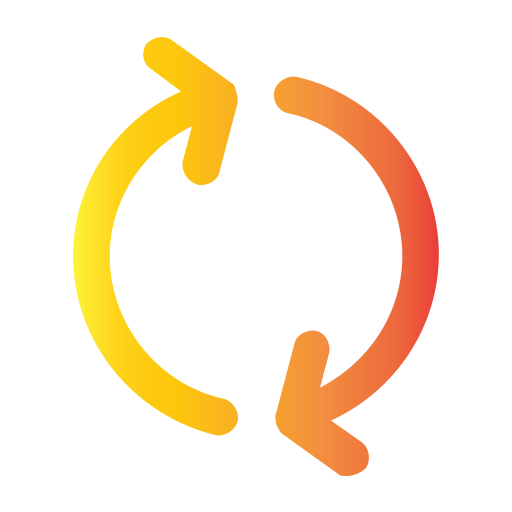 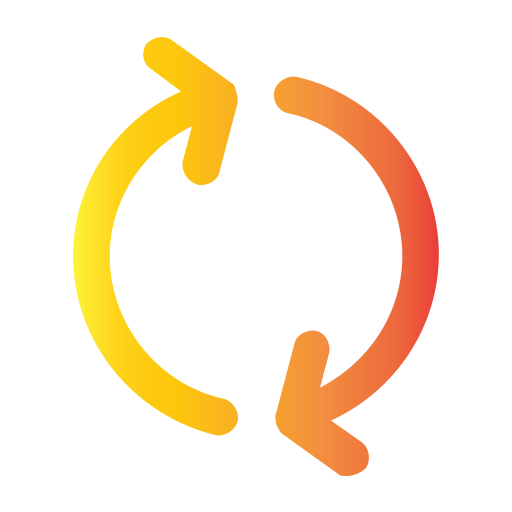 Late thermal pulse
AGB
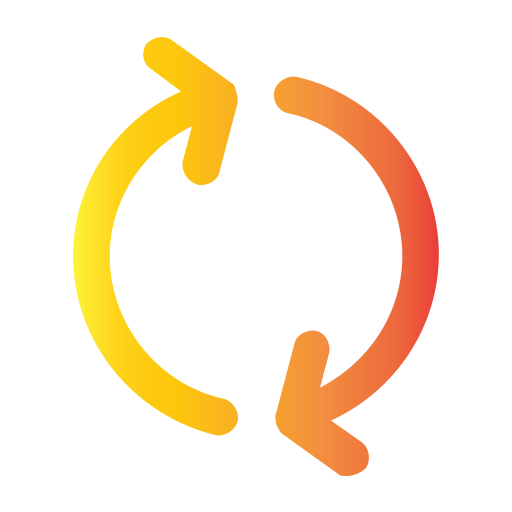 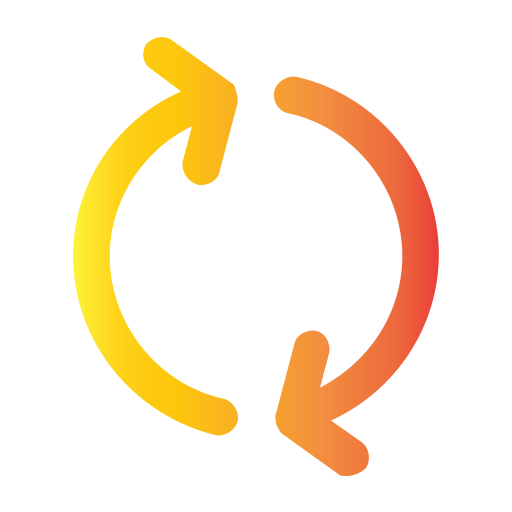 Red Giant
Hertzprung gap
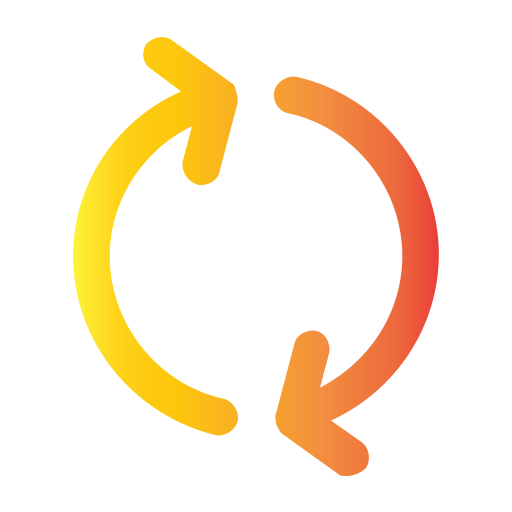 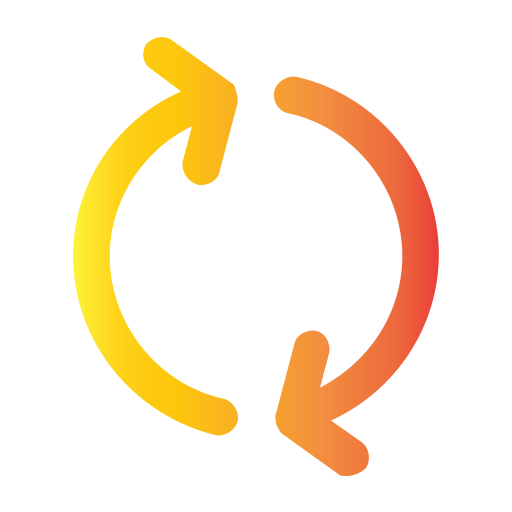 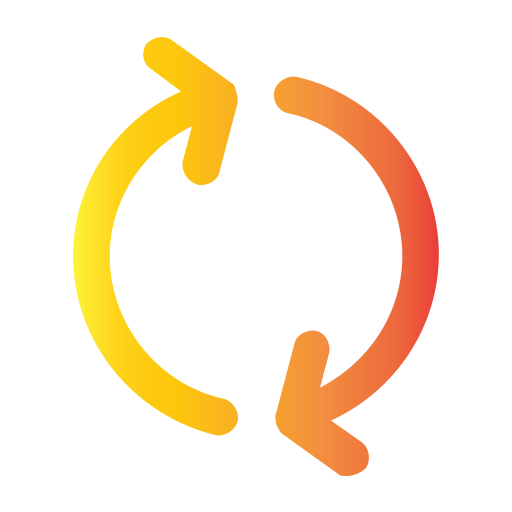 Main sequence/
CHB
WD
33
Low-mass stars: Red giant branch
Question: 

Do all low- and intermediate-mass stars go through the RG phase?
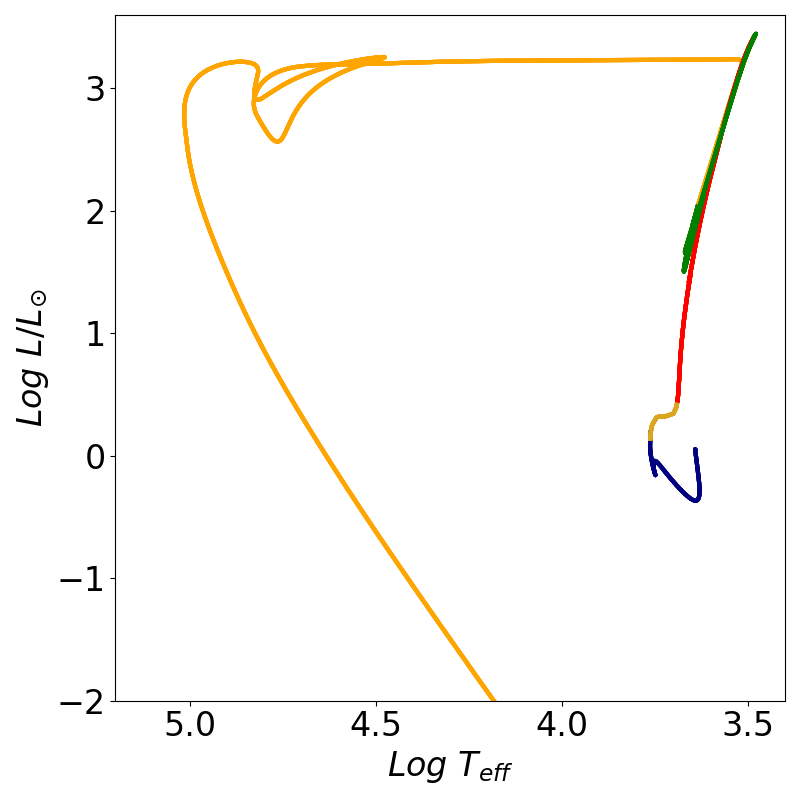 Core He-flash/
CHeB
Late thermal pulse
AGB
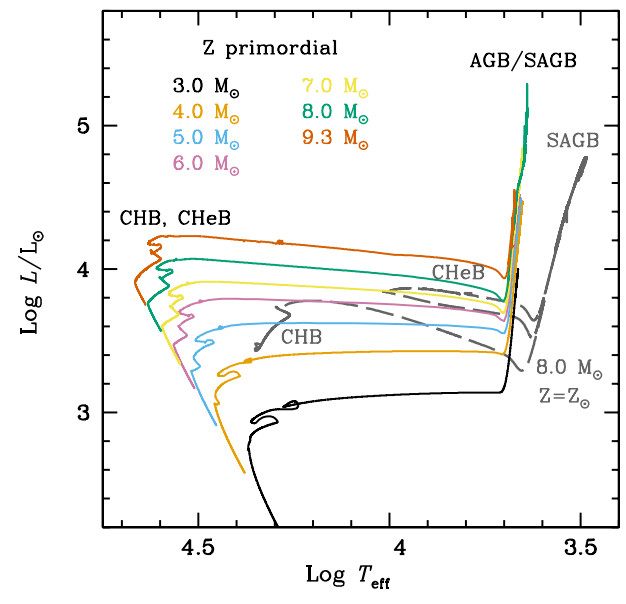 Red Giant
Hertzprung gap
Intermediate-mass very metal-poor stars (Z ≲10-4) avoid the first giant and burn central He very shortly after core H-burning.
Main sequence/
CHB
WD
34
Low-mass stars: Red giant branch and the 1st dredge-up
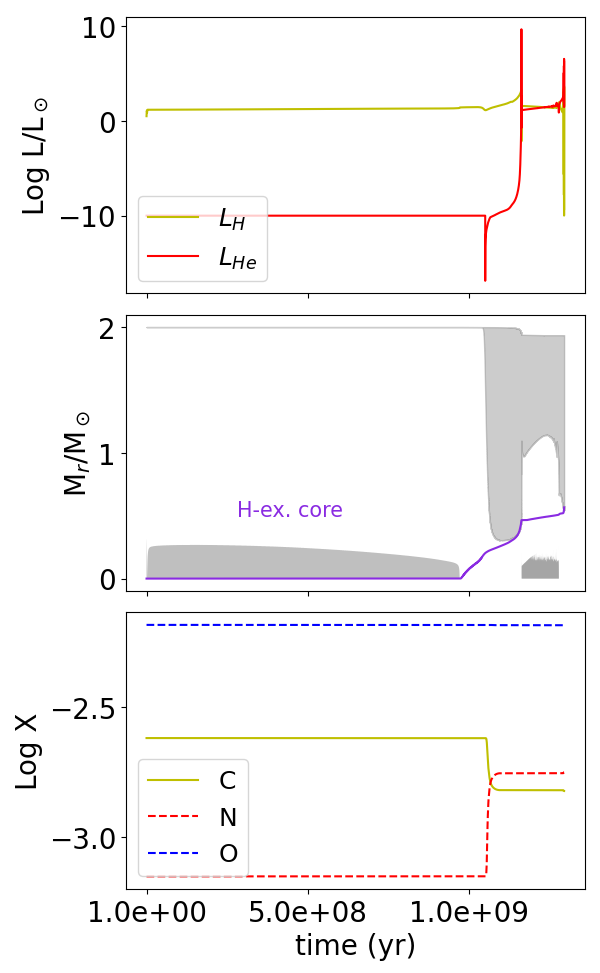 2 M⊙ star
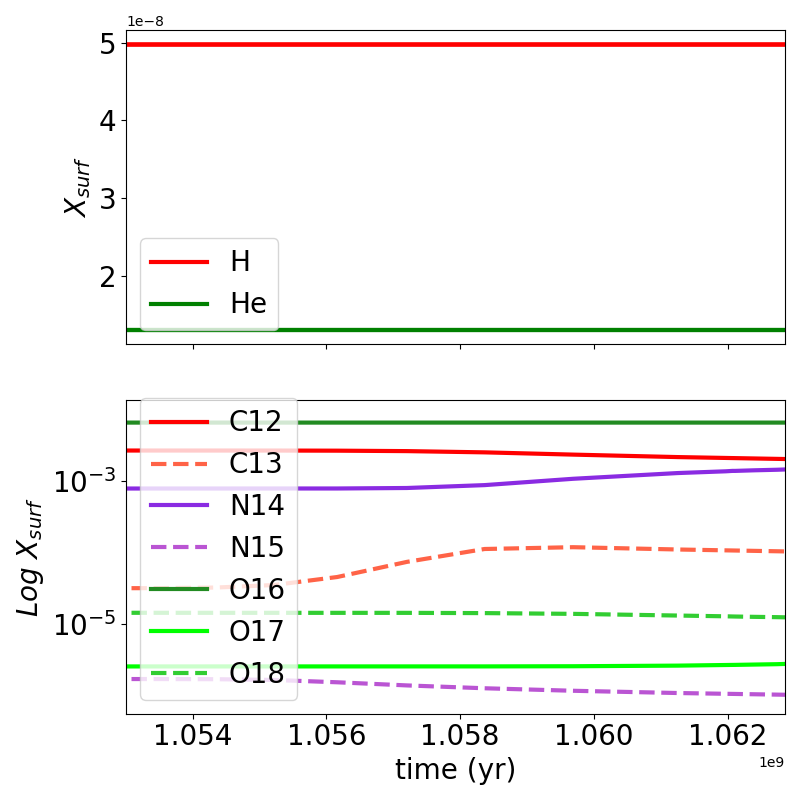 1e9
35
Low-mass stars: Core Helium flash
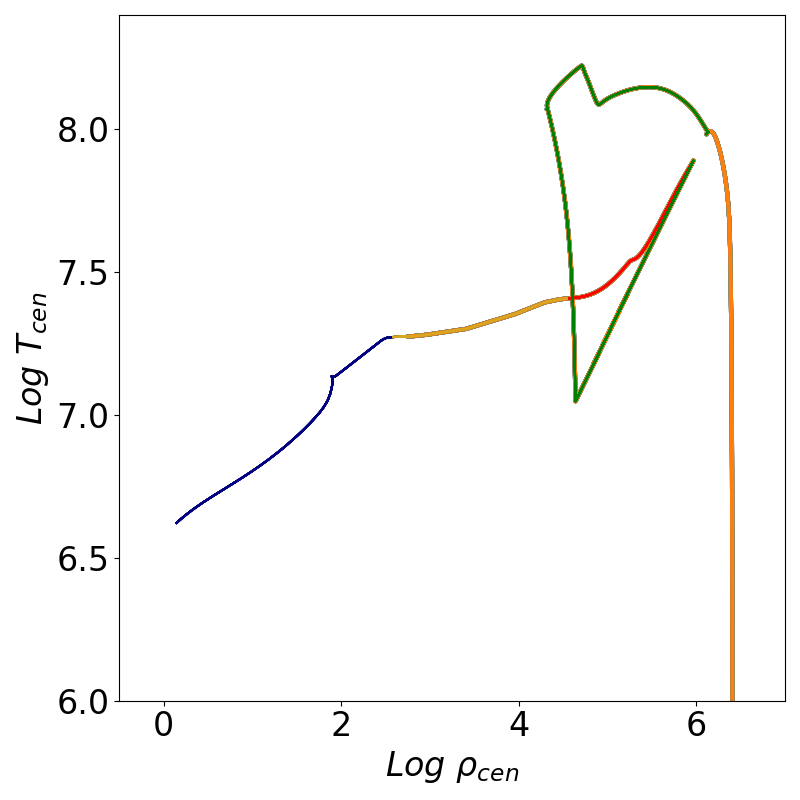 As the core contracts, it enters the degeneracy regime.
density increases while temperature barely altered. 
rho-T conditions for He- burning are reached off center => flash(es).
1 M⊙ star
Core He-flash/
CHeB
Red Giant
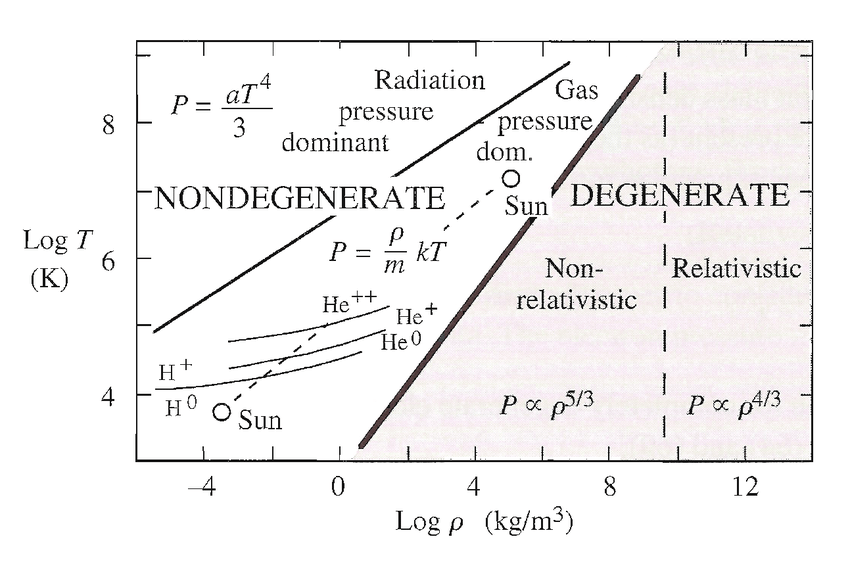 Hertzprung gap
Main sequence/
CHB
36
Low-mass stars: Helium burning
De Boer+ 2017, 2020.
Smith+ 2021 (Nature).
Helium-burning develops through the triple-alpha reaction.
The product is 12C.
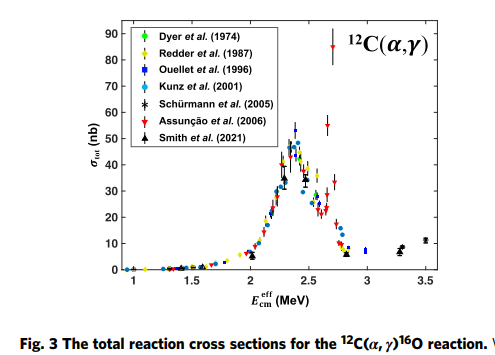 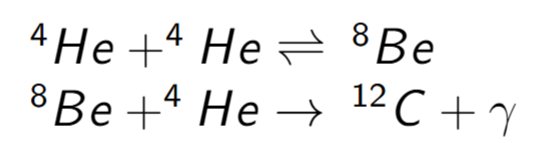 The temperature dependance is very strong:
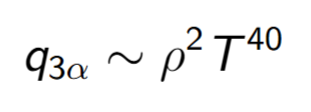 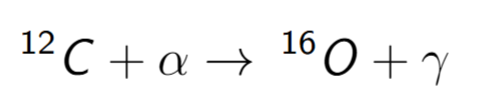 At the last stages:
Very important and very challenging to determine experimentally and theoretically.
Additional alpha-captures  on 16O, 20Ne, 24Mg,…
37
Low-mass stars: Helium burning
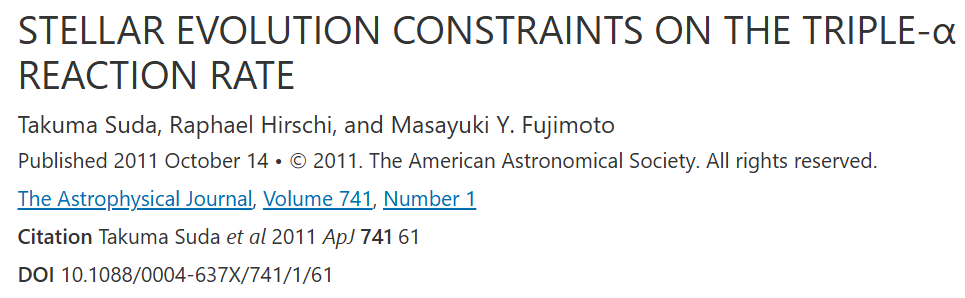 There is a feedback between stellar evolution and nuclear physics. 
Nuclear physics is crucial for stellar evolution, but stellar evolution can also help to constrain rates.
38
Low-mass stars: Core Helium flash
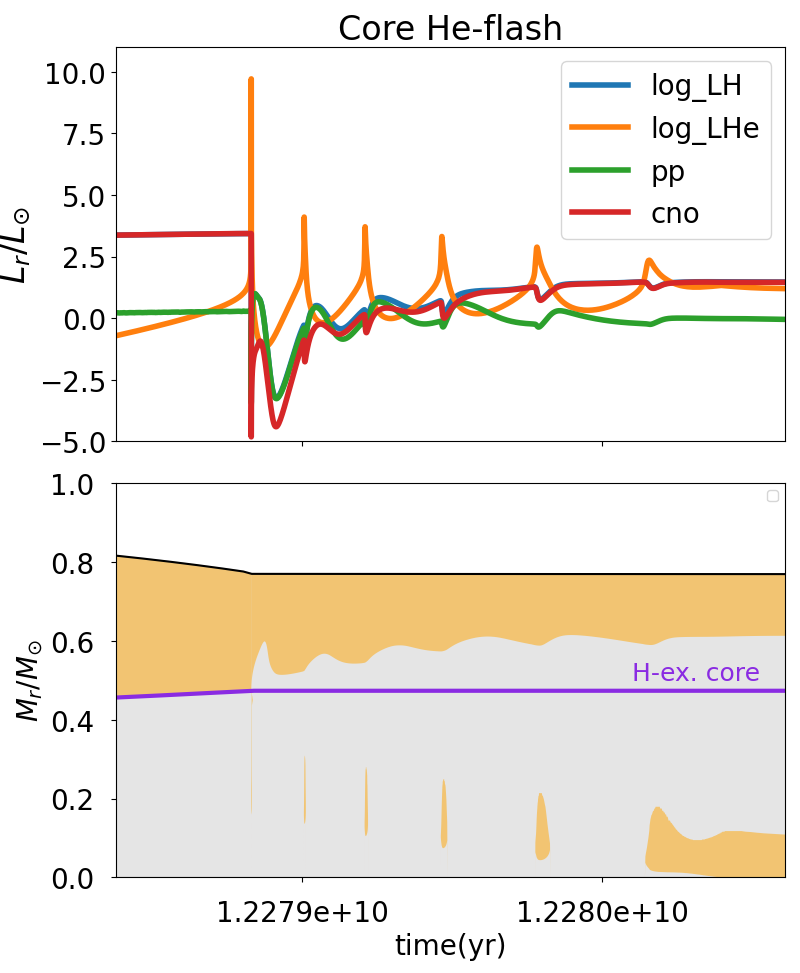 Mocak+ (2008, 2009, 2010).
Dearborn+ (2006).
Deupree (1981, 1983, 1984, 1986, 1987).
Cole and Deupree (1980).
Paczynsky and Tremaine (1977).
Iben (1967).
1 M⊙ star
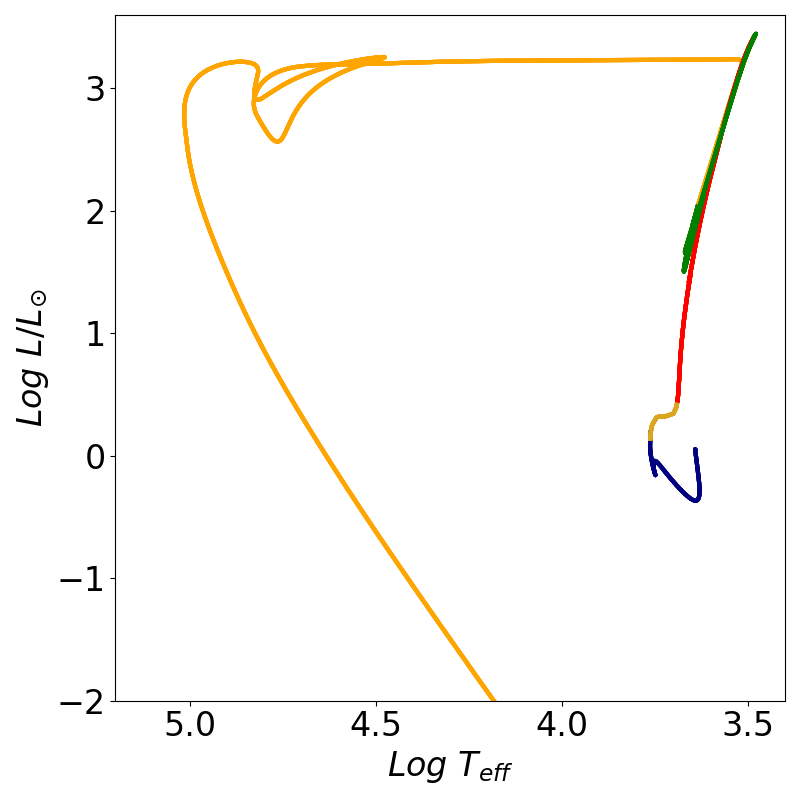 39
Low-mass stars: Core Helium flash
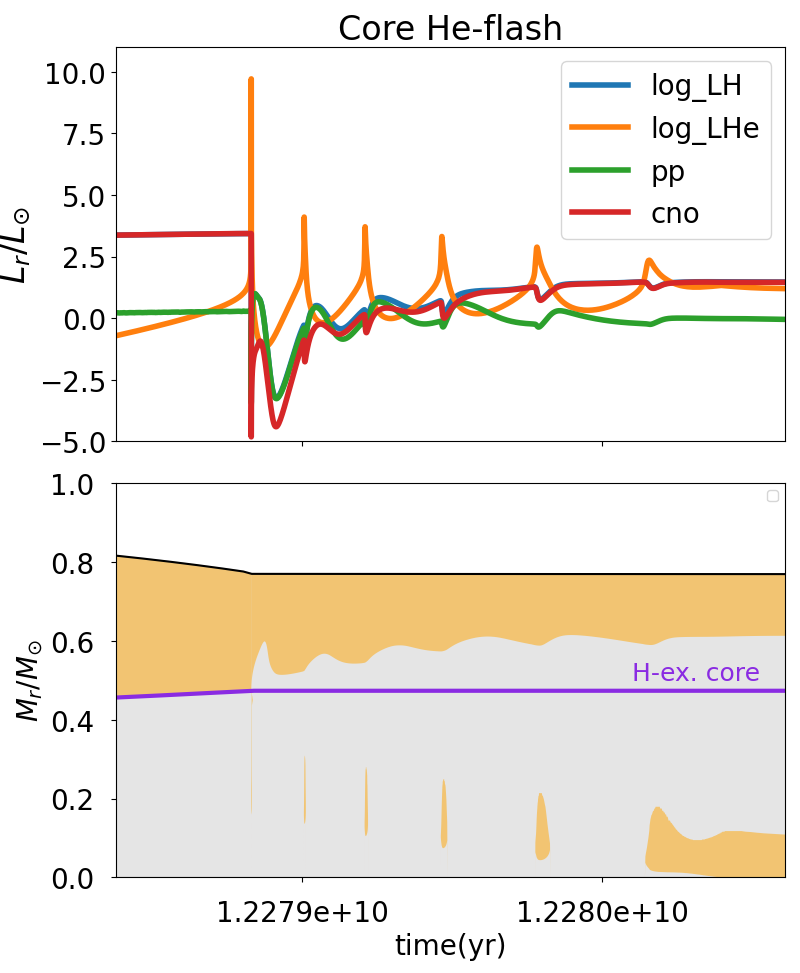 ≈ 10s yr
Evolution on dynamical timescales.

Limitation of 1-dimensional codes?
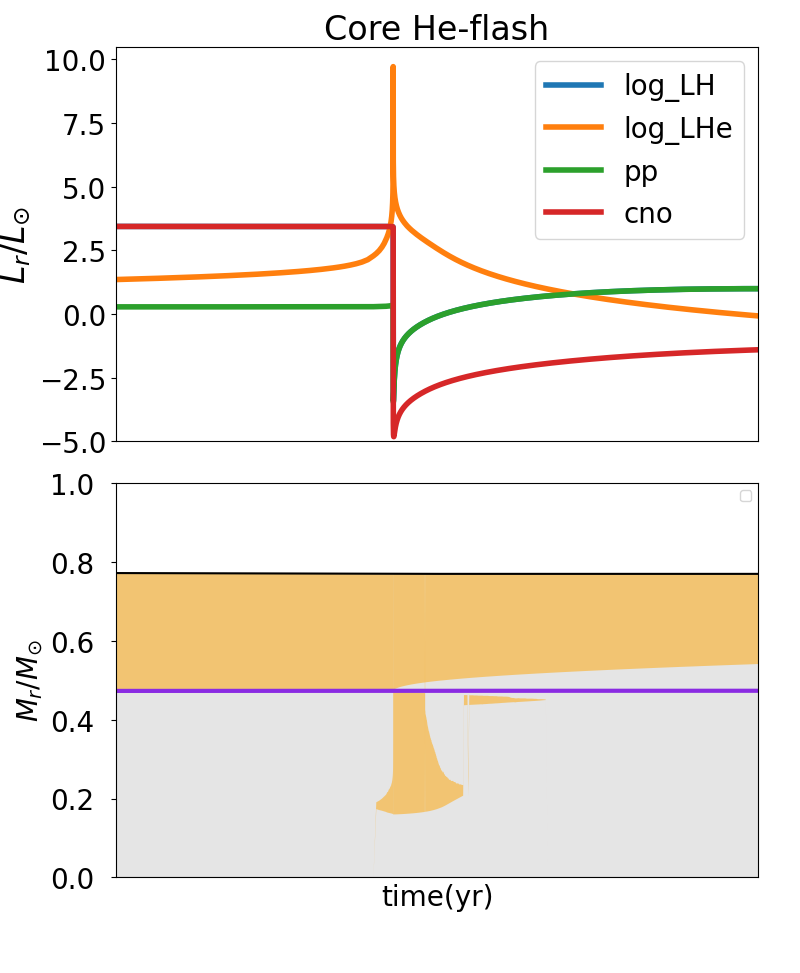 ≈ 400 yr
Mocak+ 2008
≈ 2000 yr
40
Low-mass stars: Core Helium flash
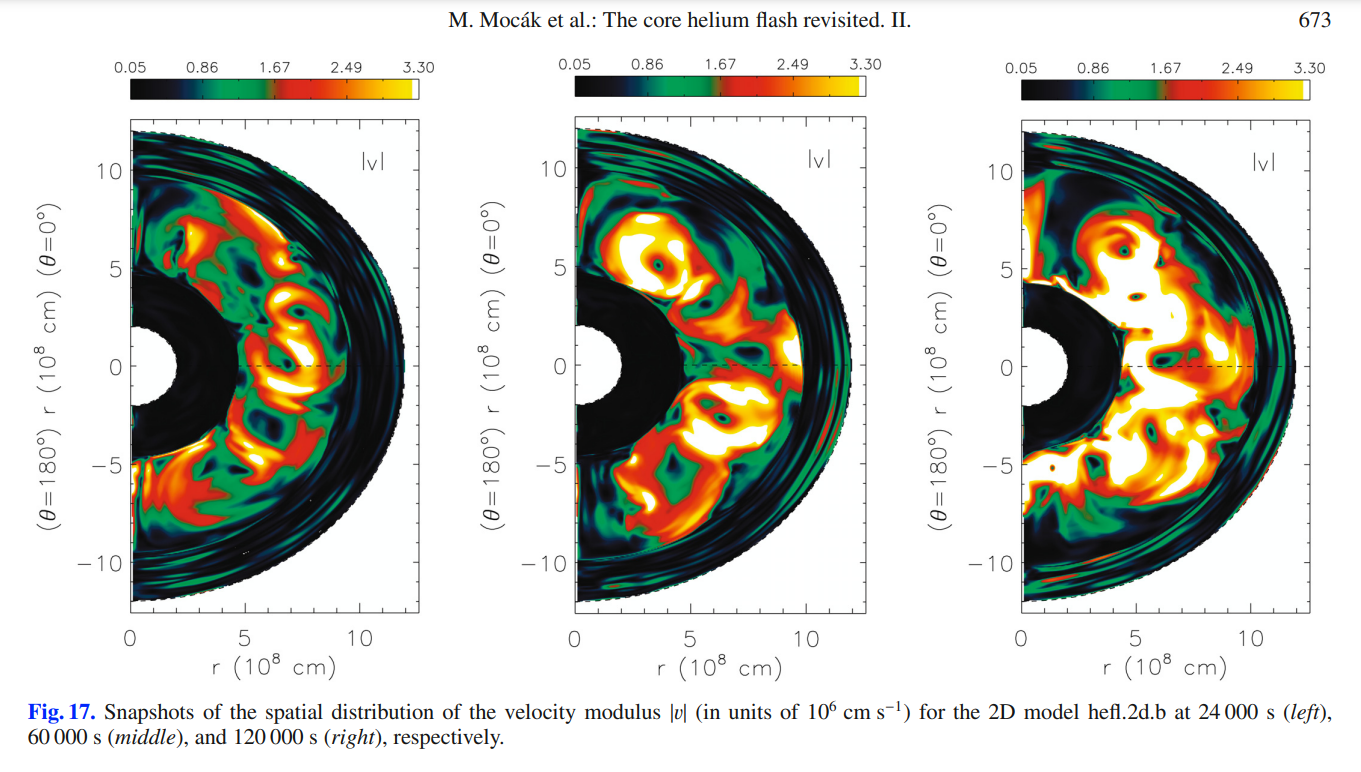 3D hydro results showed nn-explosive behaviour, but core of convective envelope on dynamical timescales and variations in temperature gradients with respect to the mixing-length recipes.
41
Low-mass stars: Quiescent He-burning
The last helium flash drives a flame that advances towards the center.
Central He is then burnt quiescently.
The core expands and the surface radius expands. The star’s luminosity remains approximately constant => Teff increases.
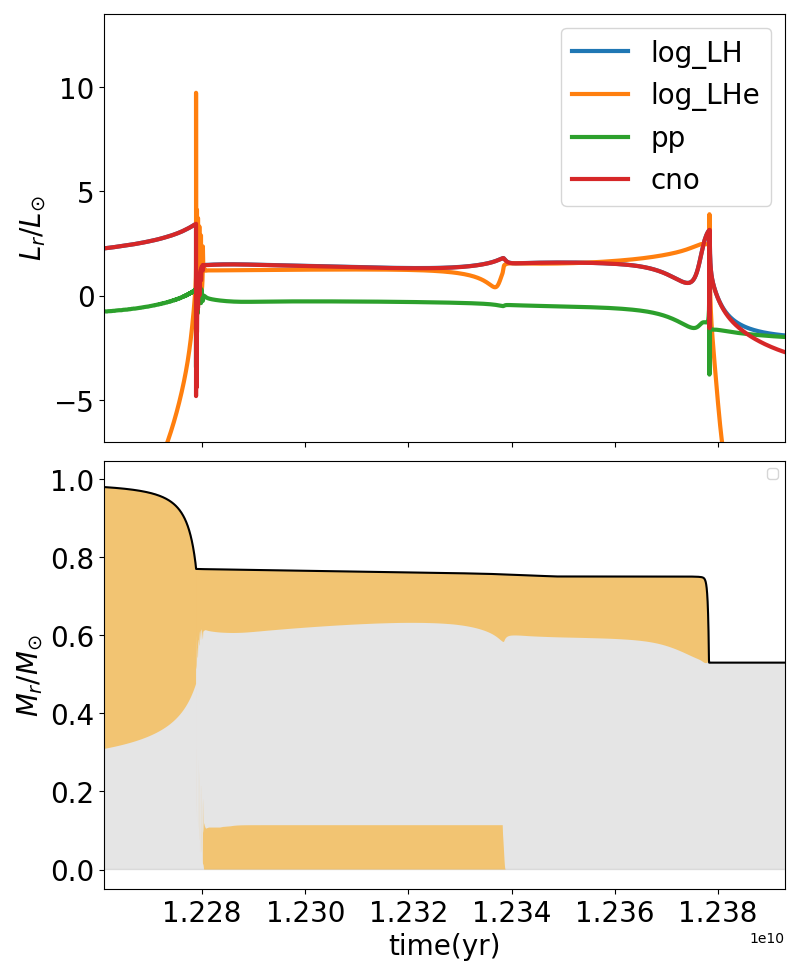 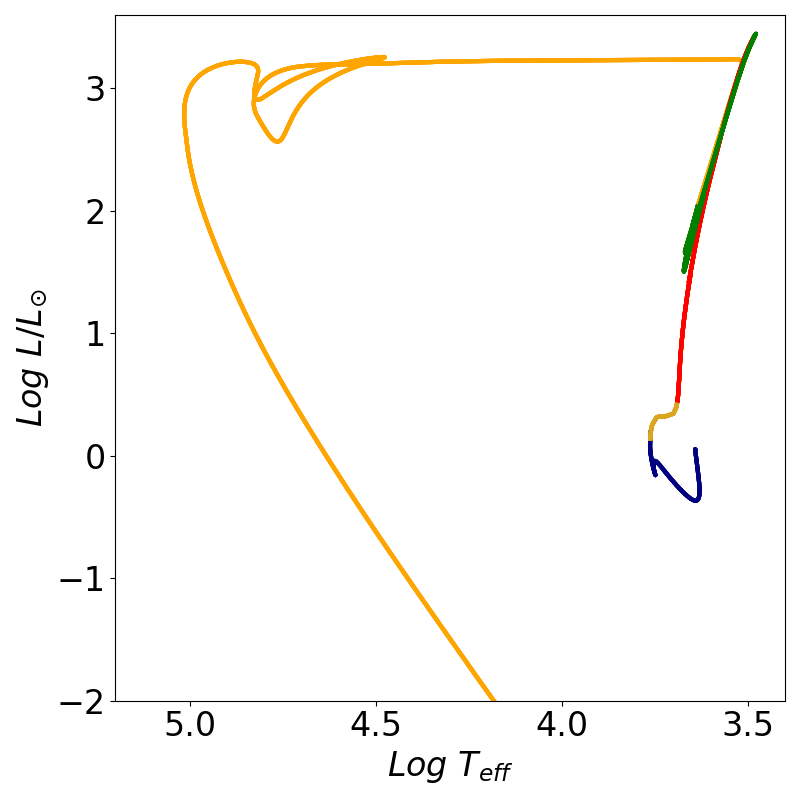 42
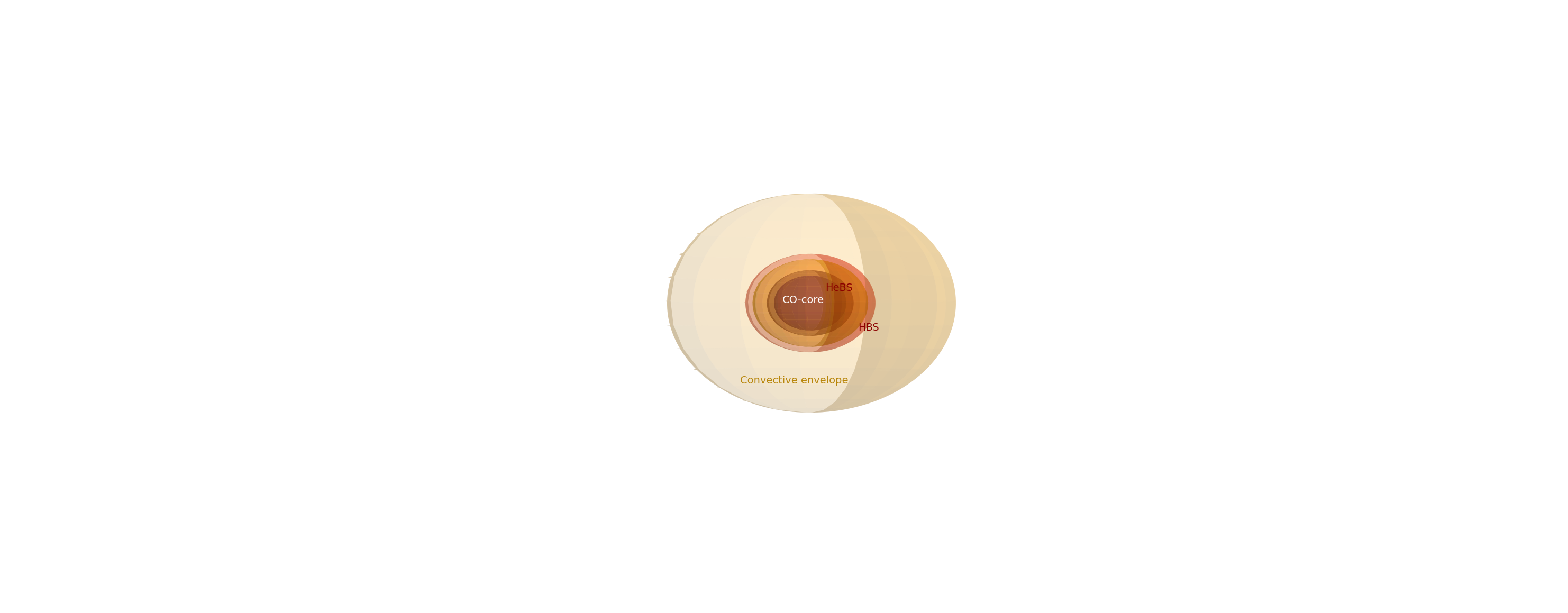 Intermediate-mass stars: TP-AGB
Central He exhaustion  →
→  Gravity temporarily takes over: contraction.
→ He-burning develops in a shell around the core.

Eventually the He-burning shell thins , H-burning shell takes over.

H-burning piles up He + thin-shell instability 
→ expansion accompanied by rise in temperature: He-flash/pulse.

Very high release of energy →  
	→ Local energy transport by convection (pulse-driven convective zone)
	→ Expansion and cooling of outer layers: H-burning shell 	temporarily switches off.
		Convective envelope advances downwards to 			                   dredge-up He-burning processed matter: 
		Third dredge-up (TDU).

H-burning shell recovers and the process repeats: 
→ Thermally-pulsing  Asymptotic Giant Branch (TP-AGB).
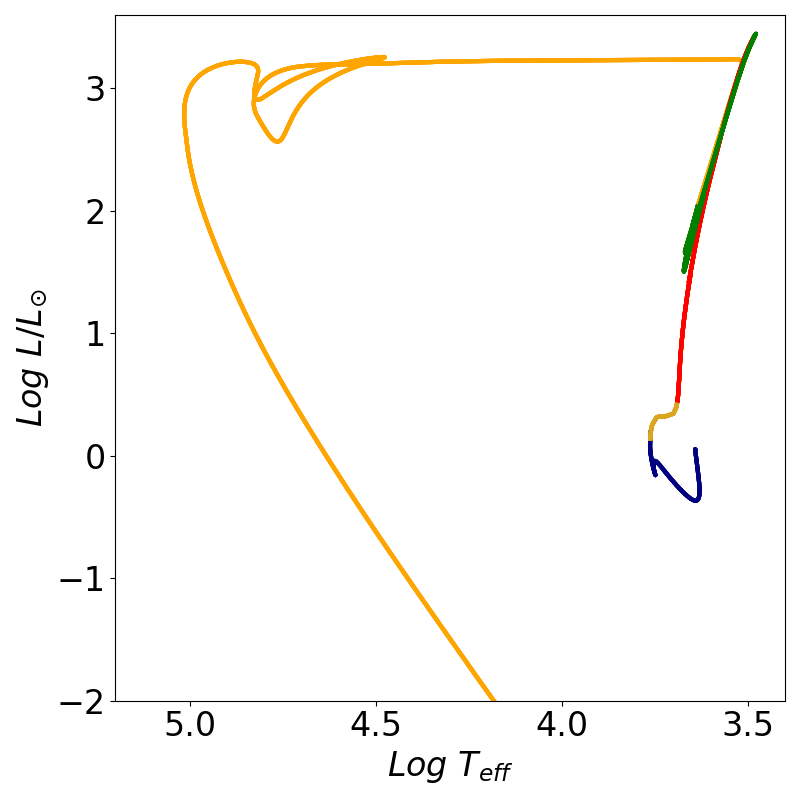 43
Intermediate-mass stars: TP-AGB
2 M⊙ star
Central He exhaustion  →
→  Gravity temporarily takes over: contraction.
→ He-burning develops in a shell around the core.

Eventually the He-burning shell thins , H-burning shell takes over.

H-burning piles up He + thin-shell instability 
→ expansion accompanied by rise in temperature: He-flash/pulse.

Very high release of energy →  
	→ Local energy transport by convection (PDCZ)
	→ Expansion and cooling of outer layers: H-burning shell 	temporarily switches off.
		Convective envelope advances downwards to 			                   dredge-up He-burning processed matter: 
		Third dredge-up (TDU).

H-burning shell recovers and the process repeats: 
→ Thermally-pulsing  Asymptotic Giant Branch (TP-AGB).
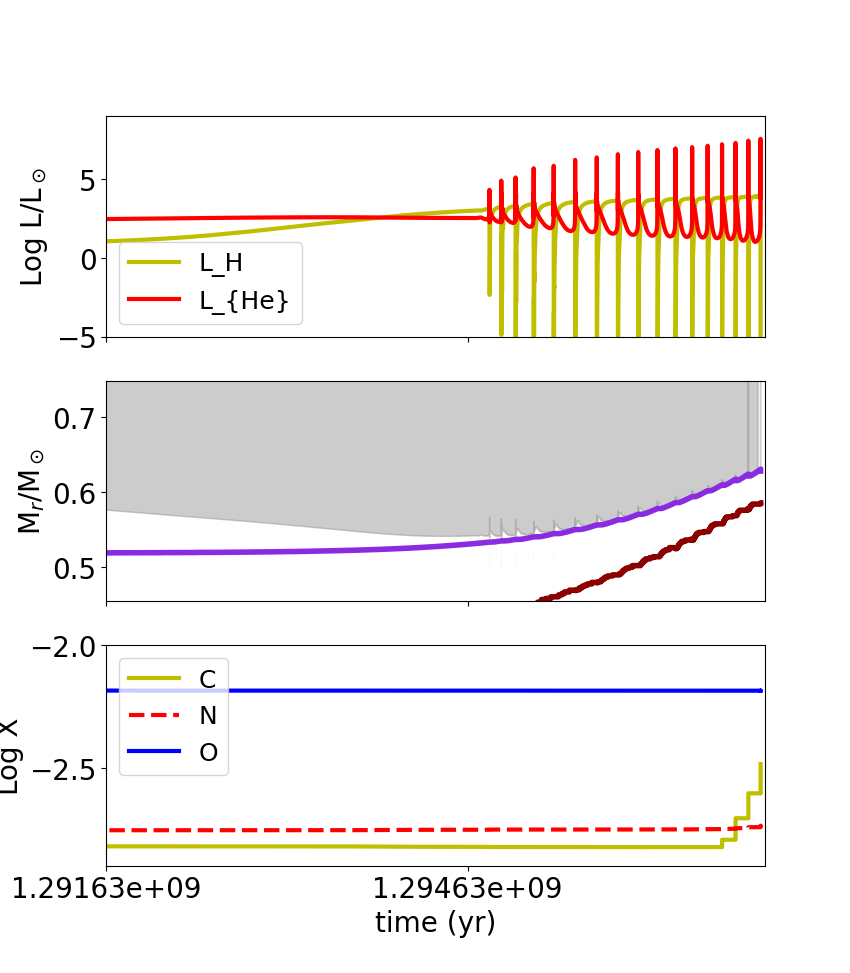 44
Intermediate-mass stars: TP-AGB
A closer look at a thermal pulse
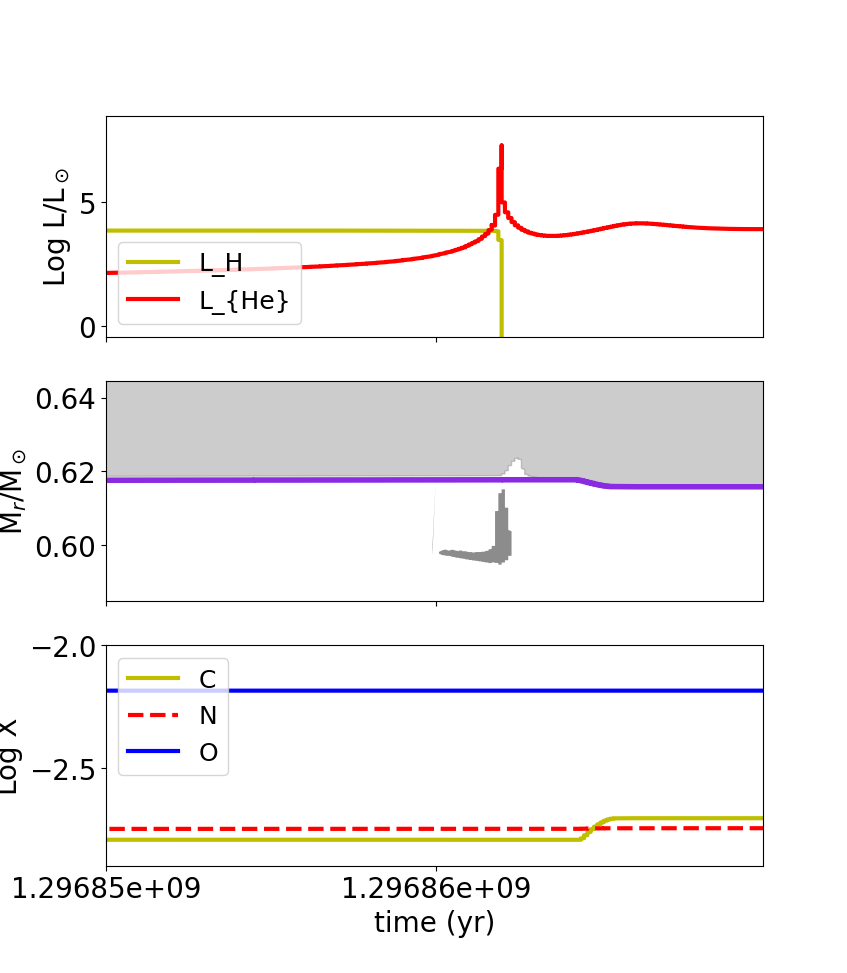 Third Dredge-Up episode
inner convective shell
Transport to the surface of H and He-burning products 
(C/ O ↑, 12C/ 13C ↑) 
+ s-process elements.

C/O ↑ star may become a C-star.
Δt ≈ 1000 yr
45
Intermediate-mass stars: TP-AGB
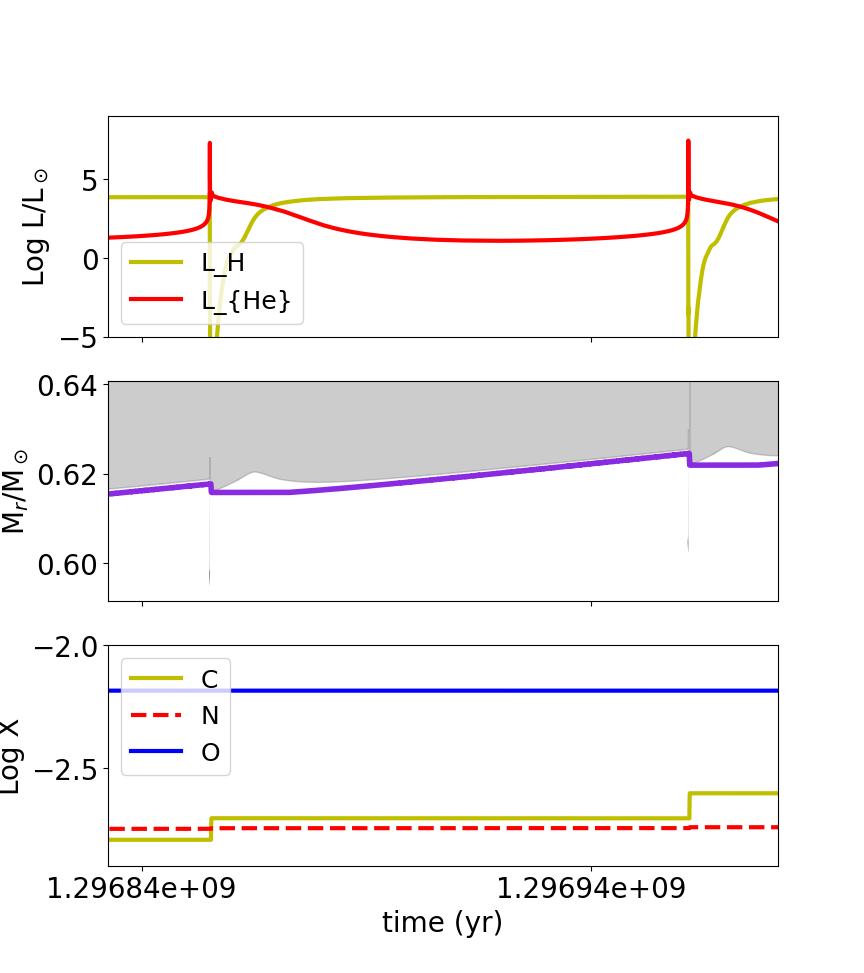 A closer look at an interpulse
Δt ≈ 105 yr
46
Intermediate-mass stars: TP-AGB
The dredge-up efficiency parameter λ.
Dredge-up efficiency strongly depends on the treatment of convective boundaries, that is not well understood.
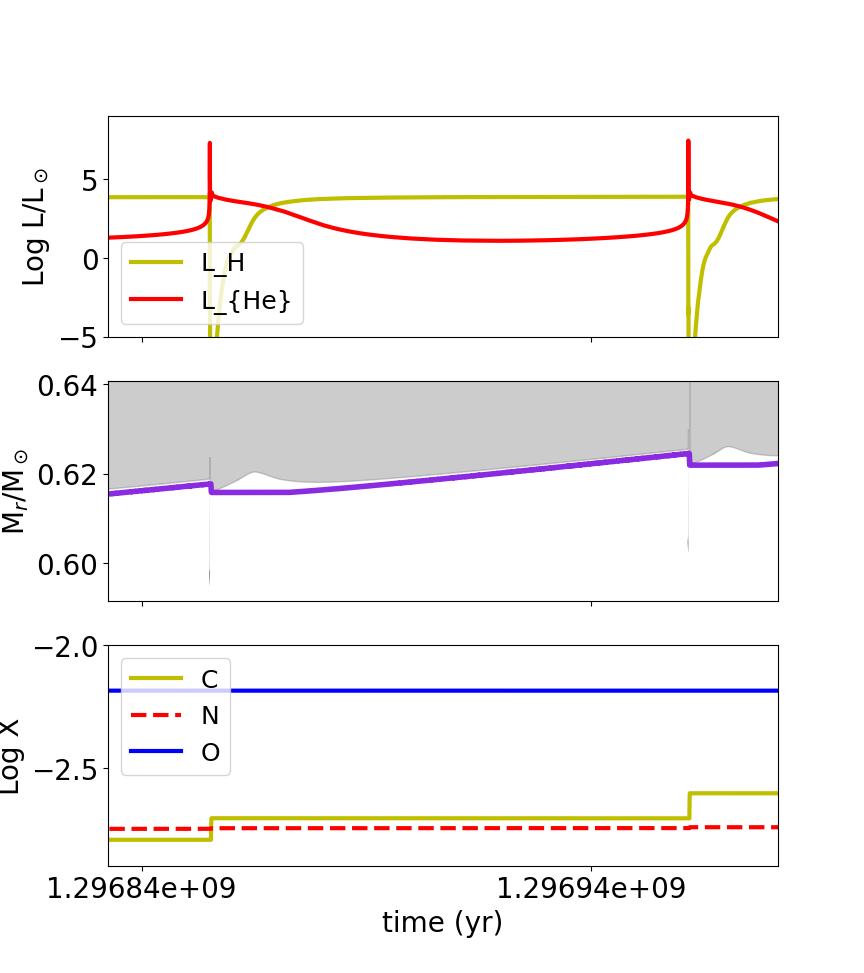 MDU
ΔMc
47
Intermediate-mass stars: TP-AGB
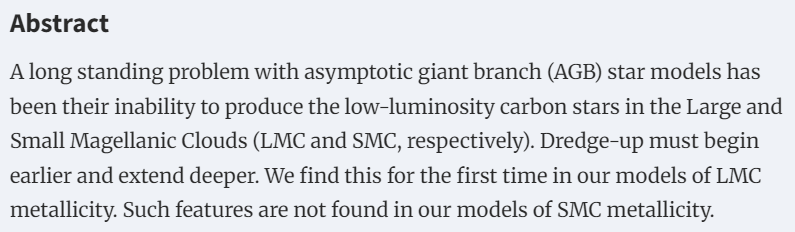 Stancliffe+ (2005)
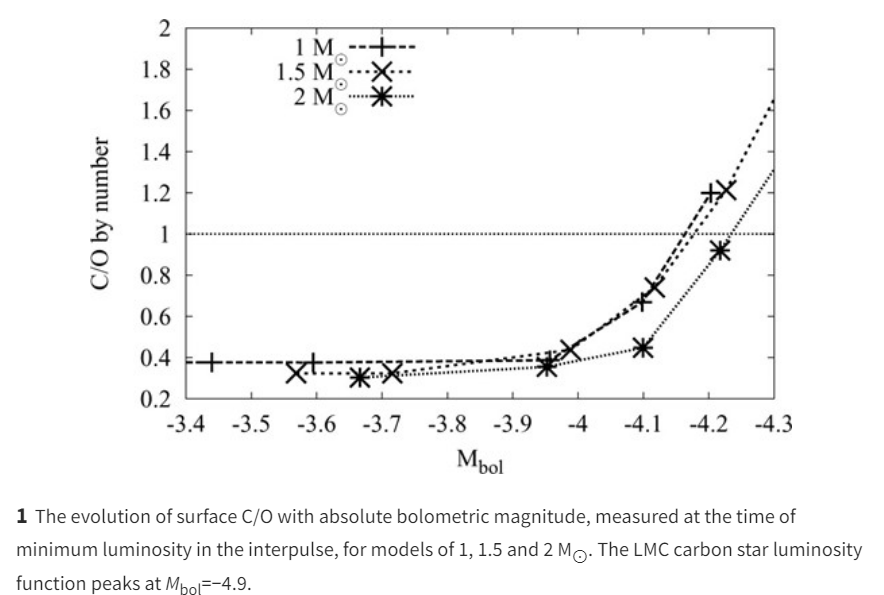 Data for LMC
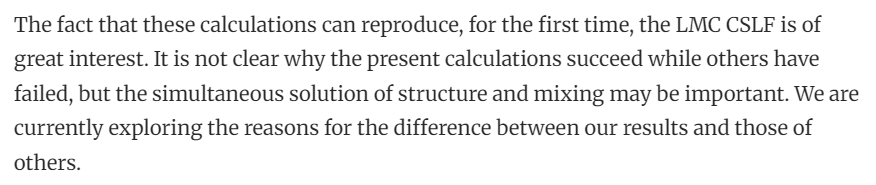 48
Intermediate-mass stars: TP-AGB
A proper understanding of the the Third Dredge-Up (TDU) is crucial to understand the evolution of surface abundances, stellar yields and how Low and Intermediate-Mass stars contribute to Galactic Chemical Evolution.
But its efficiency is not completely well understood. It depends strongly on the  determination of convective boundaries, and even on numerical code issues.

And convection has many limitations in 1D  .

Karakas (2006) presented a parametrization of the TDU. We know it depends on initial mass and metallicity.
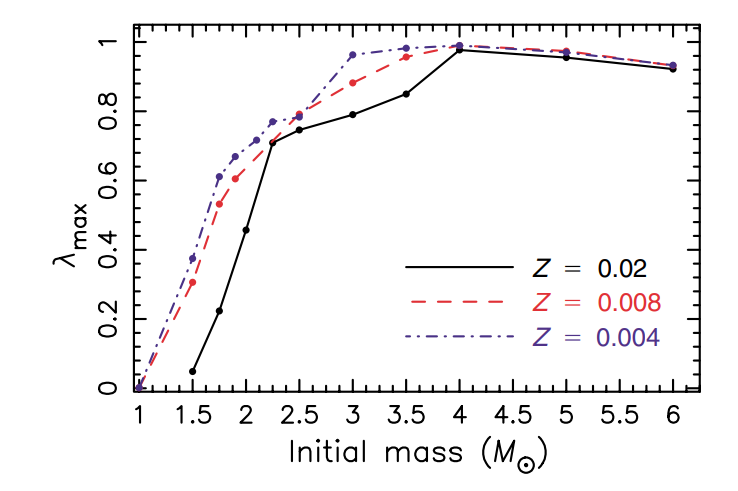 49
Low-mass stars: winds during the RGB and the AGB
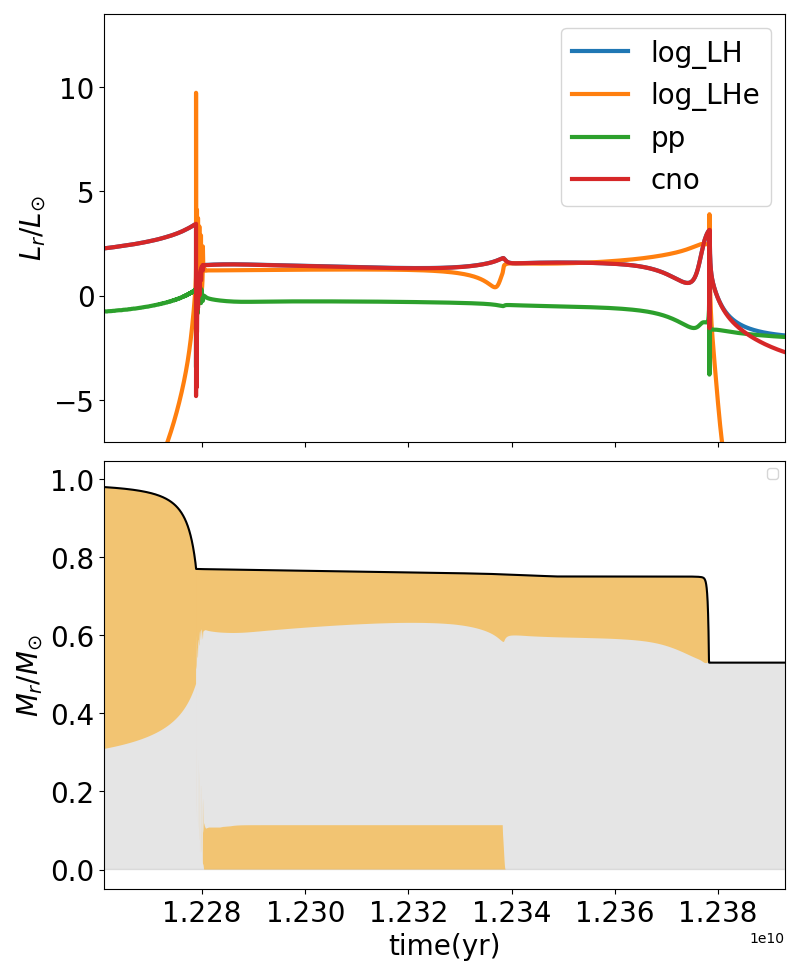 Stellar winds
As the stellar radius increases vastly during the RGB and the AGB, the outermost parts of the envelope become very loosely bond.

Radiation pressure on dust grains and pulsations drive very efficient winds.

We do not completely understand stellar winds on first principles, and rely on ‘recipes’, e.g.:

Reimers (1975),
Vassiliadis and Wood (1993),
Blocker (2005),
Schröder and Cuntz (2006),…
50
Low-mass stars: Late-He flash
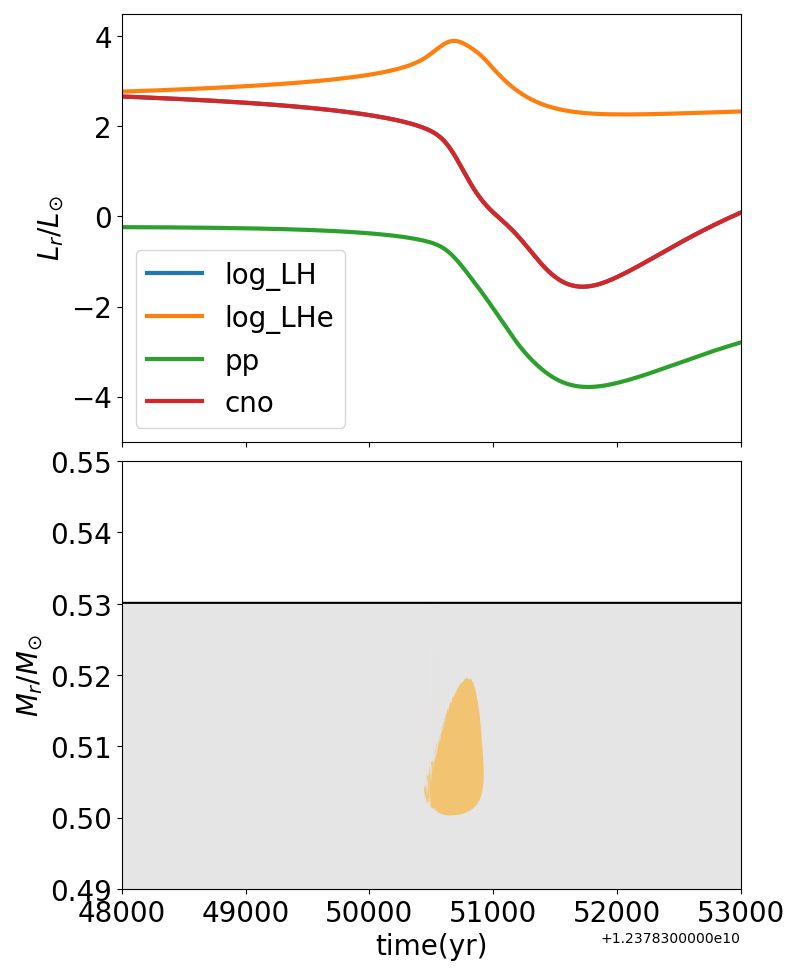 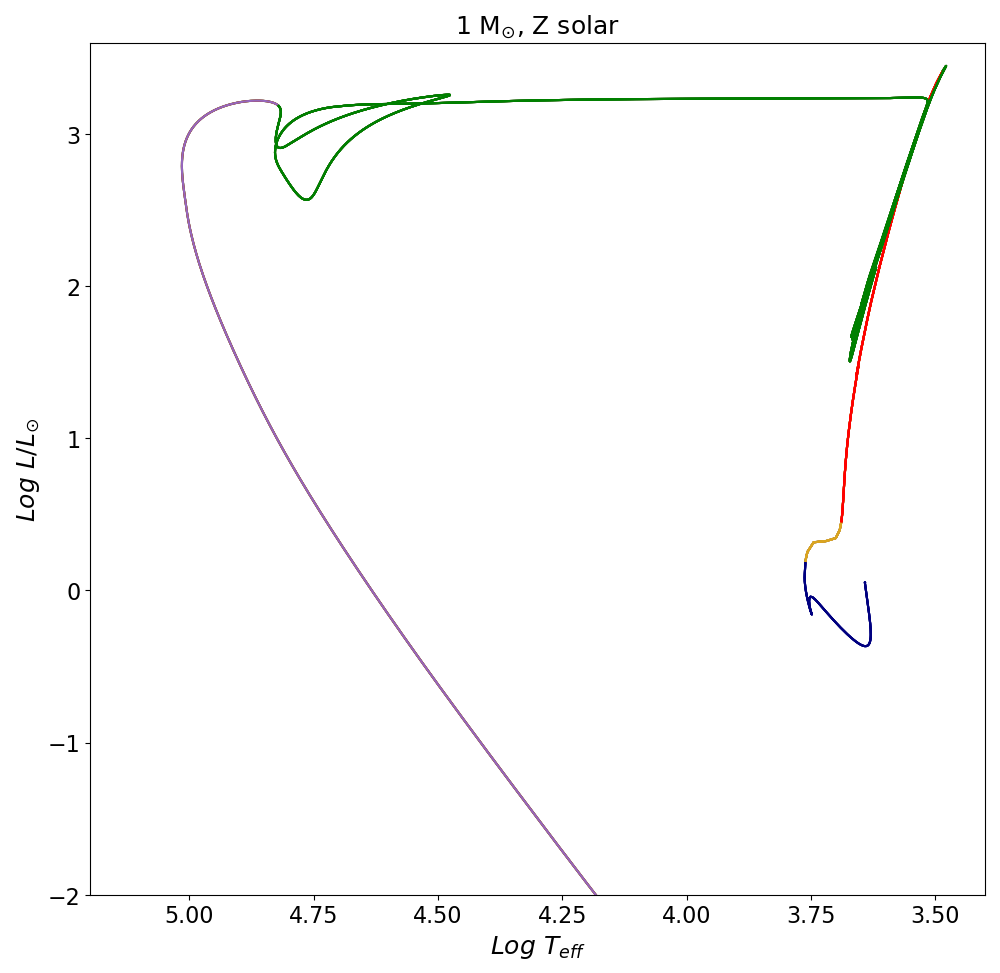 51
Low-mass stars: progress to WD
Planetary nebula
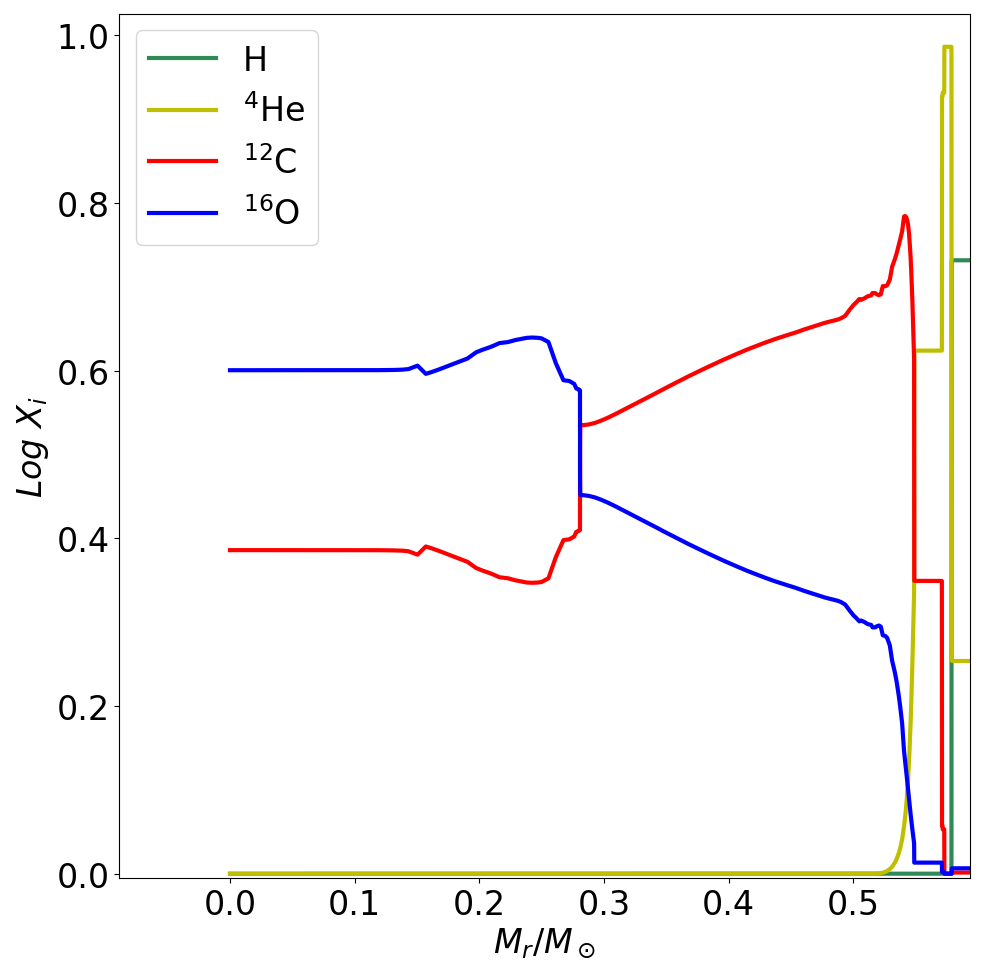 Stellar winds.
Practically bare CO core at the end of the AGB.
CO WD
52
Low-mass stars: progress to WD
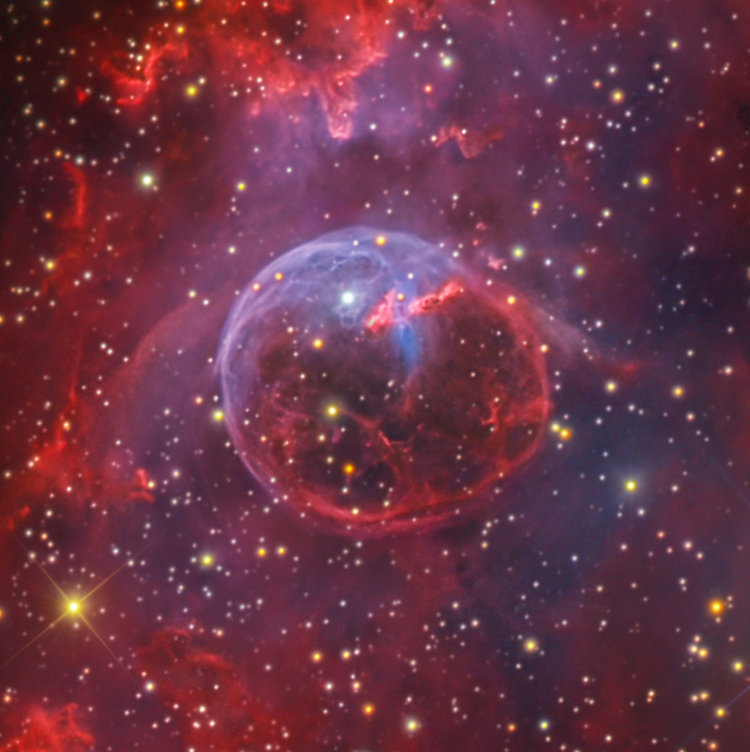 Planetary nebula
Stellar winds.
Practically bare CO core at the end of the AGB.
CO WD
53
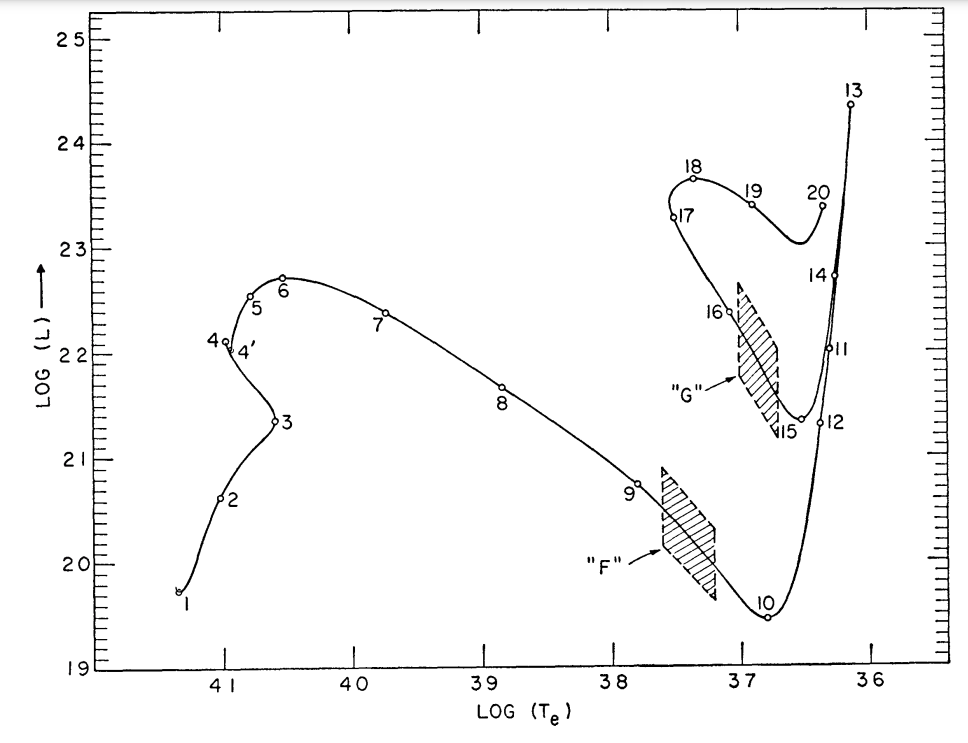 Intermediate-mass stars:2 ≲ M/M⊙ ≲ 8-10
Iben (1965)
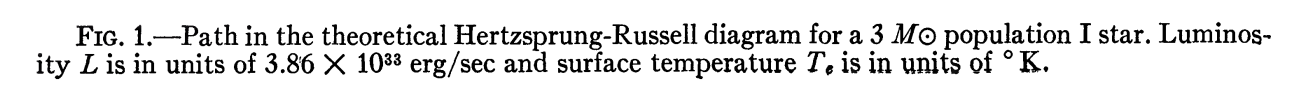 54
Intermediate-mass stars: 2 ≲ M/M⊙ ≲ 8-10
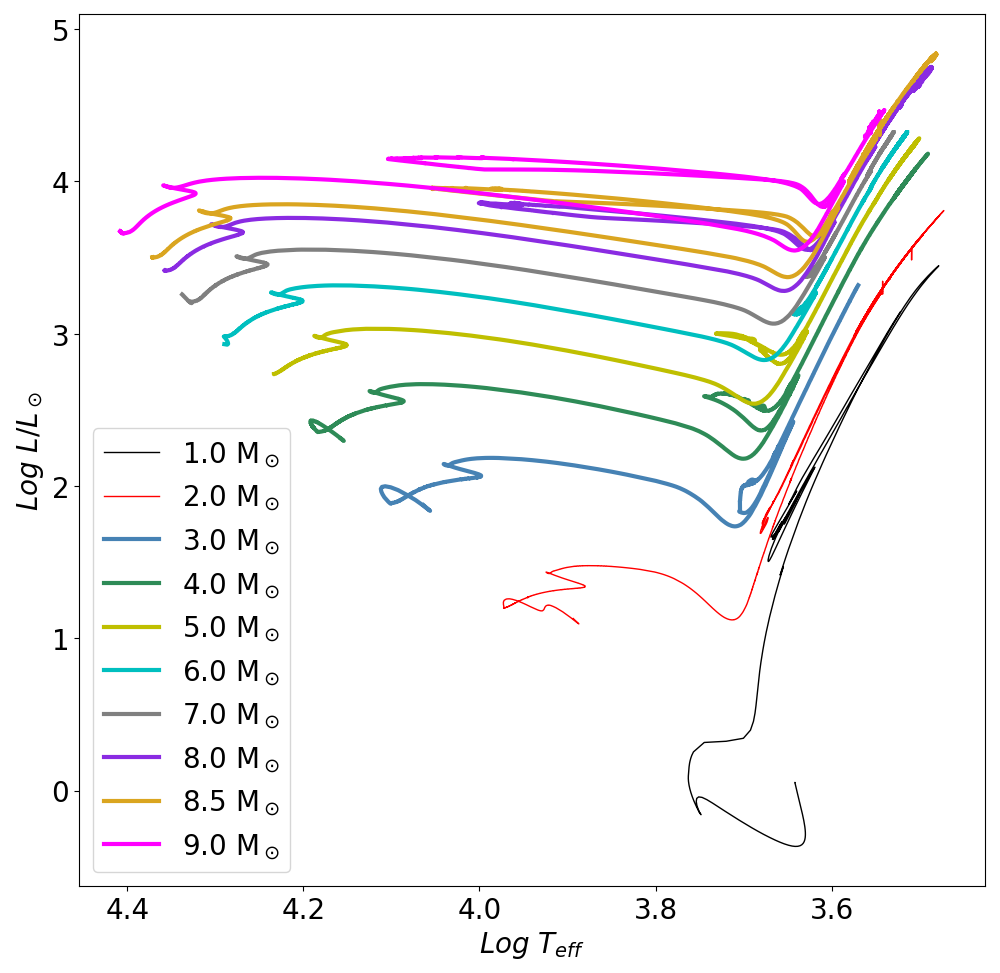 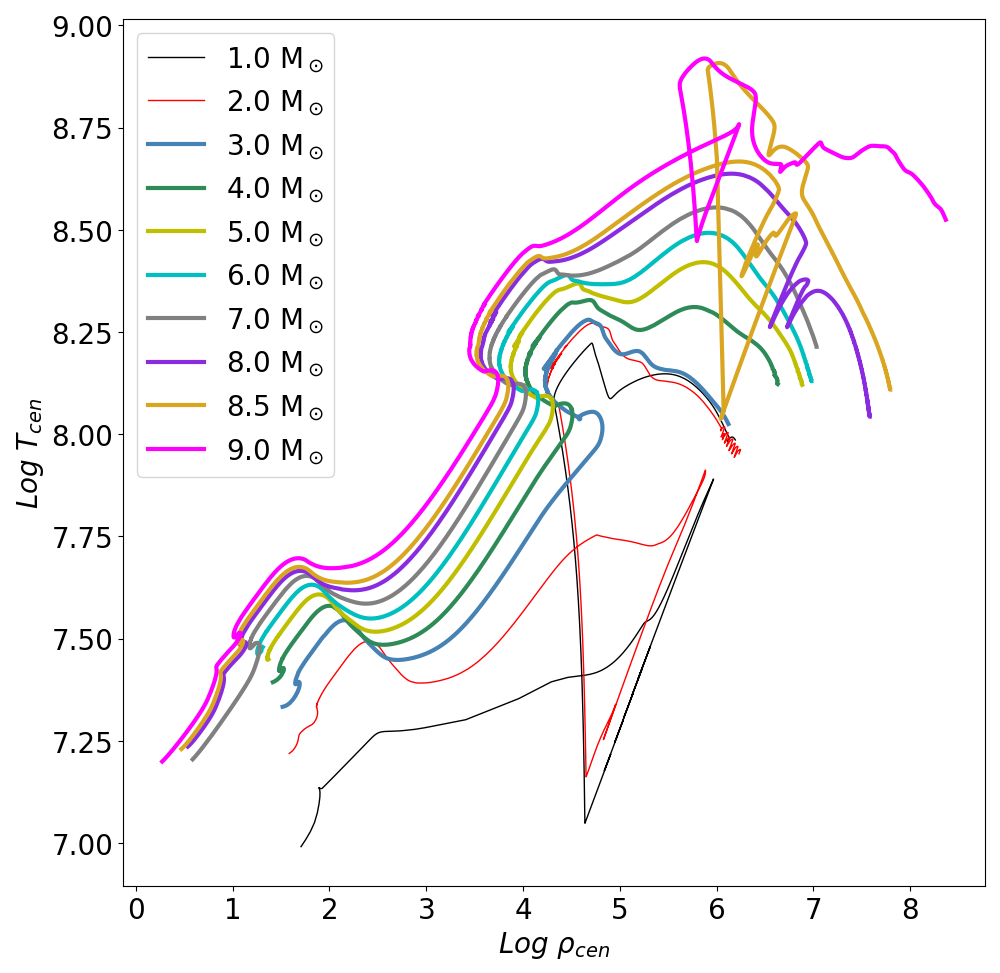 55
Intermediate-mass stars: Main sequence
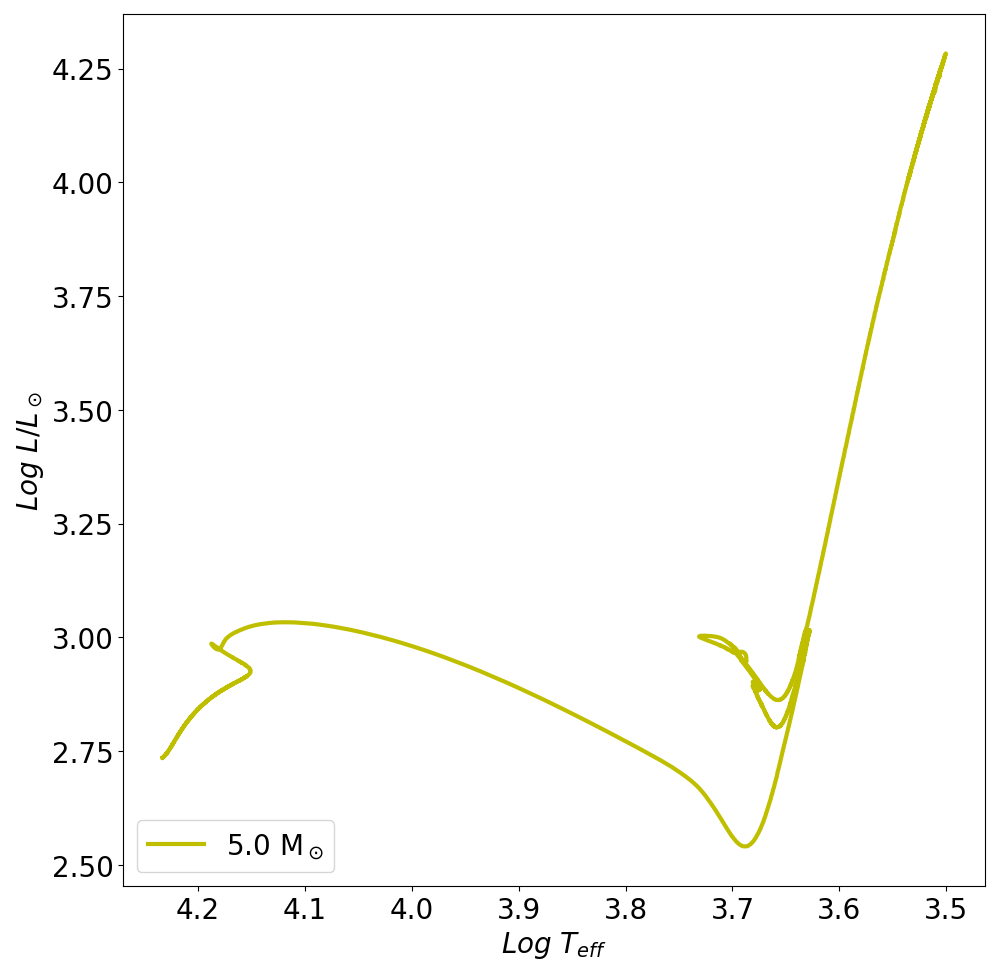 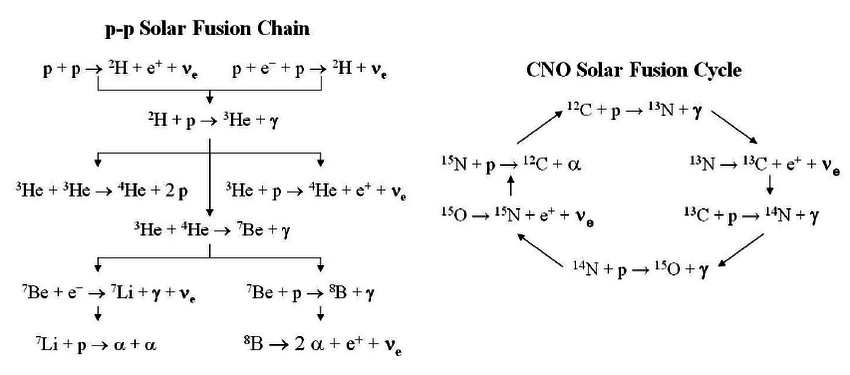 Main 
sequence
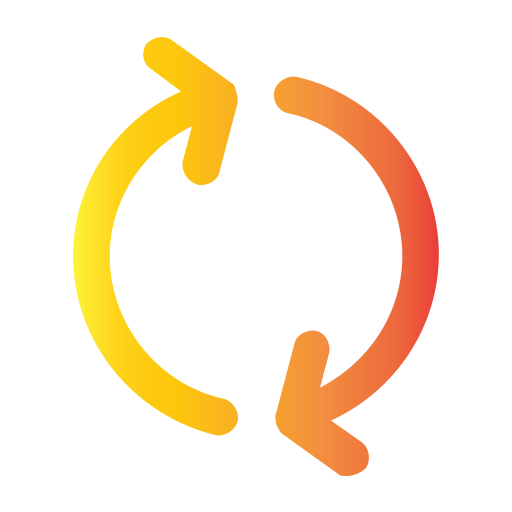 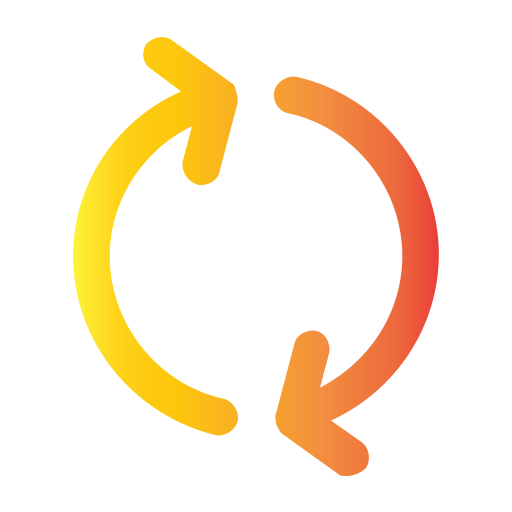 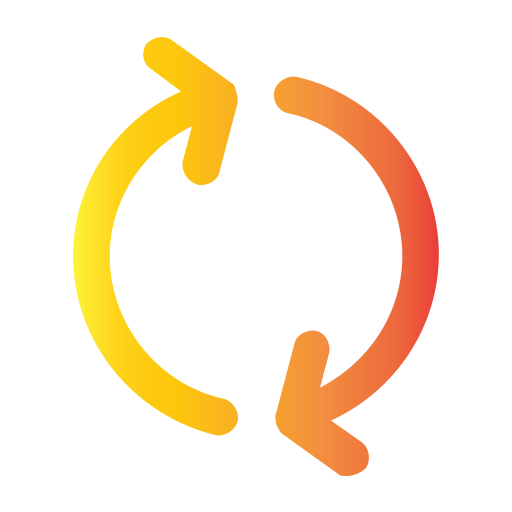 56
Intermediate-mass stars: RGB and First dredge-up
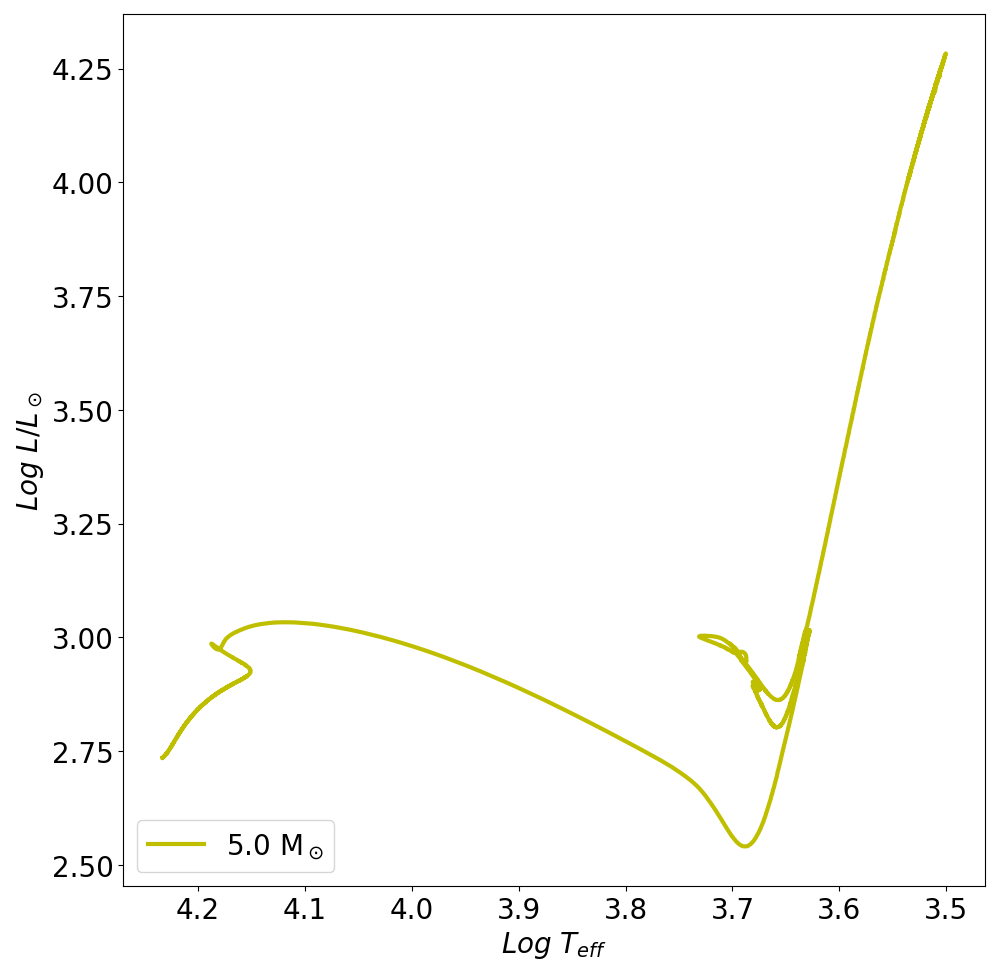 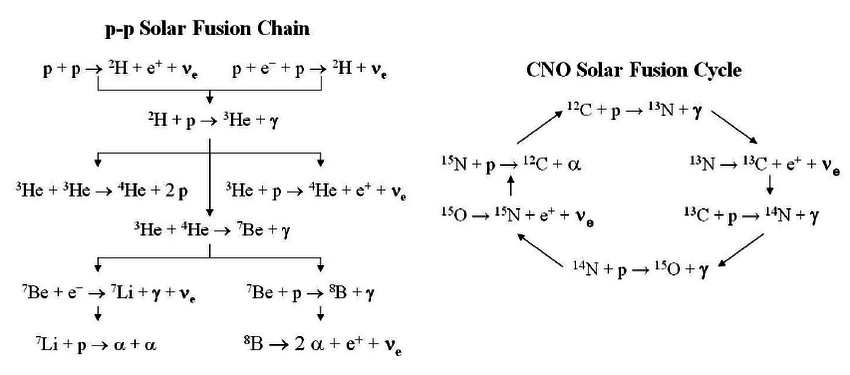 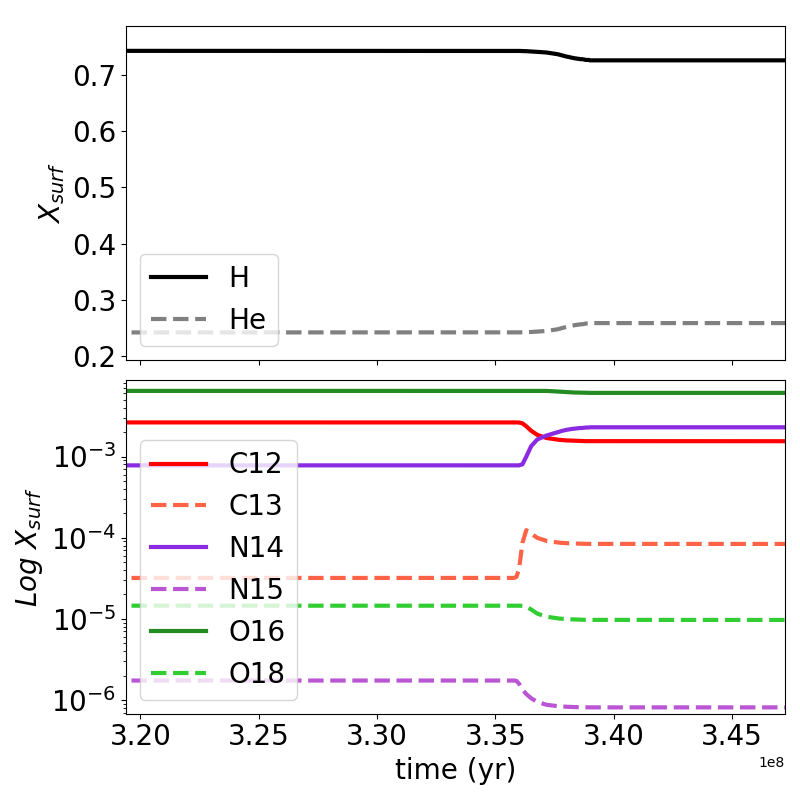 Main 
sequence
RGB
57
Intermediate-mass stars: RGB and First dredge-up
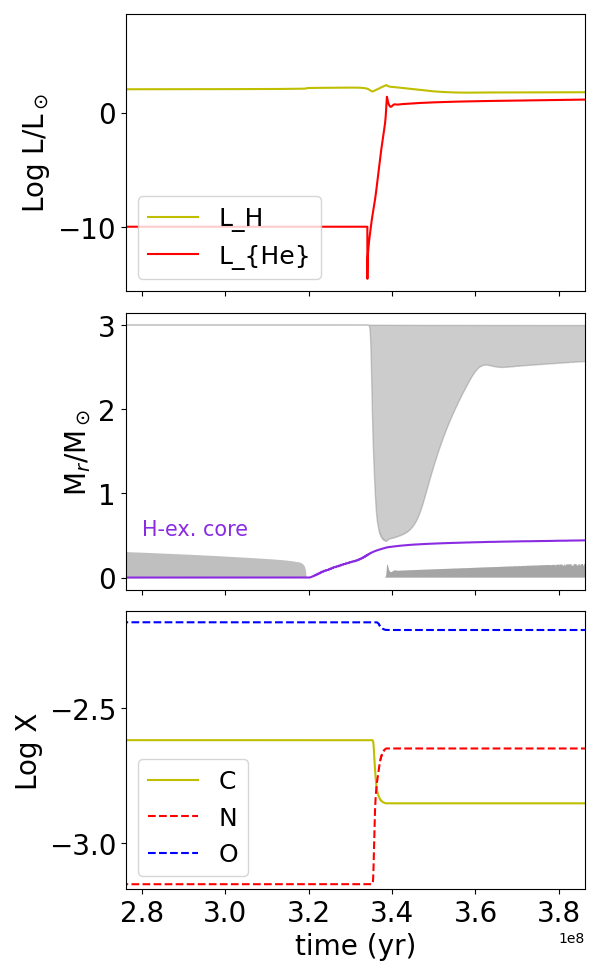 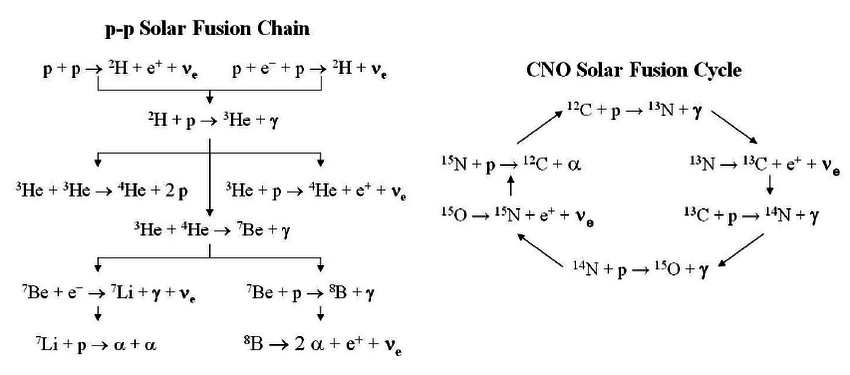 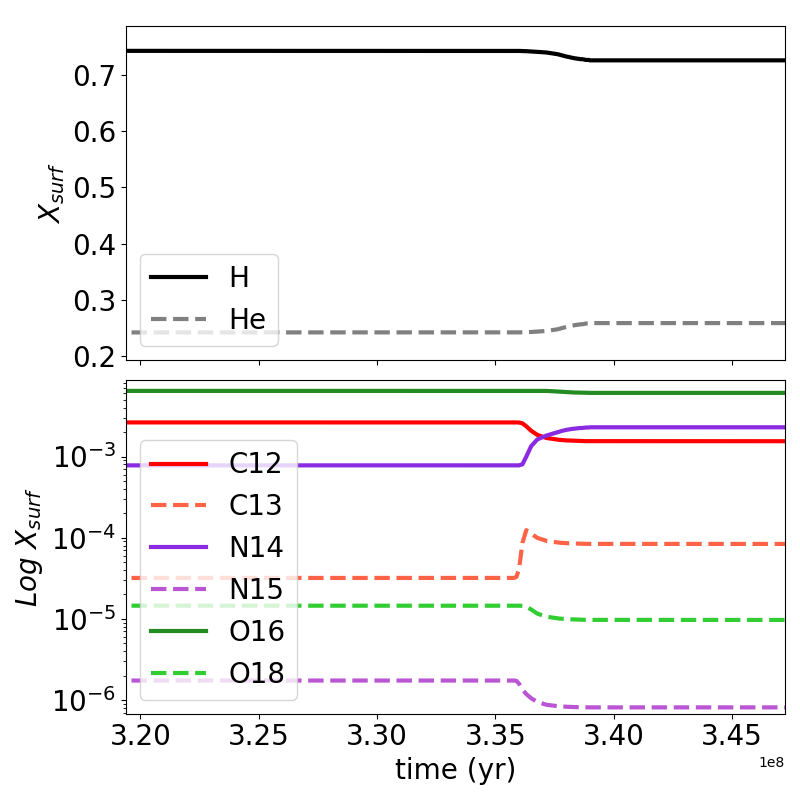 58
Intermediate-mass stars: Core He-burning
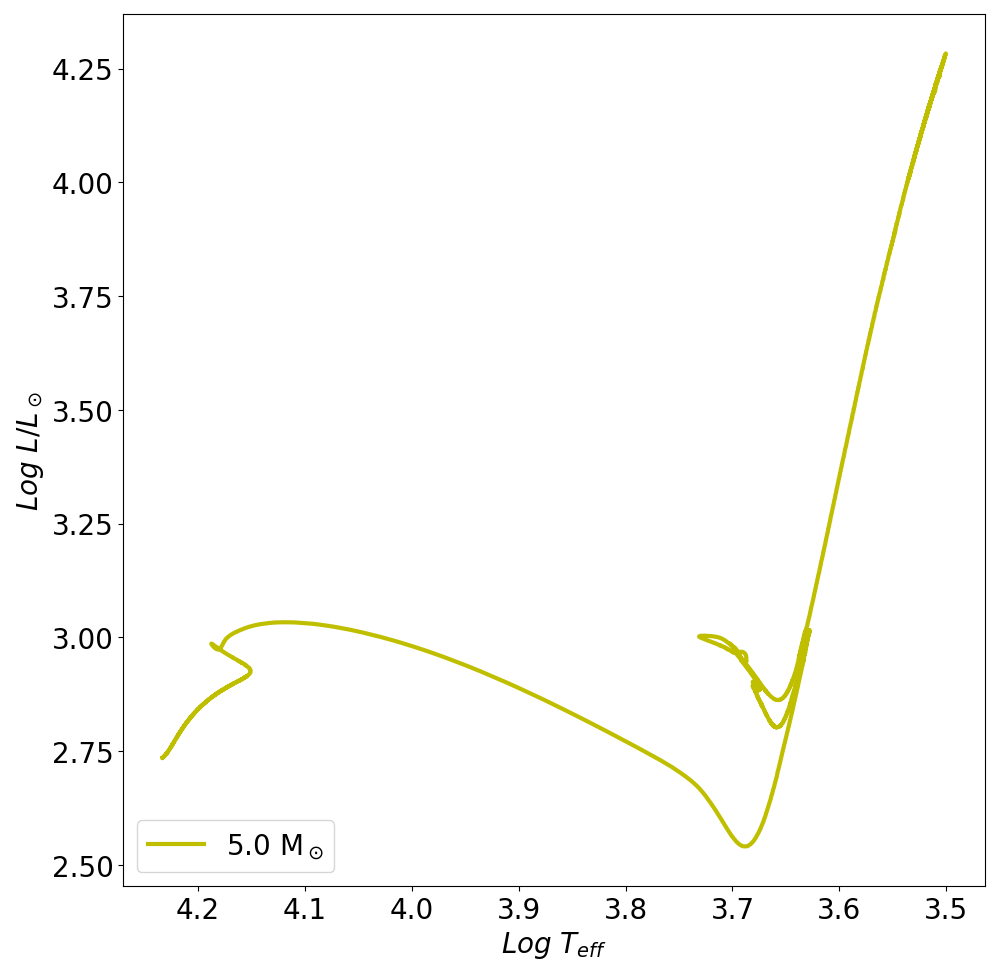 Triple-alpha reaction
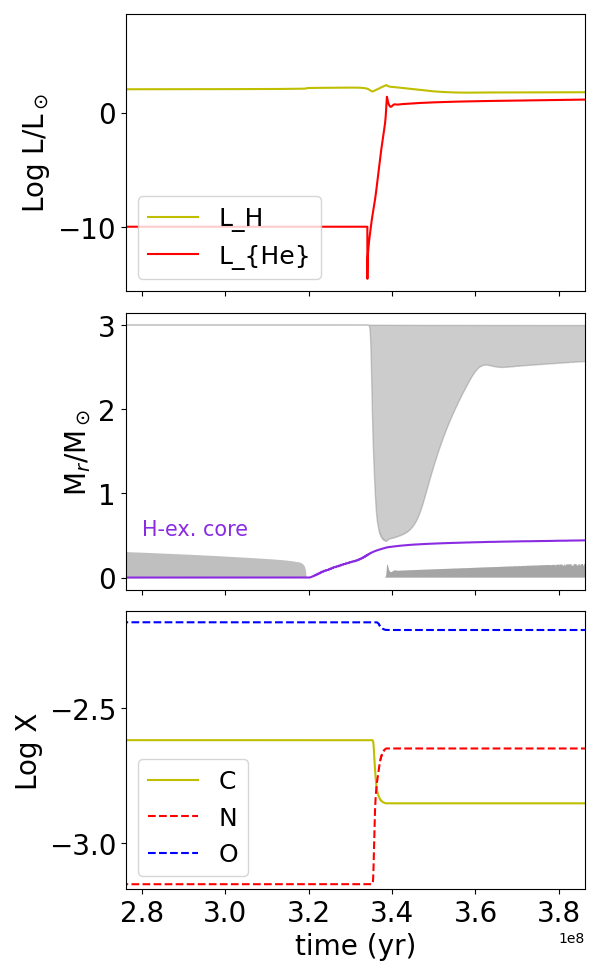 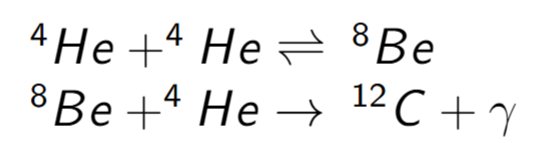 At the last stages:
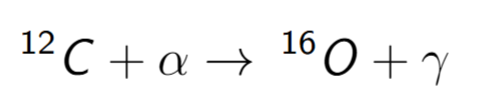 Main 
sequence
Blue loop
59
Intermediate-mass stars: EAGB and Second Dredge-Up
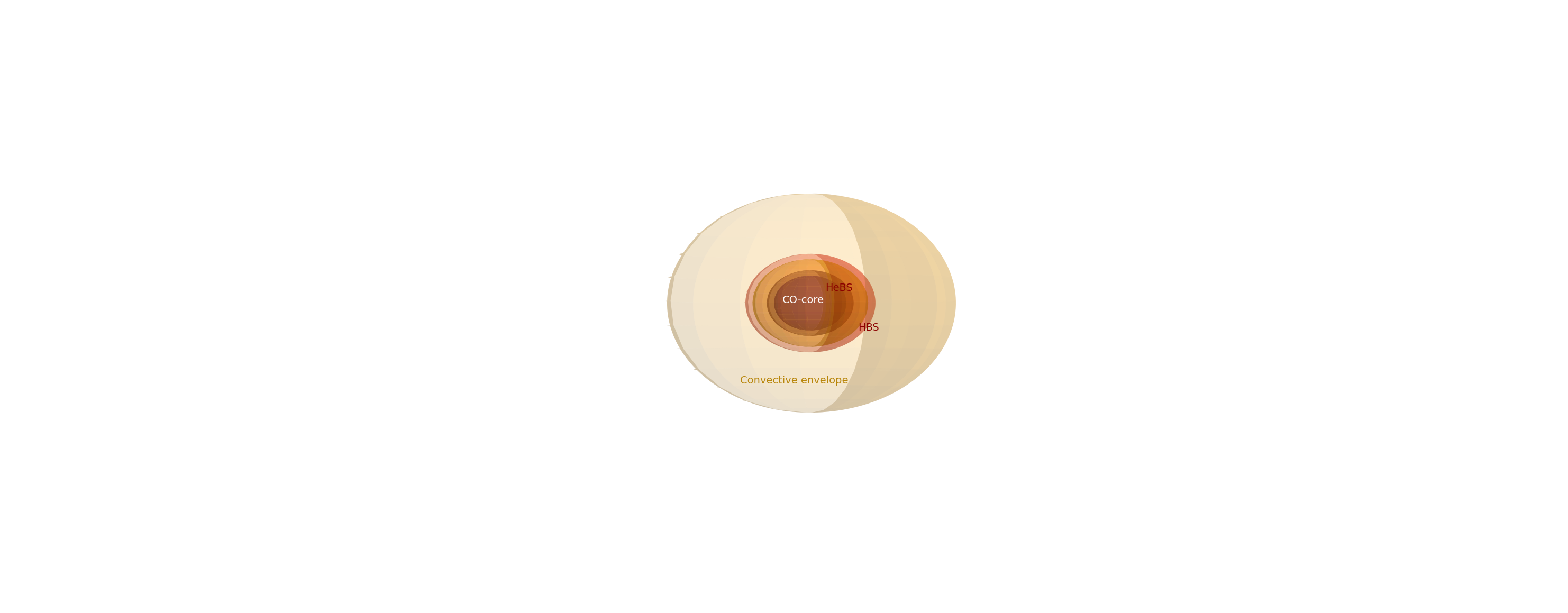 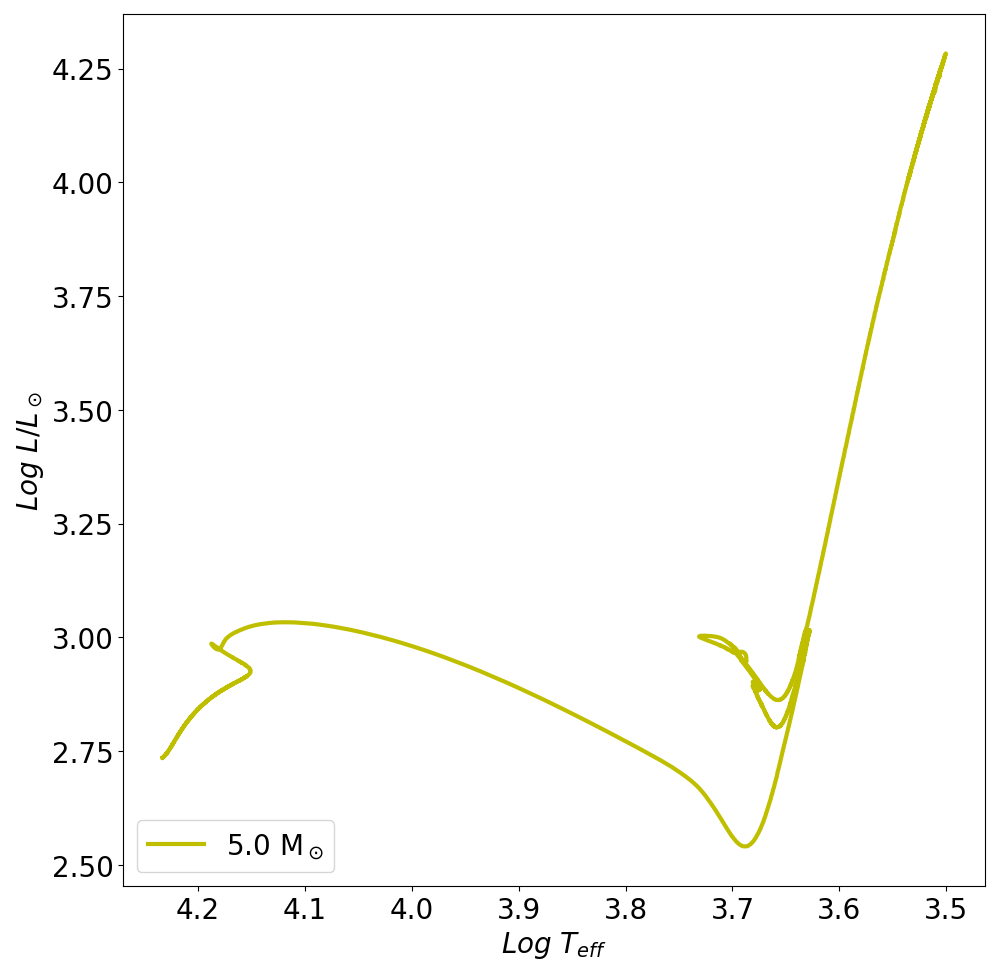 Second Giant Branch after core He-burning.
Second dredge-up => typical CNO product enhancement + importance of its extent.
AGB
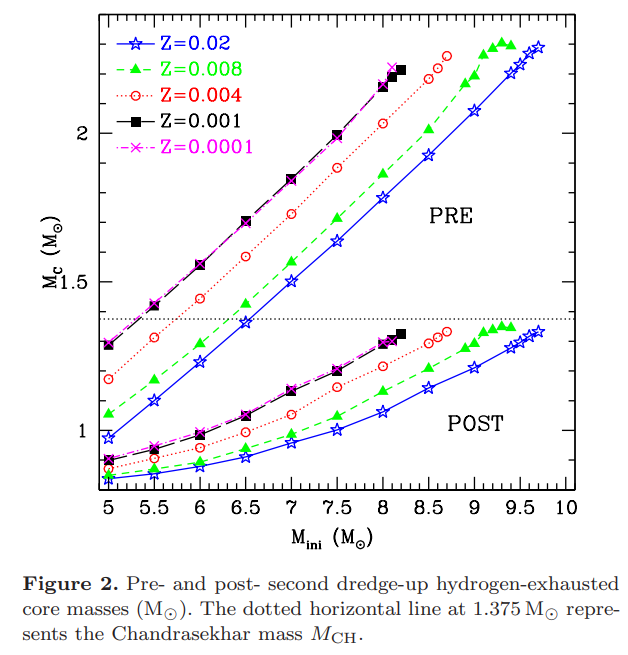 Main 
sequence
Blue loop
RGB
Doherty, Gil-Pons+ 2015
Intermediate-mass stars: TP-AGB
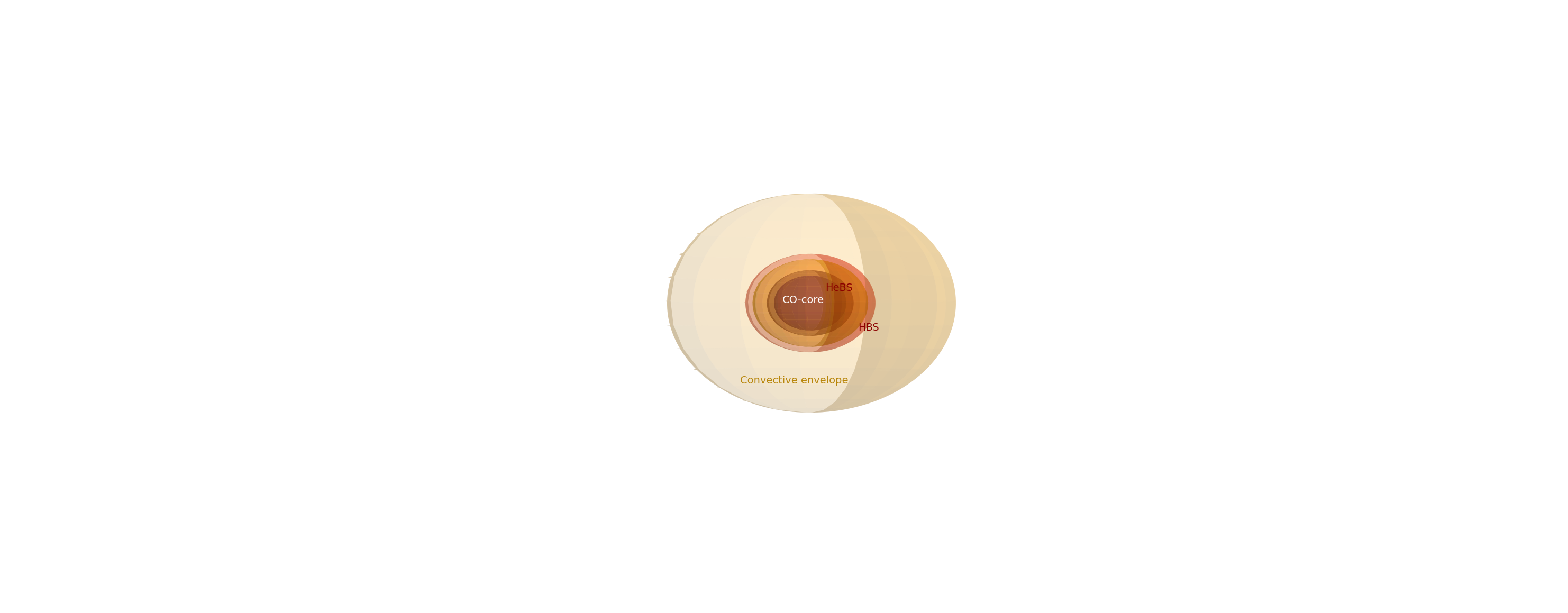 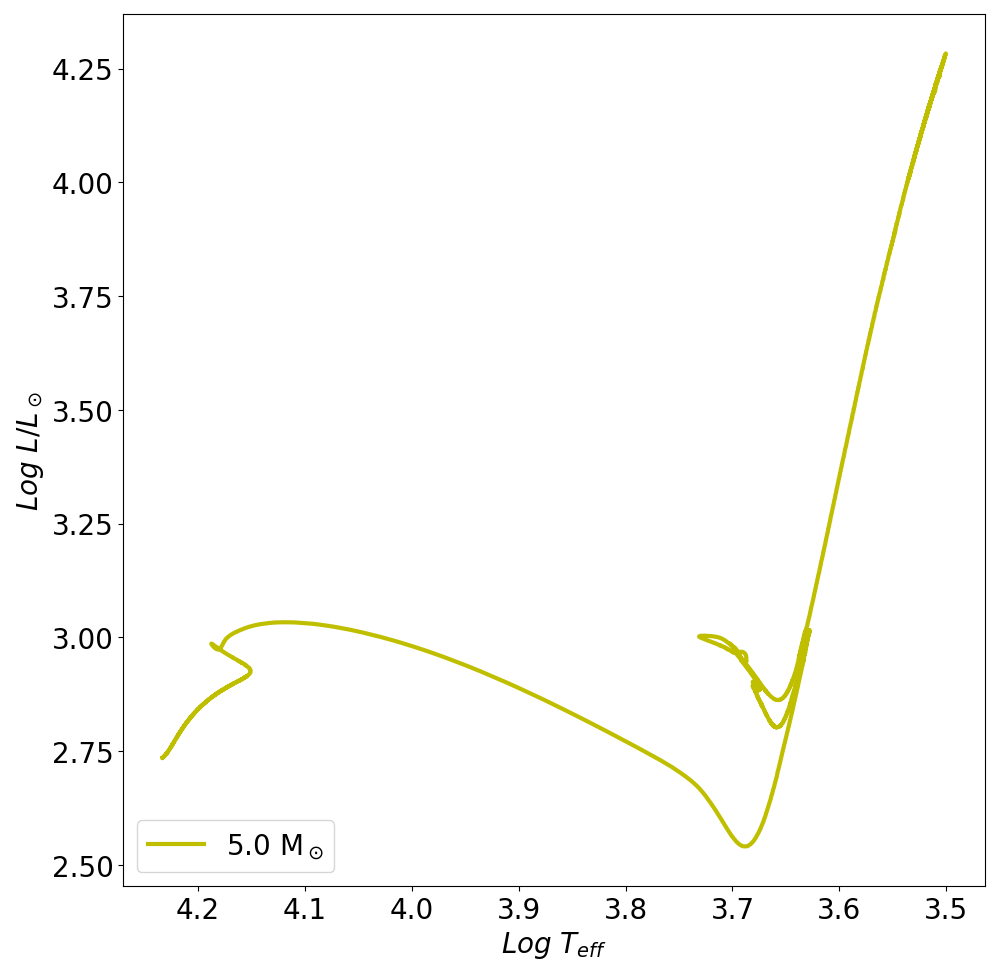 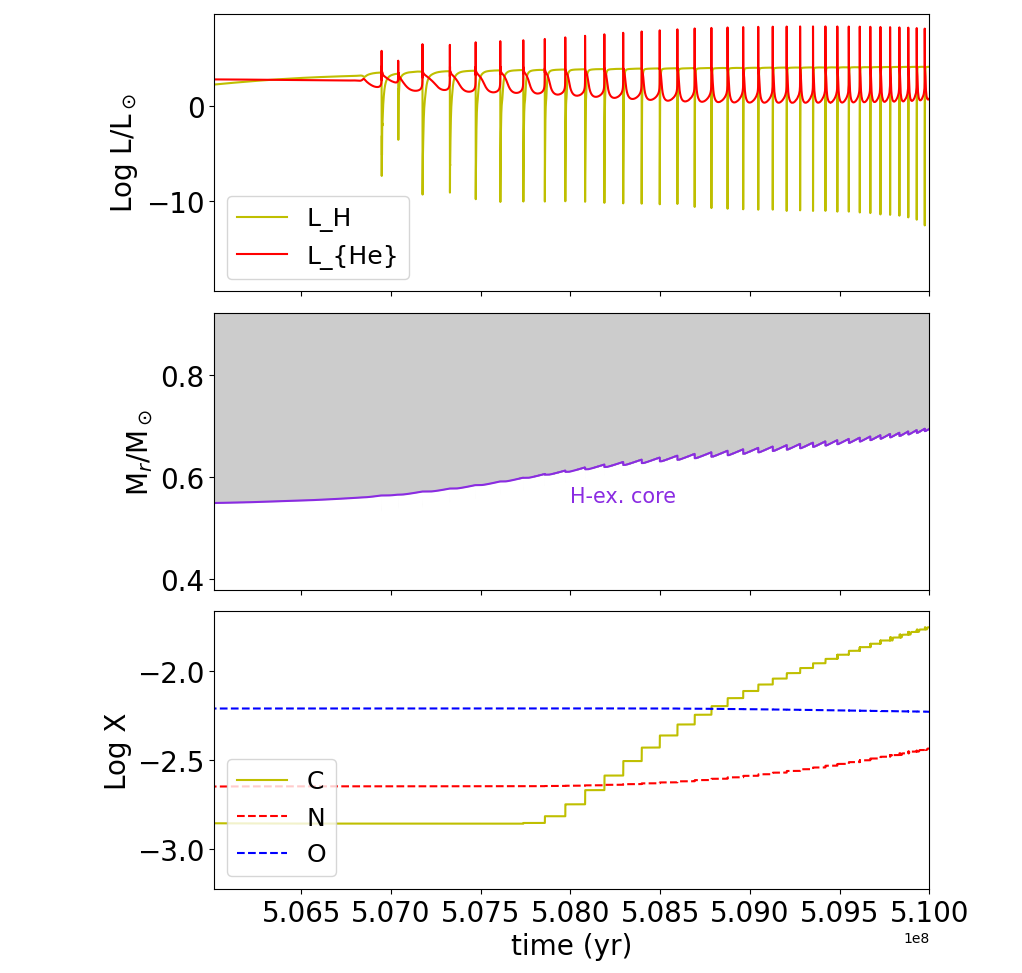 AGB
Main 
sequence
Blue loop
RGB
61
Intermediate-mass stars: TP-AGB and Third dredge-up
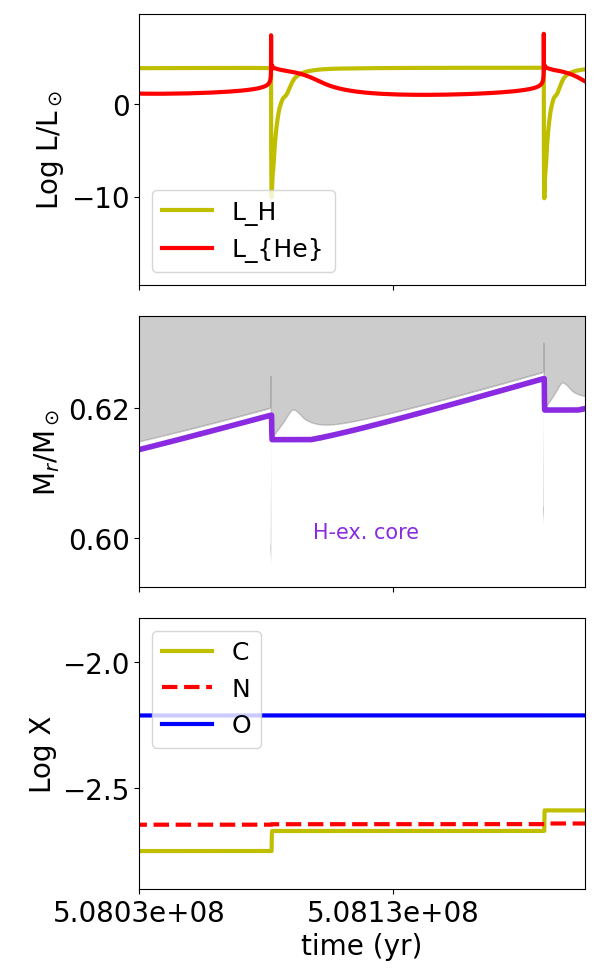 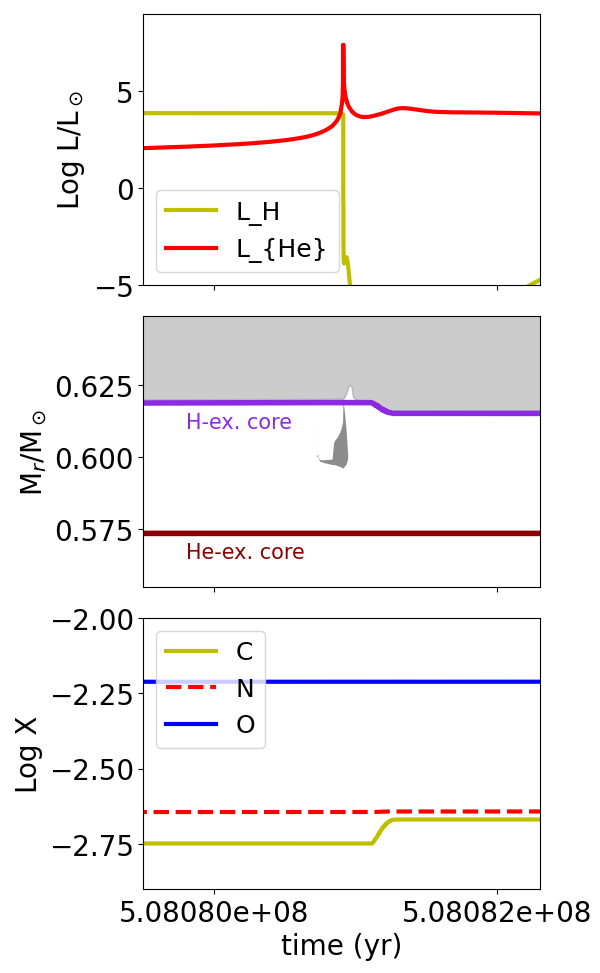 Similar to low-mass stars. But dredge-up efficiency depends on initial mass and metallicity (Karakas 2002):
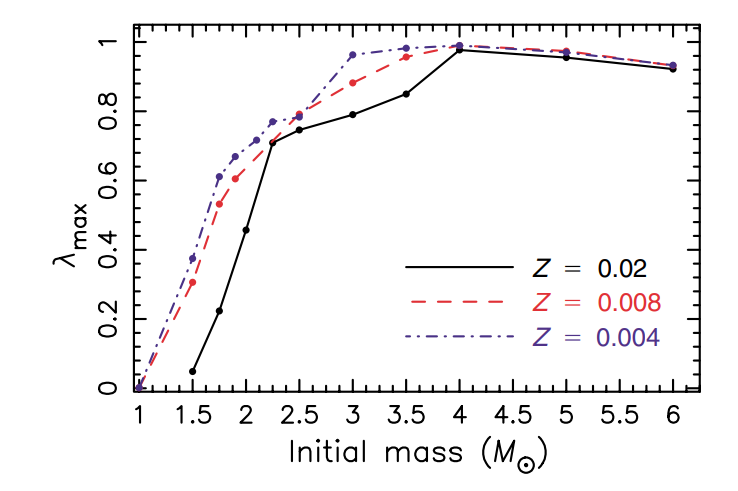 62
Intermediate-mass stars: TP-AGB nucleosynthesis
TP-AGB structure
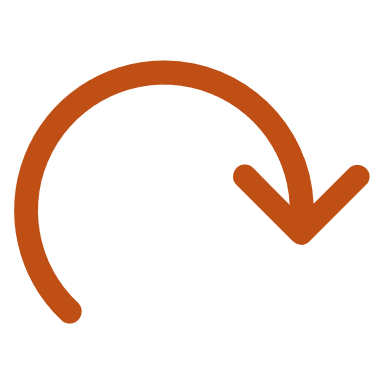 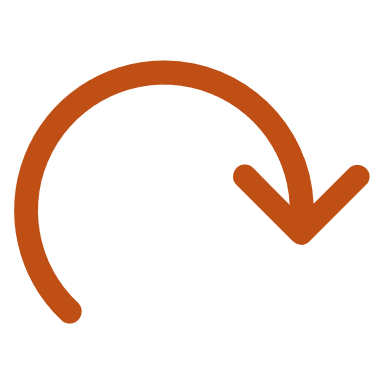 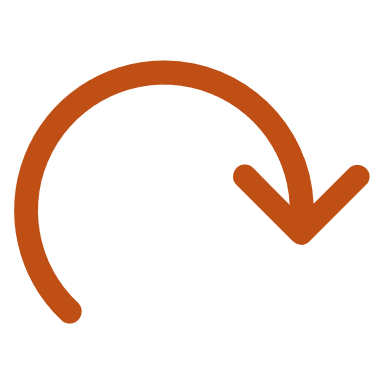 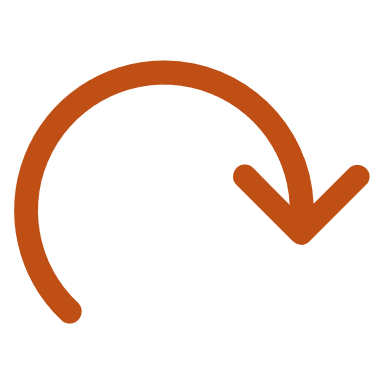 Hot-bottom burning:
In stars of initial mass ≳ 4 M ⊙ , the base of the convective envelope is so hot (T ≥ 40 MK) that the CNO-cycle operates.
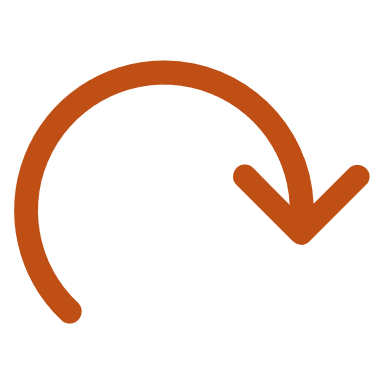 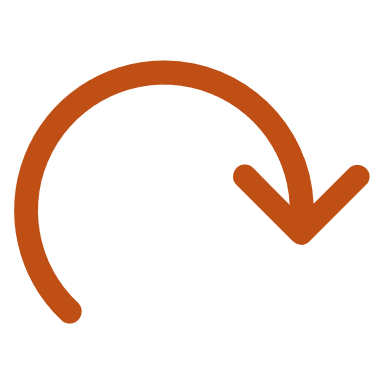 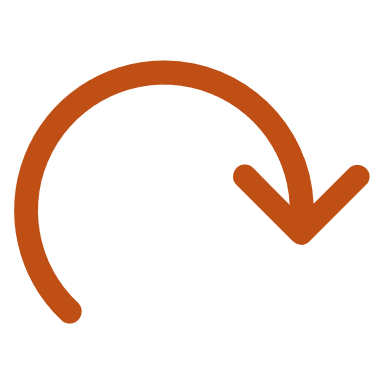 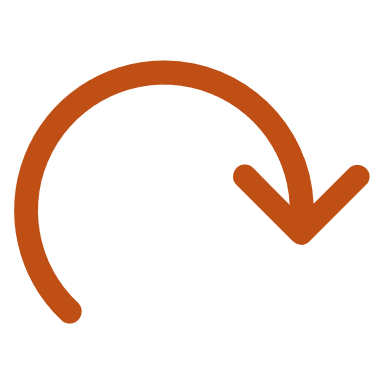 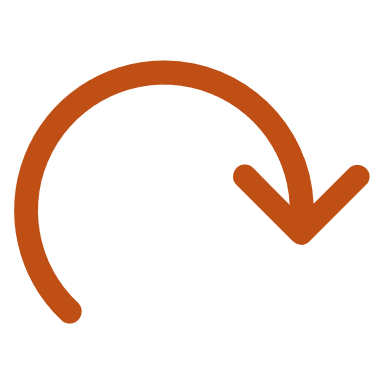 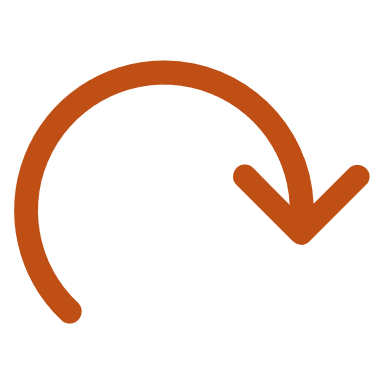 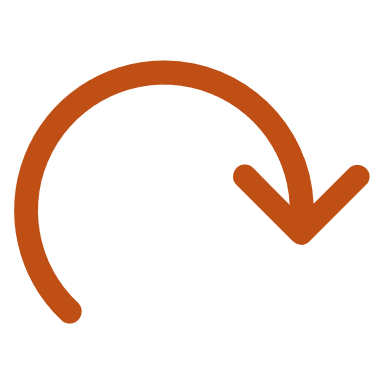 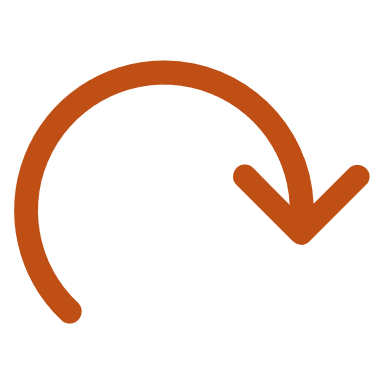 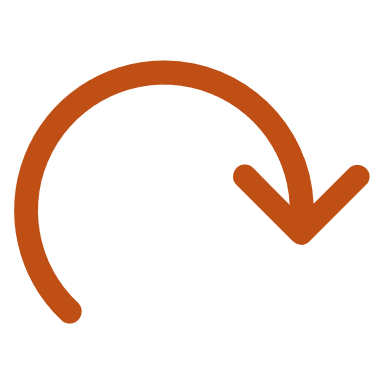 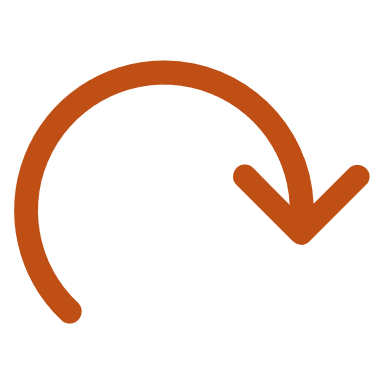 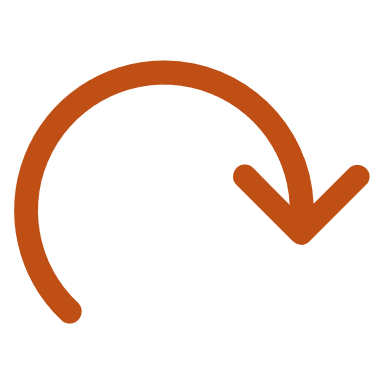 Convective envelope
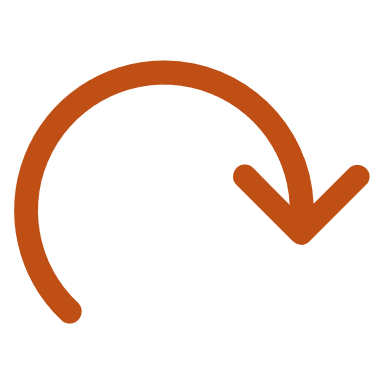 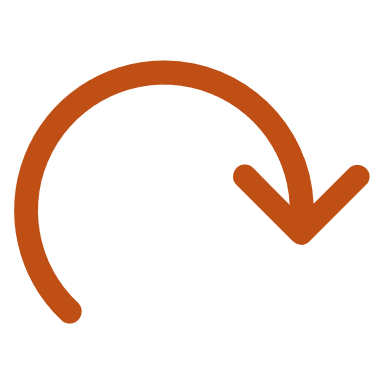 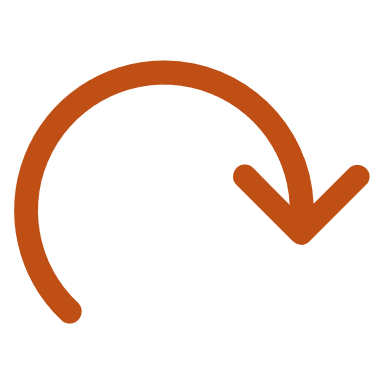 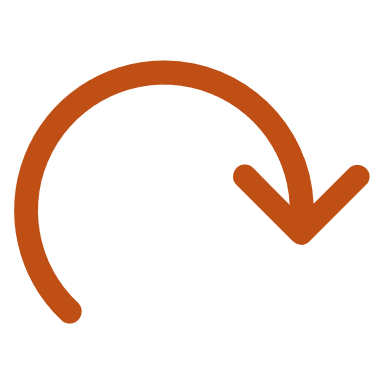 H-burning shell
CNO-processed matter is quickly transported to the star’s surface by convection.
Intershell
He-burning shell (inactive)
4He, 13C, 14N, 17O, 18O ↑
H, 12C, 15N, (16O) ↓
Inert CO-core
63
Intermediate-mass stars: Hot-bottom burning
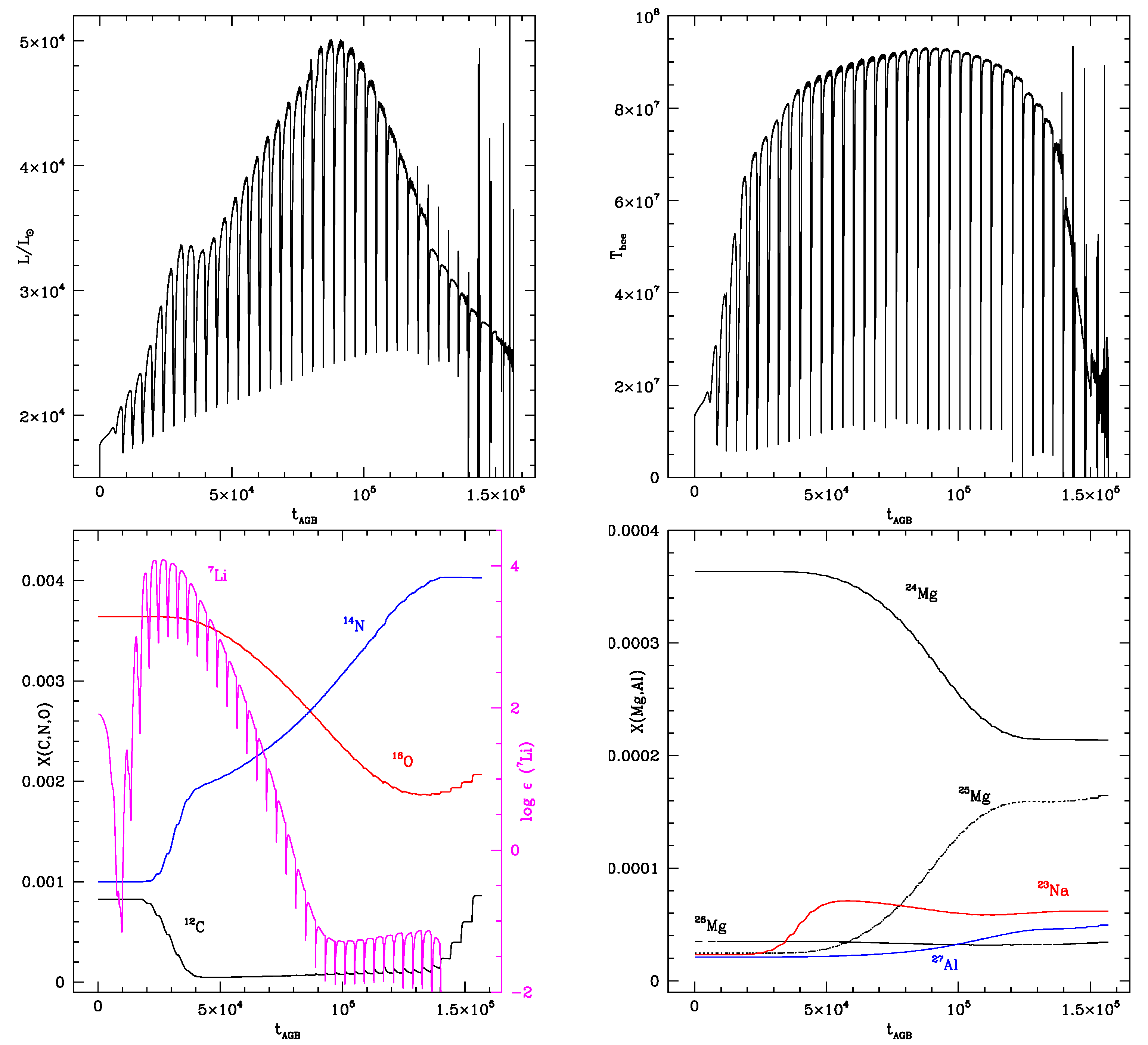 See HBB switching-off at the end of the TP-AGB and TDU taking over.

Lithium is formed during the early TPs and quickly depleted during the advanced TP-AGB.
7Li
14N
16O
12C
Ventura+ 2022
Intermediate-mass stars: Some words on lithium
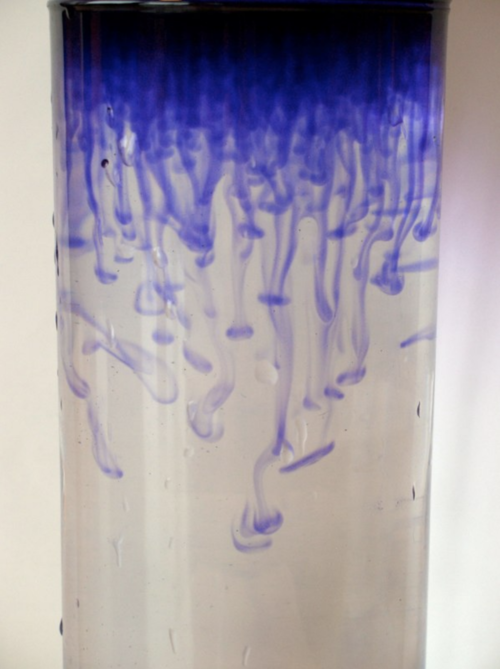 It is a very fragile and interesting isotope. 
There is a discrepancy between Big-Bang predictions and metal-poor stars (Spite plateau).
Stars should destroy it during FDU, but Li-rich giants exist.
Cameron-Fowler (1971) mechanism:
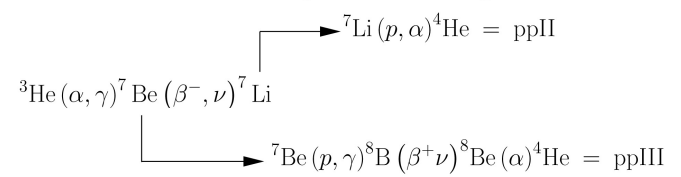 Its destruction/formation depends strongly on code details and timesteps to treat thermohaline mixing in the RG.
Lattanzio+ 2014
65
Intermediate-mass stars: Some words on lithium
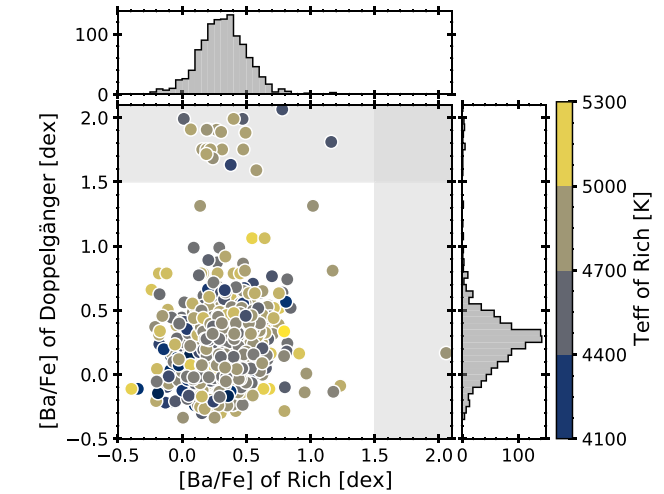 Potential sites for Li-enricment:
AGBs (e.g. Cameron & Fowler, 1971),
Novae (e.g., Starrfield et al. 1978; 2020)
Rotationally induced mixing (Denissenkov & Herwig 2004);
Magnetic buoyancy (e.g., Busso et al. 2007; Nordhaus et al. 2008, Guandalini+2009;
planetary engulfment or interaction with substellar companions (e.g., Alexander 1967; Siess & Livio 1999a, 1999b; King et al. 1997).
Sayeed+ 2024
Li-enhancement associated to rotation, belonging to red clump, and effects of binarity... But under certain conditions.
66
Intermediate-mass stars: TP-AGB nucleosynthesis
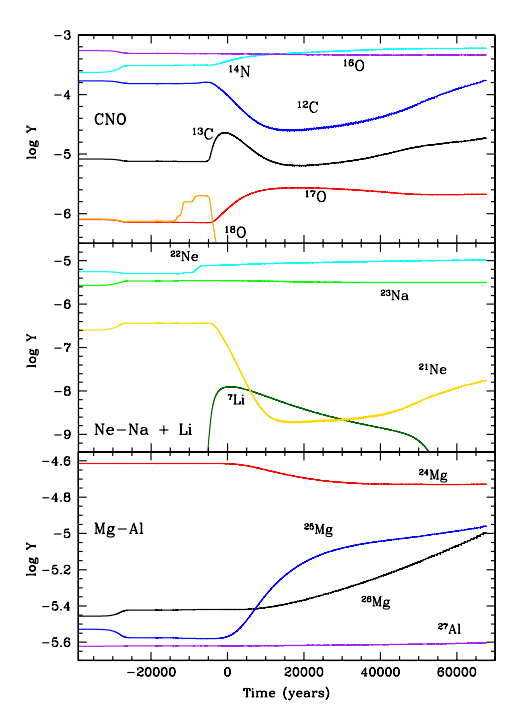 Hot-bottom burning (throughout interpulses) and third dredge-up may happen in consecutive episodes. 

Remember: TDU: C↑, HBB: C↓, N↑
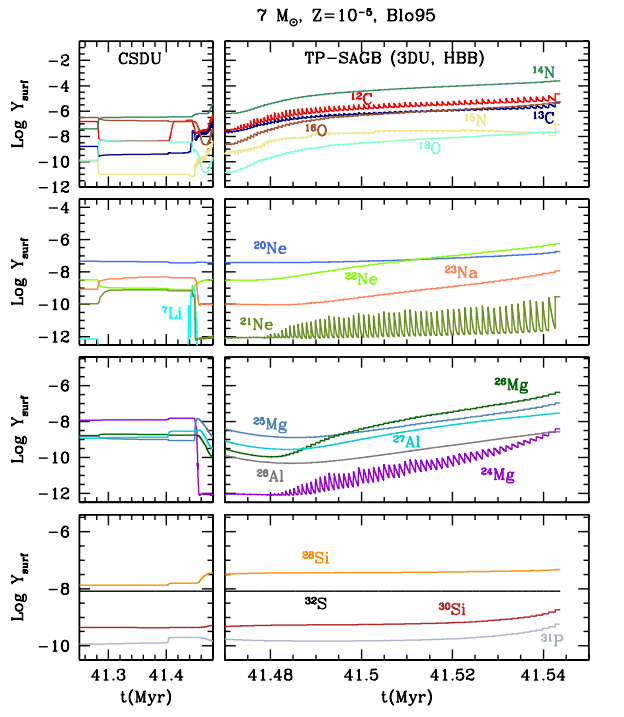 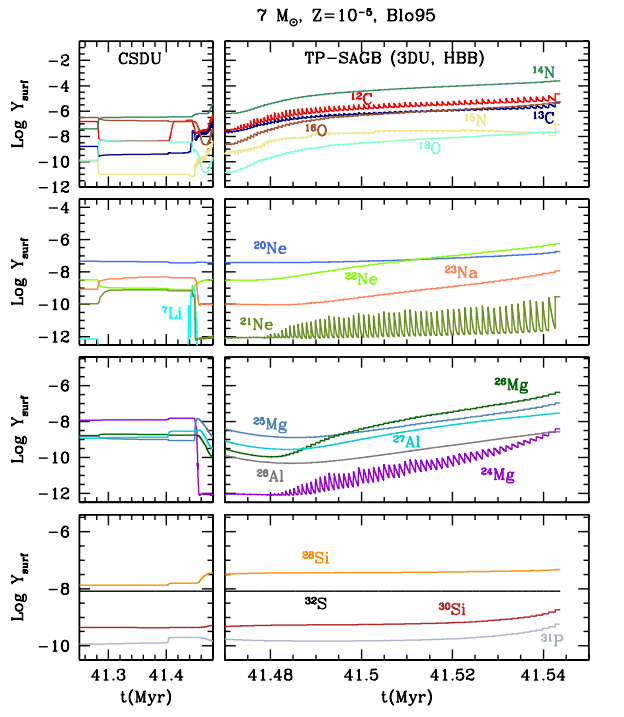 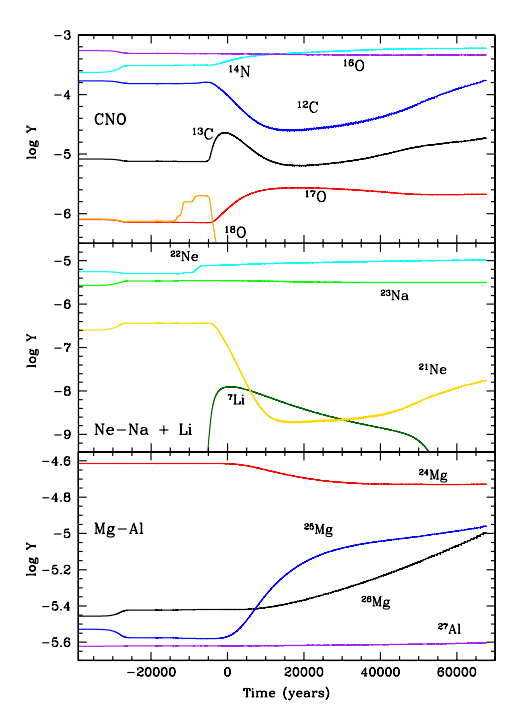 Doherty, Gil-Pons+ 2014
Adapted from Gil-Pons, Doherty+ 2013
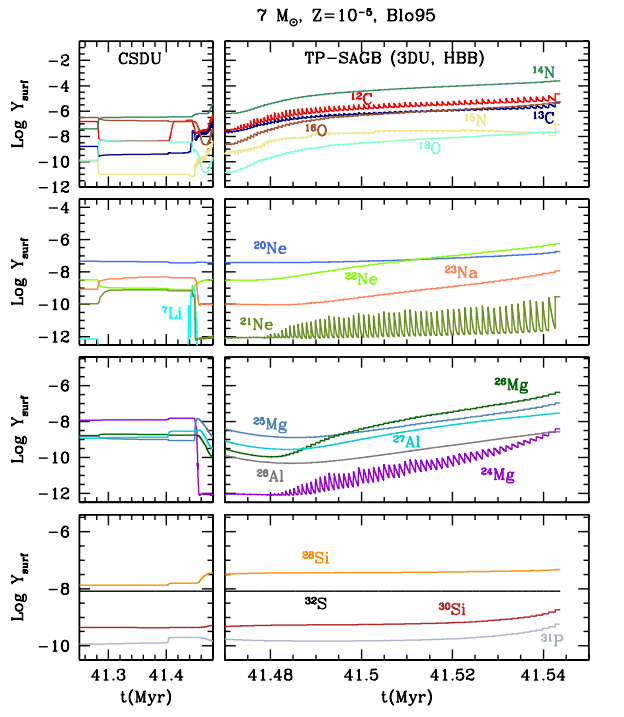 67
Intermediate-mass stars: TP-AGB nucleosynthesis
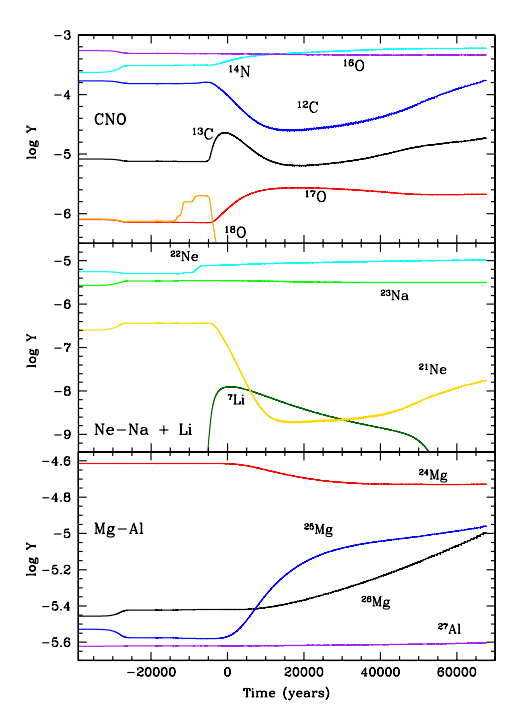 THBB ≥ 40 MK => NeNa cycle: 20Ne ↑ , 21Ne, 22Ne, 23Na ↓
THBB ≥ 80 MK => MgAl chains 26Al, 27Al, 27Si ↑, 
24Mg, 25Mg, 26Mg ↓
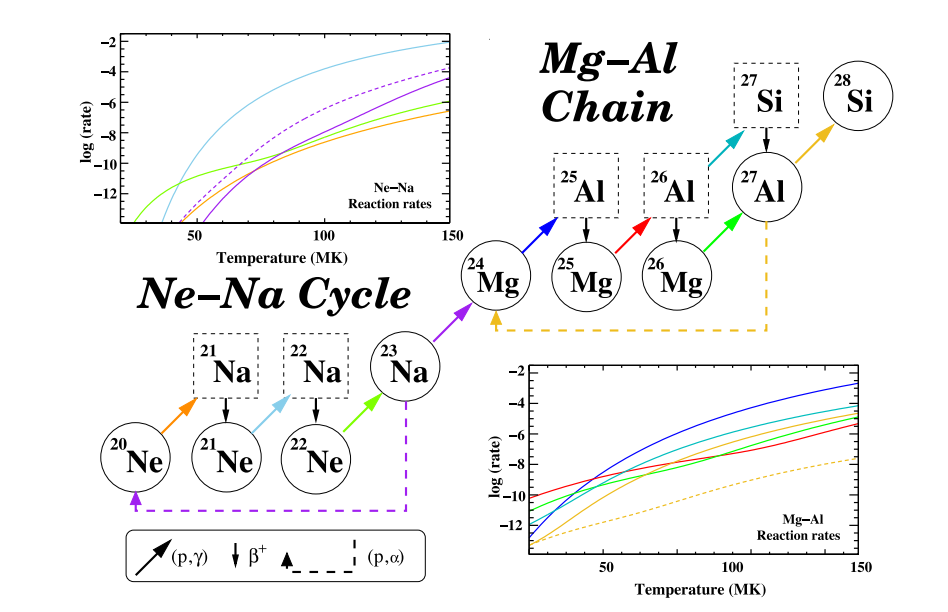 Doherty, Gil-Pons+ 2014, 2015
68
We know a bit about Li (?), C, N, the rest?
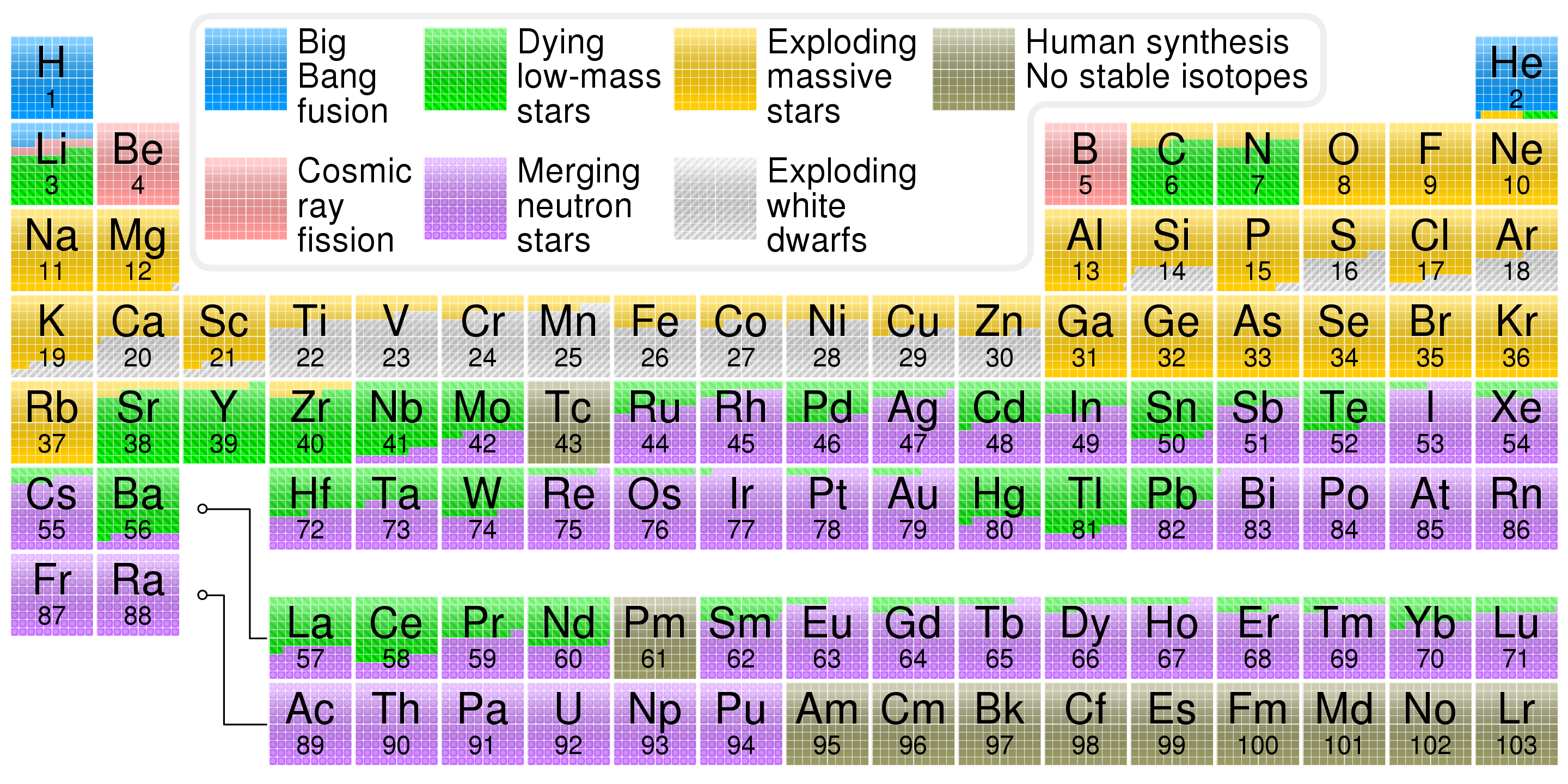 69
Intermediate-mass stars: s-process, 13C neutron source
Low-mass AGBs
Neutron-source: 13C =>
13C(α, n) 16O
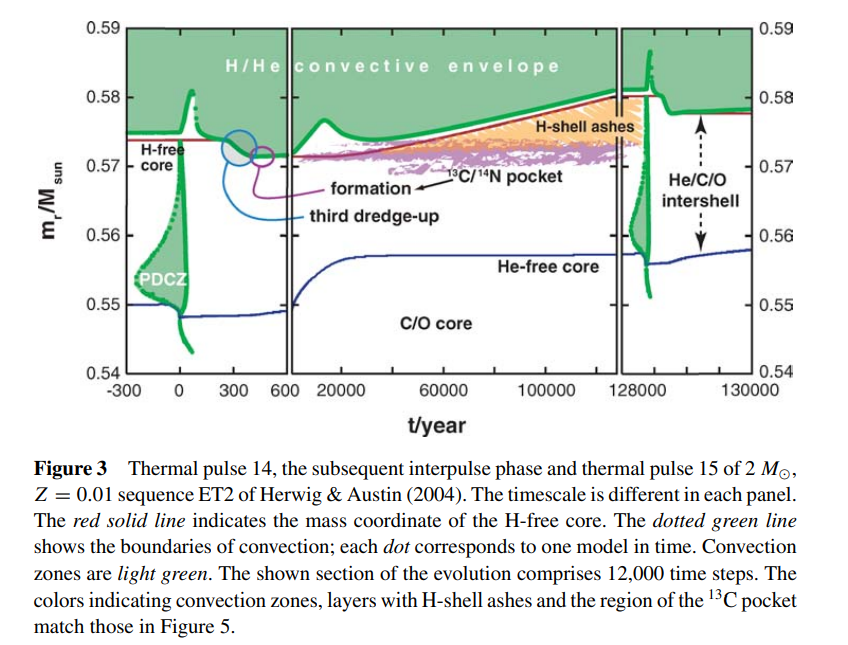 Herwig, 2005
70
Intermediate-mass stars: s-process, 13C neutron source
Low-mass AGBs: neutron-source: 13C via 13C(α, n) 16O
13C pockets: some codes/models need an artificially formed pocket. Others do not. Both cases are quite successful at reproducing s-process patterns.
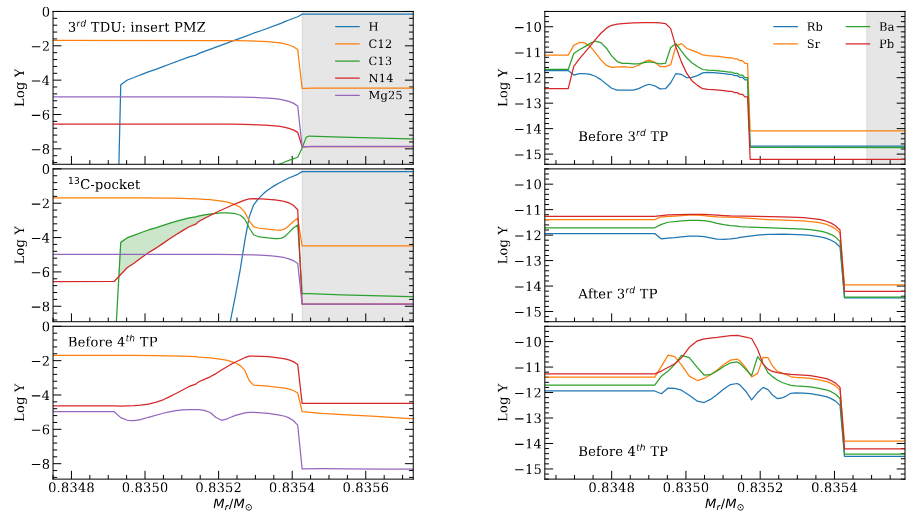 71
Intermediate-mass stars: s-process, 13C neutron source
Massive AGBs (>5-6 Msun):
During pulse,  neutron-source:
22Ne(α, n) 25Mg
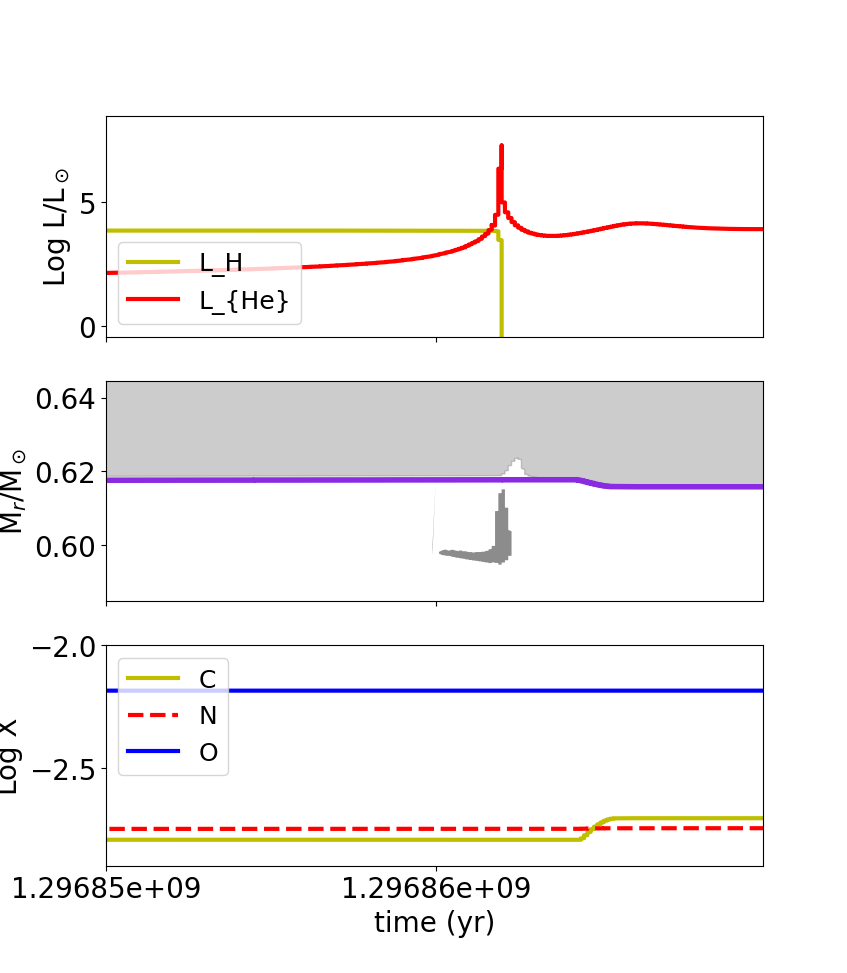 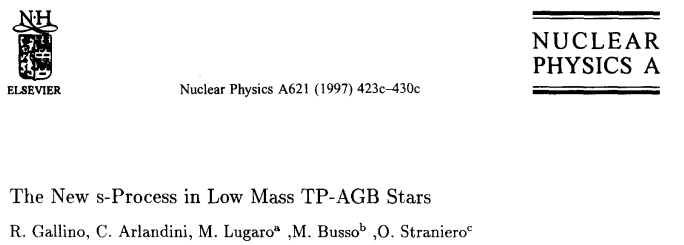 72
Intermediate-mass stars: s-process, neutron sources
Neutron-source: 13C
Neutron-source: 22Ne
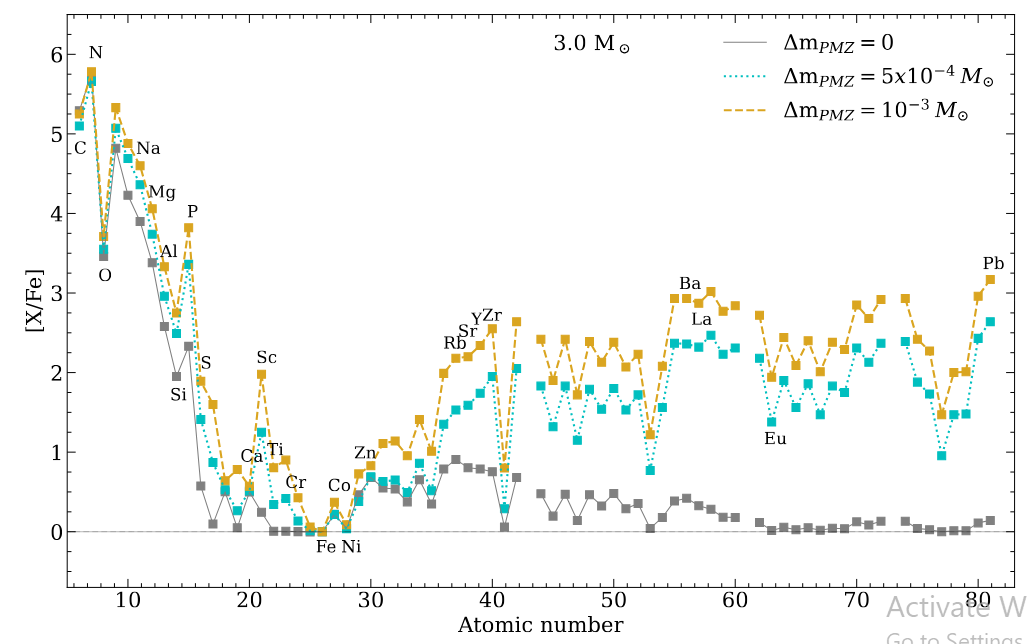 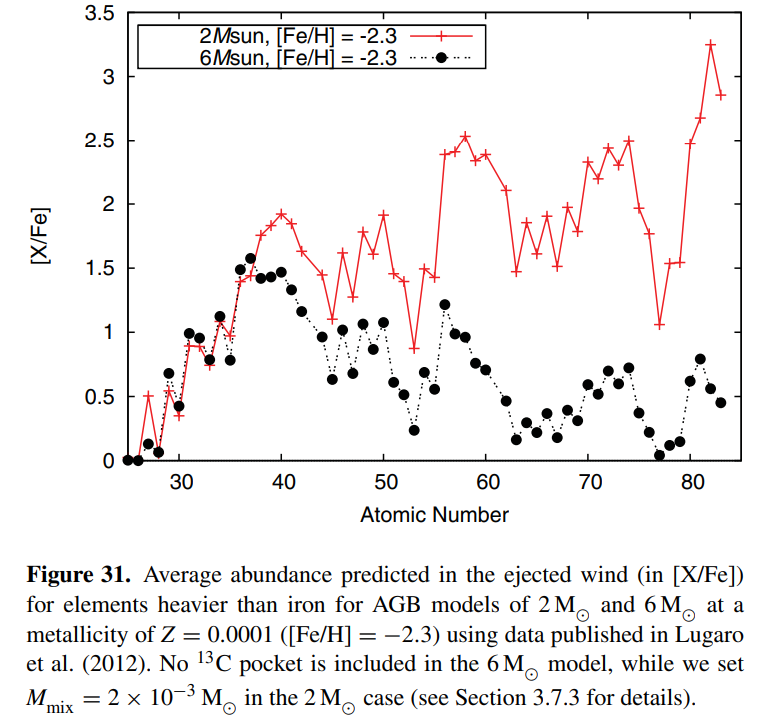 Pb
Ba
Sr
Gil-Pons+ in prep. 
[Fe/H] = -5
Karakas and Lattanzio 2014, Lugaro+ 2012
73
Intermediate-mass stars: Fates
Planetary nebula
Stellar winds.
Practically bare CO core at the end of the AGB.
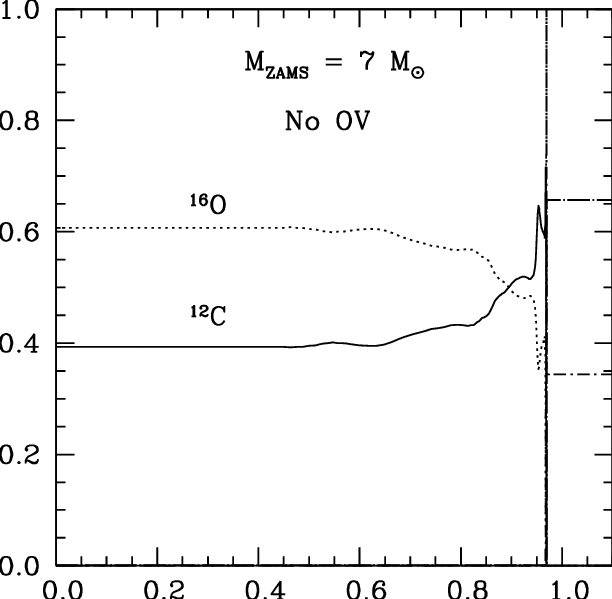 CO WD
Gil-Pons+ 2007
74
Intermediate-mass stars: TP-AGB, uncertainties
Overshooting/convective boundary mixing.
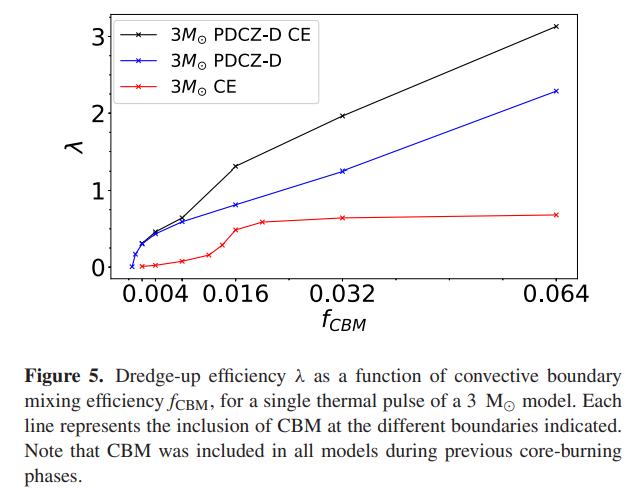 Wagstaff+ 2020
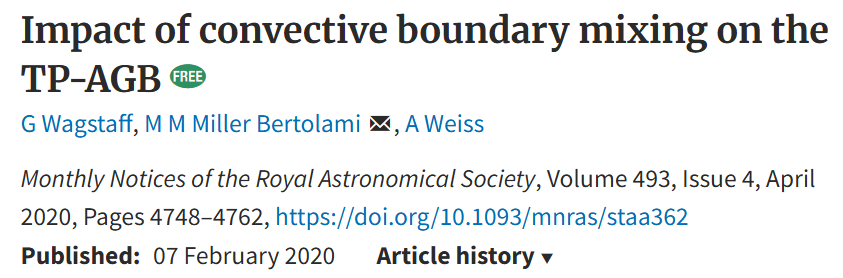 75
Intermediate-mass stars: TP-AGB, uncertainties
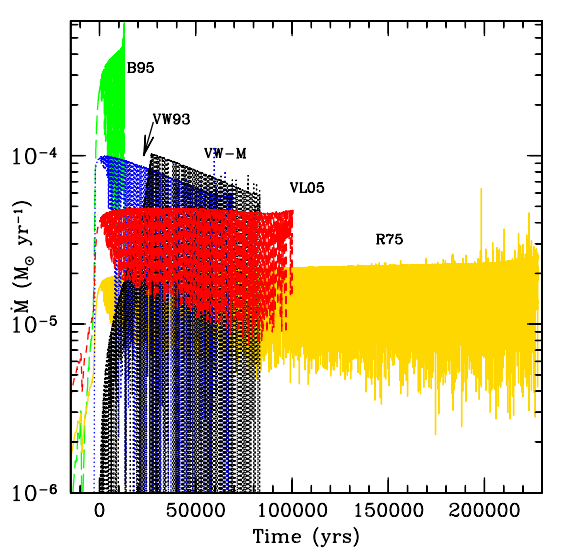 Remember: We do not completely understand stellar winds on first principles, and rely on ‘recipes’, e.g.:

Vassiliadis and Wood (1993),
Blocker (2005),
Schröder and Cuntz (2006),…

Some calibration is possible for solar or nearly-solar metallicity models, but wind rates at very low metallicities are very uncertain.

Uncertain to the point that it is difficult to assess the fates of the most metal-poor intermediate-mass stars.
Doherty, Gil-Pons+ 2014
76
Intermediate-mass stars: TP-AGB, uncertainties
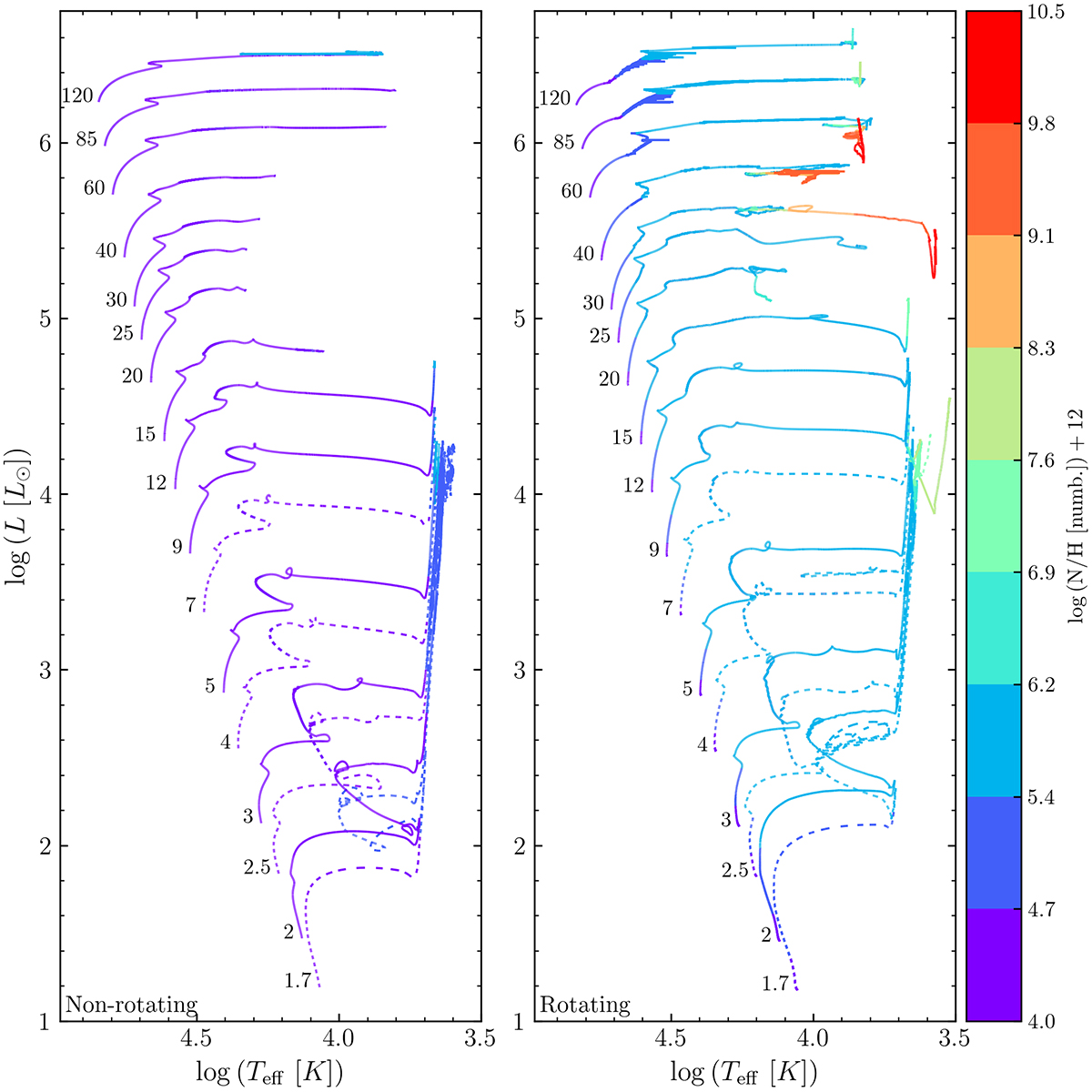 The effects of rotation
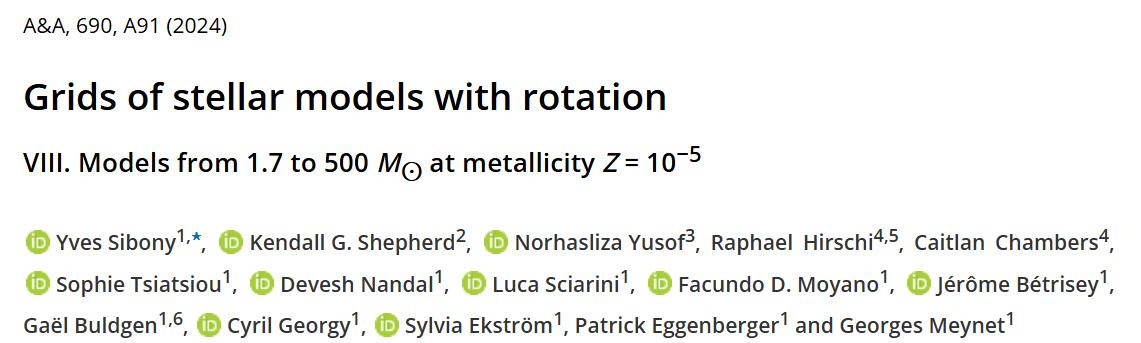 And uncertainty effects are entangled!
77
Massive intermediate-mass stars: 8 ≲ M/M⊙ ≲ 10
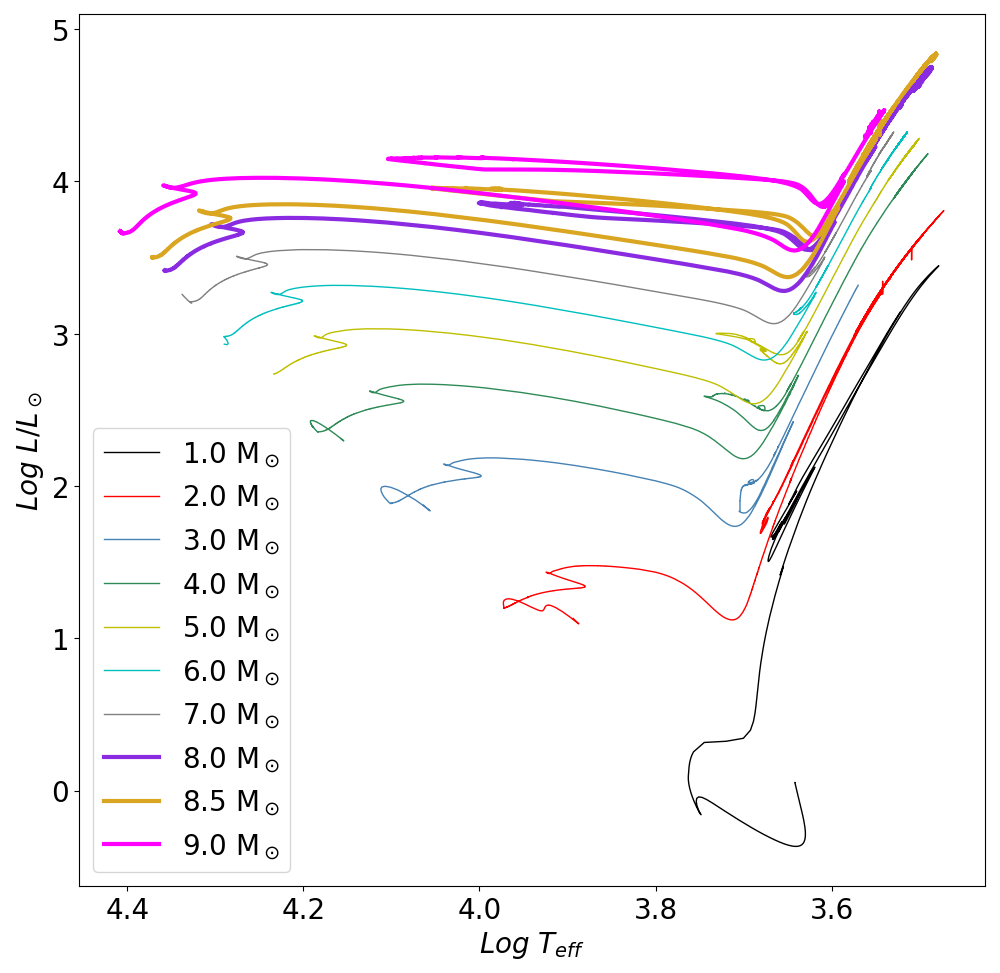 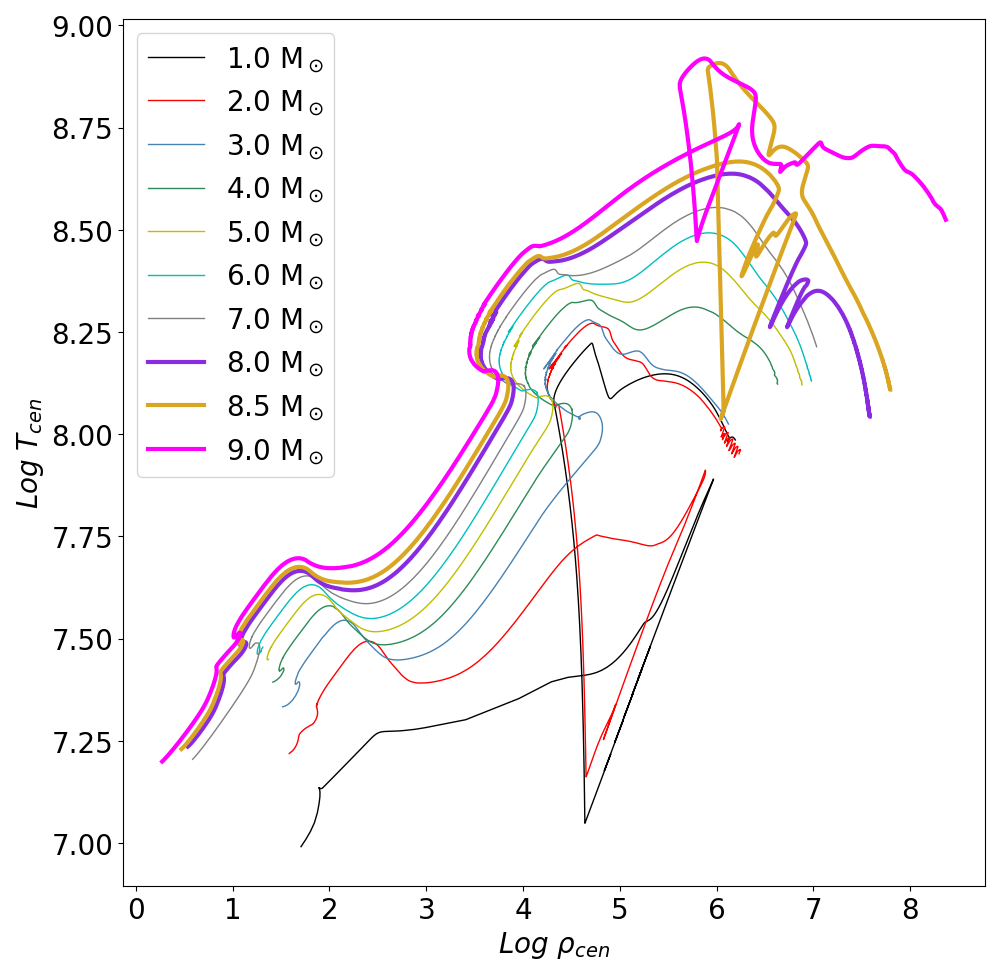 78
Intermediate-mass stars: Carbon burning
Stars of initial masses ≳ 7.5-8-8.5 M⊙ develop degenerate CO cores of masses ≥ 1.05 M⊙. 

Conditions for C-burning are reached off-center (due to neutrino cooling).

C-burning occurs in flashes, similarly to He-burning in low-mass stars, followed by a flame that advances towards the core.
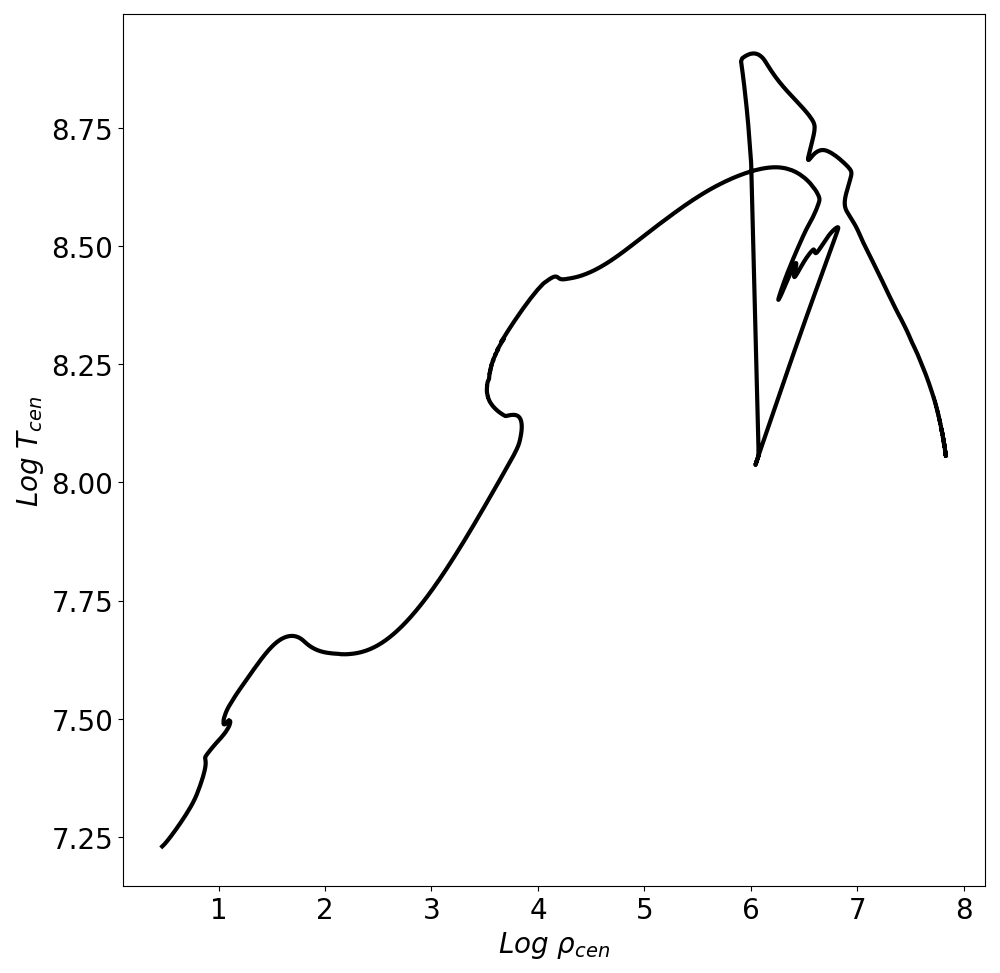 C-burning
79
Intermediate-mass stars: Carbon burning
Nomoto, 1984.
García-Berro, Iben and Ritossa (1994, 1995, 1996, 1999).
Siess (2006, 2007, 2008, 2009, 2010).
Gil-Pons and García-Berro (2001, 2002, 2003, 2005, 2007).
Poelarends+ (2006, 2008).
Doherty, Gil-Pons and Lattanzio (2010, 2014a,b, 2015, 2017).
Ventura+, 2010, 2012,...
Jones+ (2013, 2015).
Heger and Woosley, 2013.
Limongi+, 2024.
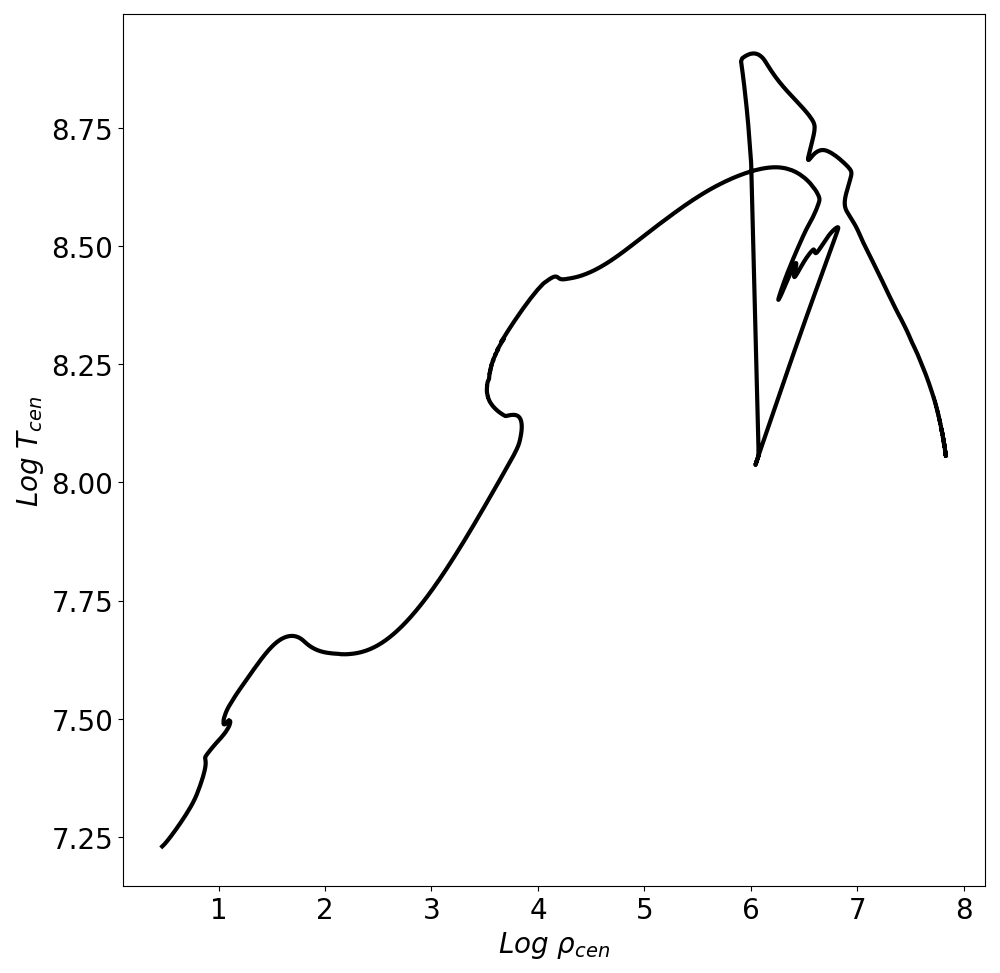 C-burning
80
Intermediate-mass stars: Carbon burning
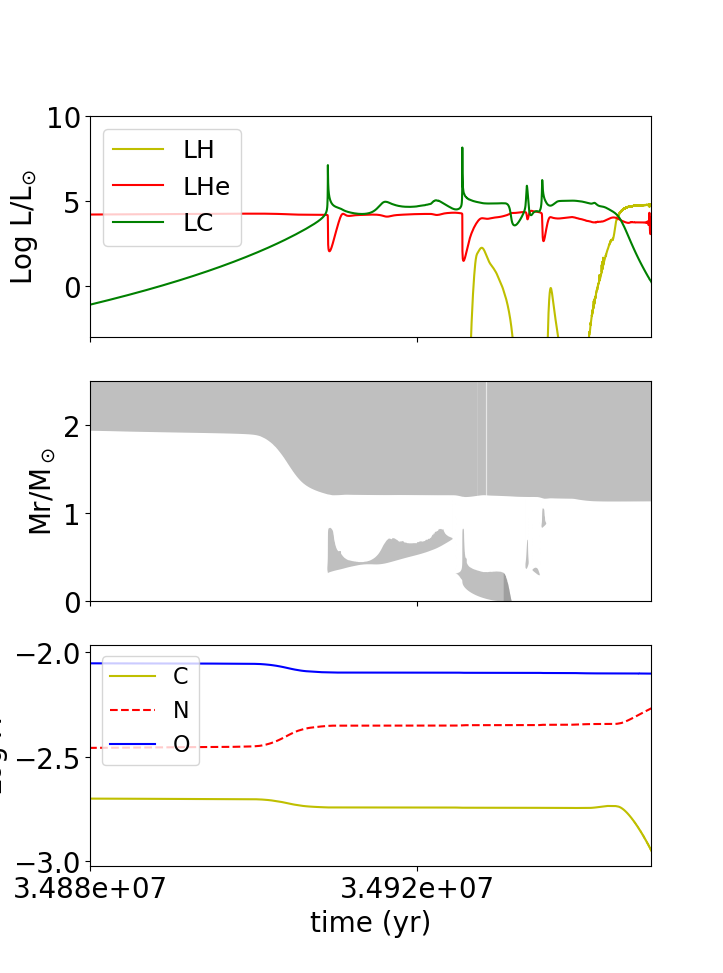 T ≥ 6x108 K
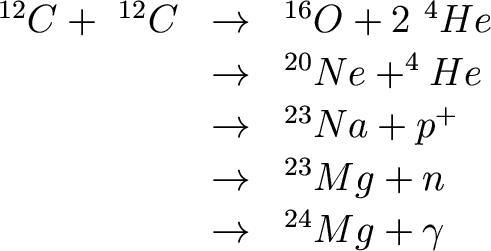 81
Intermediate-mass stars: Carbon burning
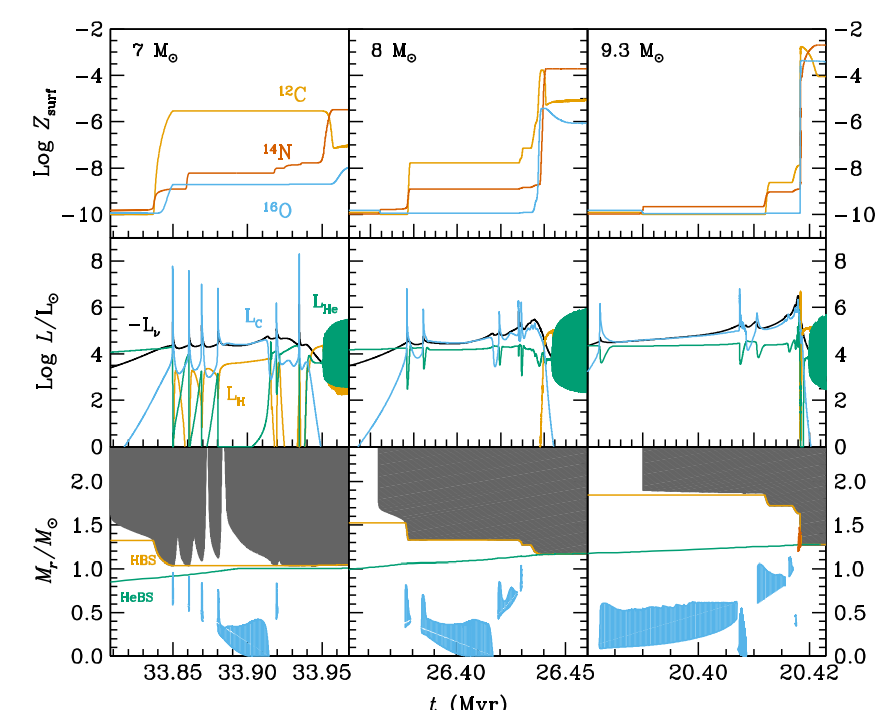 C-burning behaves pretty consistently at different metallicities.
← Z=0

Look at the different times at which the SDU is happening.

And there is a dredge-out at the highest mass case.
Gil-Pons+ 2018
82
Intermediate-mass stars: Carbon burning
CO-core prior to C-burning
Resulting ONe- core
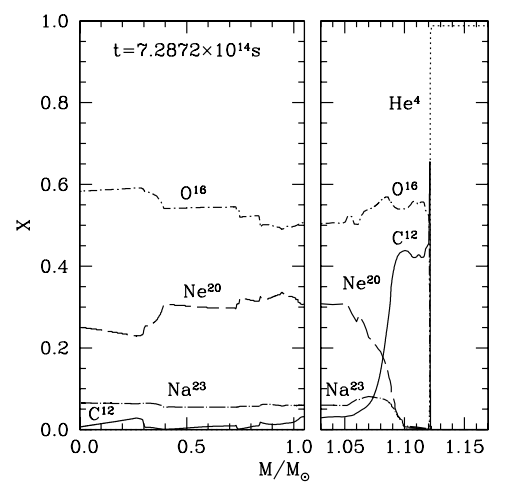 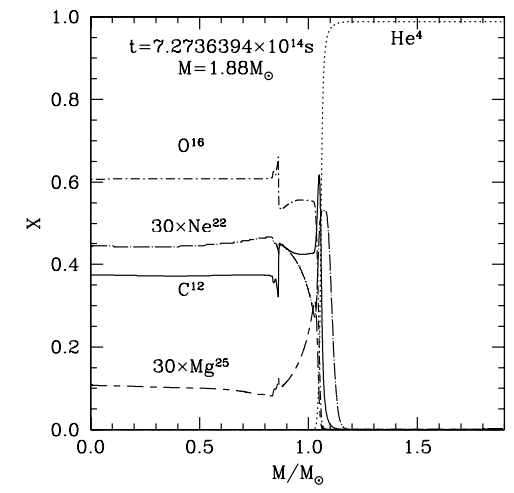 Doherty, Gil-Pons+ 2014
83
Intermediate-mass stars: Carbon burning
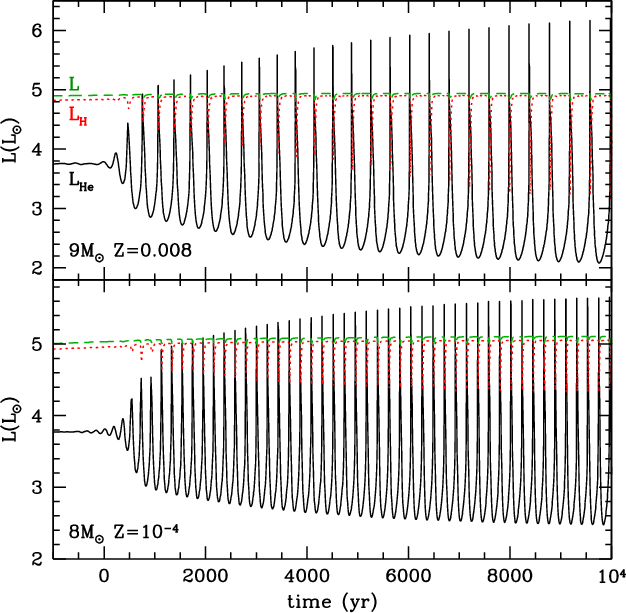 TP-Super-AGB ensues after C-burning.

Stars may go through (many) hundreds of thermal pulses.
Siess, 2010
84
Fates of low and intermediate-mass stars: Mup,Mn,Mmass
No C-burning
C-burning
Mmass
Mup
Mn
No explosion (single)
Explosive end
Low and intermediate-mass stars
Massive stars
Mup : Minumum mass for carbon-burning.
Mn : Minimum mass to undergo electron-capture supernova.
Mmass : Minimum mass to go through all central burning to Fe and explode as SN.
85
Fates of low and intermediate-mass stars: Mup,Mn,Mmass
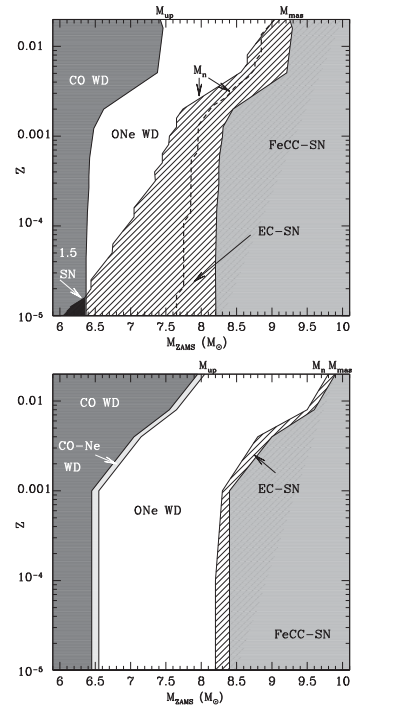 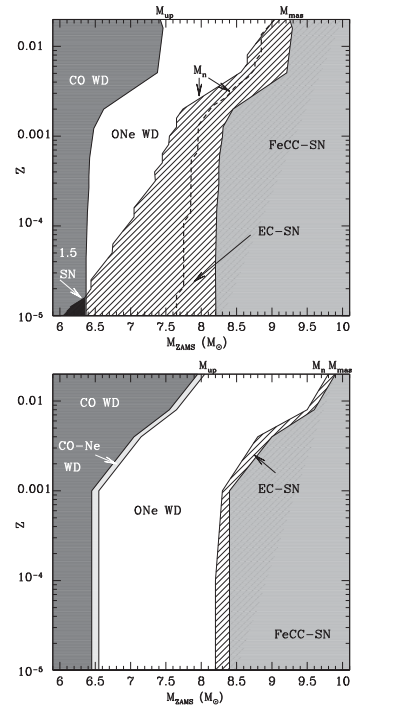 Doherty, Gil-Pons+ 2015
Poelarends+ 2007
86
Fates of low and intermediate-mass stars: Mup,Mn,Mmass
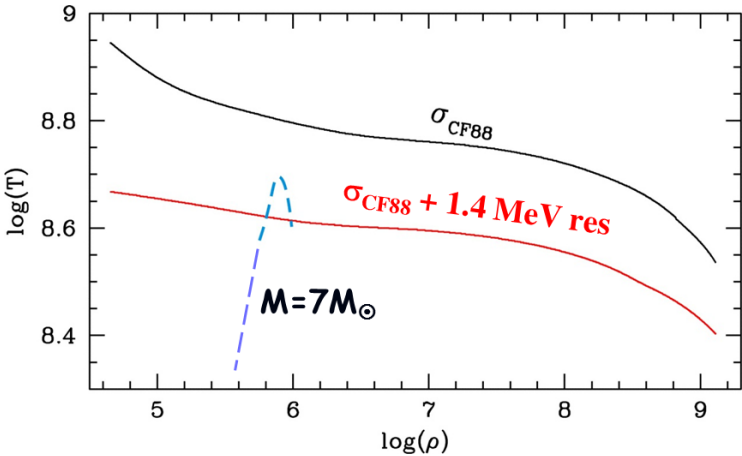 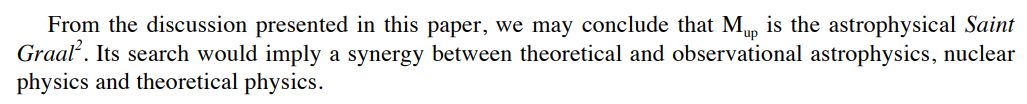 Straniero, Piersanti and Cristallo 2016
87
Fates of low and intermediate-mass stars: Mup,Mn,Mmass
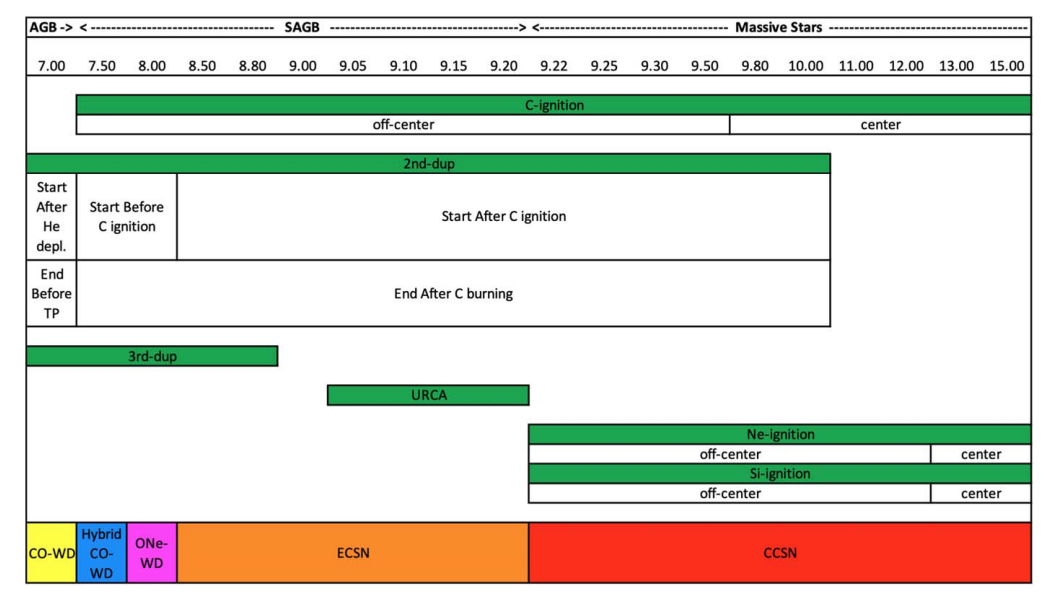 Limongi+ 
2024
88
Intermediate-mass stars are an inhomogeneous group
Mini/Msun
89
Intermediate-mass stars are an inhomogeneous group
Low-mass IMS
Intermediate-mass IMS
Massive
 IMS
Mini/Msun
90
Fates of low and intermediate-mass stars
Red dwarf
Can it burn He?
No
Yes
Low-mass star: CO WD
Does it avoid 
core He-flash?
No
Yes
Intermediate-mass star
Does it avoid advanced central burning?
No
Yes
CO WD
Yes
Does it avoid degenerate C-burning?
Massive star
ONe WD?
No
91
Fates of low and intermediate-mass stars
Intermediate-mass star
Does it avoid advanced central burning?
No
CO WD
Yes
Yes
Does it avoid degenerate C-burning?
Massive star
Does it avoid e-capture SN explosion?
No
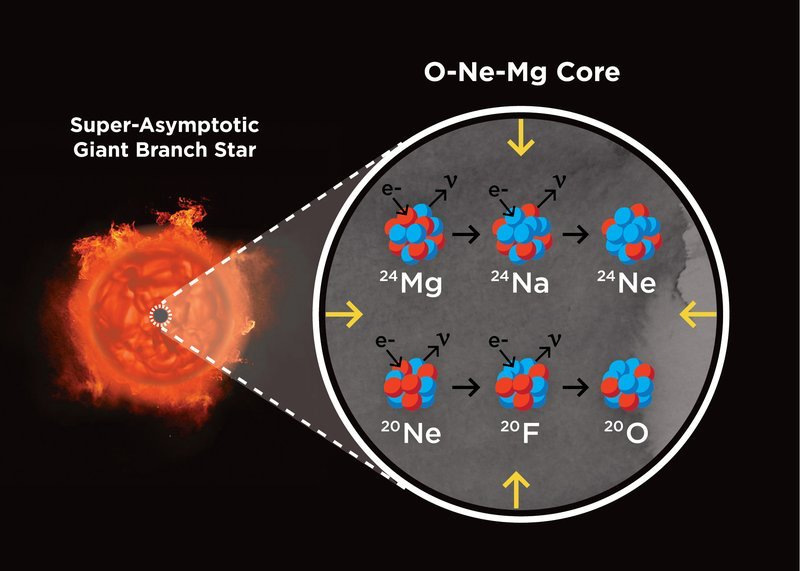 Yes
No
EC-SN
ONe WD
Image 
S.Wilkinson/ 
Las Cumbres Observatory.
92
ConclusionsIntermediate-mass stars are an heterogeneous group: 	- many phenomena involving stellar evolution theory, observations, 	nuclear physics...	+ different effects are usually entangled.Super-AGB stars exist and they are very interesting.Old theory and still many unknowns. And we have not discussed binarity and extremely metal-poor cases!Stars are complex, present highly non-linear behaviour, and we need to rely on parametrized treatments.Feedback between nuclear physics, stellar evolution theory and observations are naturally crucial.
93
Did we get some clues?
Why are non-massive stars important?
How do they live?
How do they end their lives?
Why are they important for element formation?
Why the embarrassing uncertain mass-limits in the definition of different types?
What do we still have to understand?
94
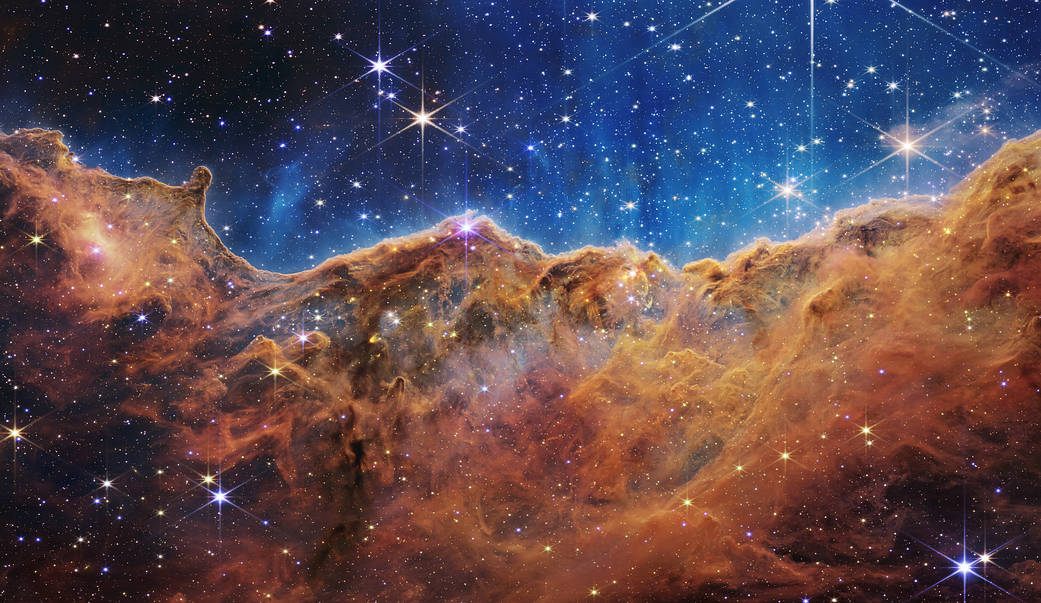 Thanks :)
95